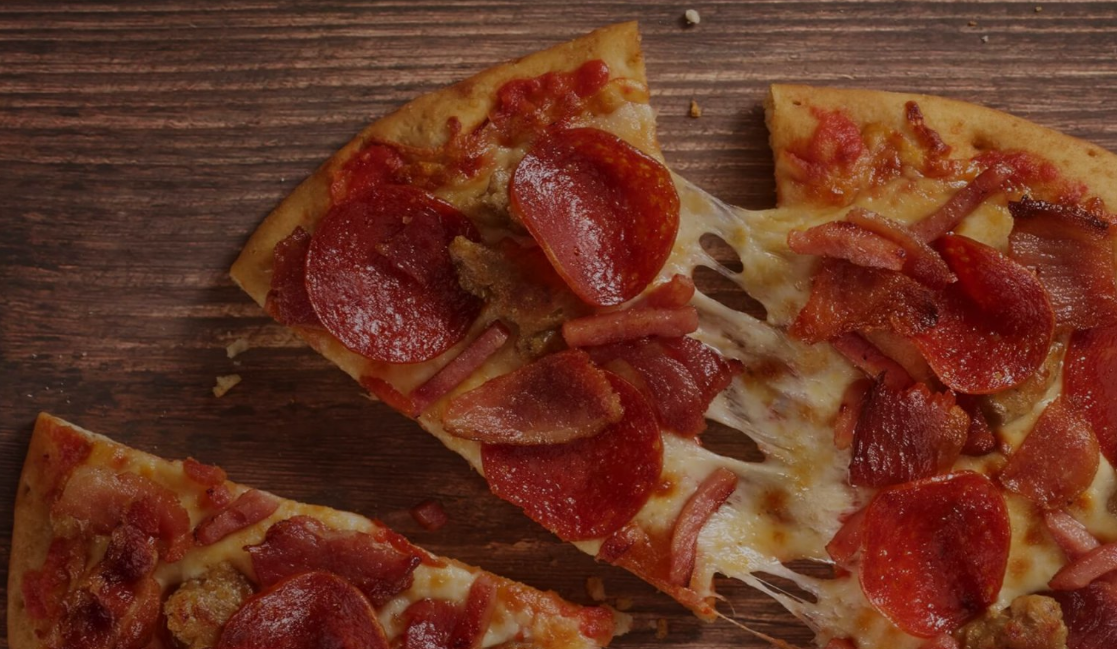 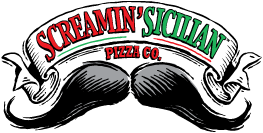 Highest Frozen PizzaToppings-to-Crust Ratio
Screamin' Sicilian is popular among consumers and consistently ranks as the best frozen pizza brand
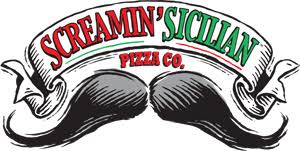 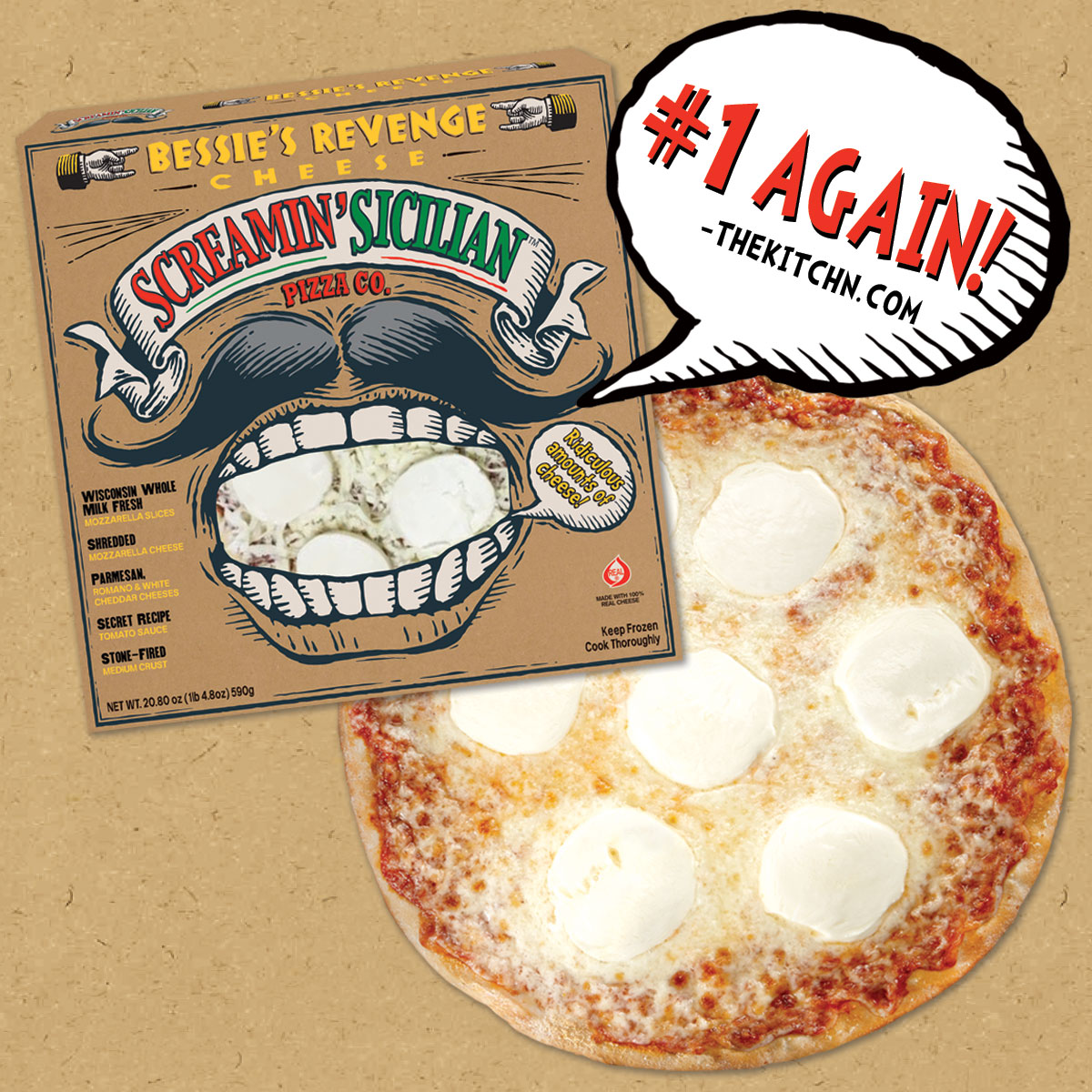 Screamin' Sicilian Consistently Ranked #1 
2022 – Guilty Eats, Mambo Italiano #1 
2022 – Sporked – Holy Pepperoni – Best Nostalgic Pizza
2022 – Wide Open Eats – Holy Pepperoni #1
"This pizza tastes way more like delivery than DiGiorno does."
2021 – UPROXX – Holy Pepperoni #1 
"This is the frozen pizza people kept telling me I “had to try” and it really lives up to its reputation."
2020 – Kitchn - Bessie's Revenge, Best Cheese Pizza
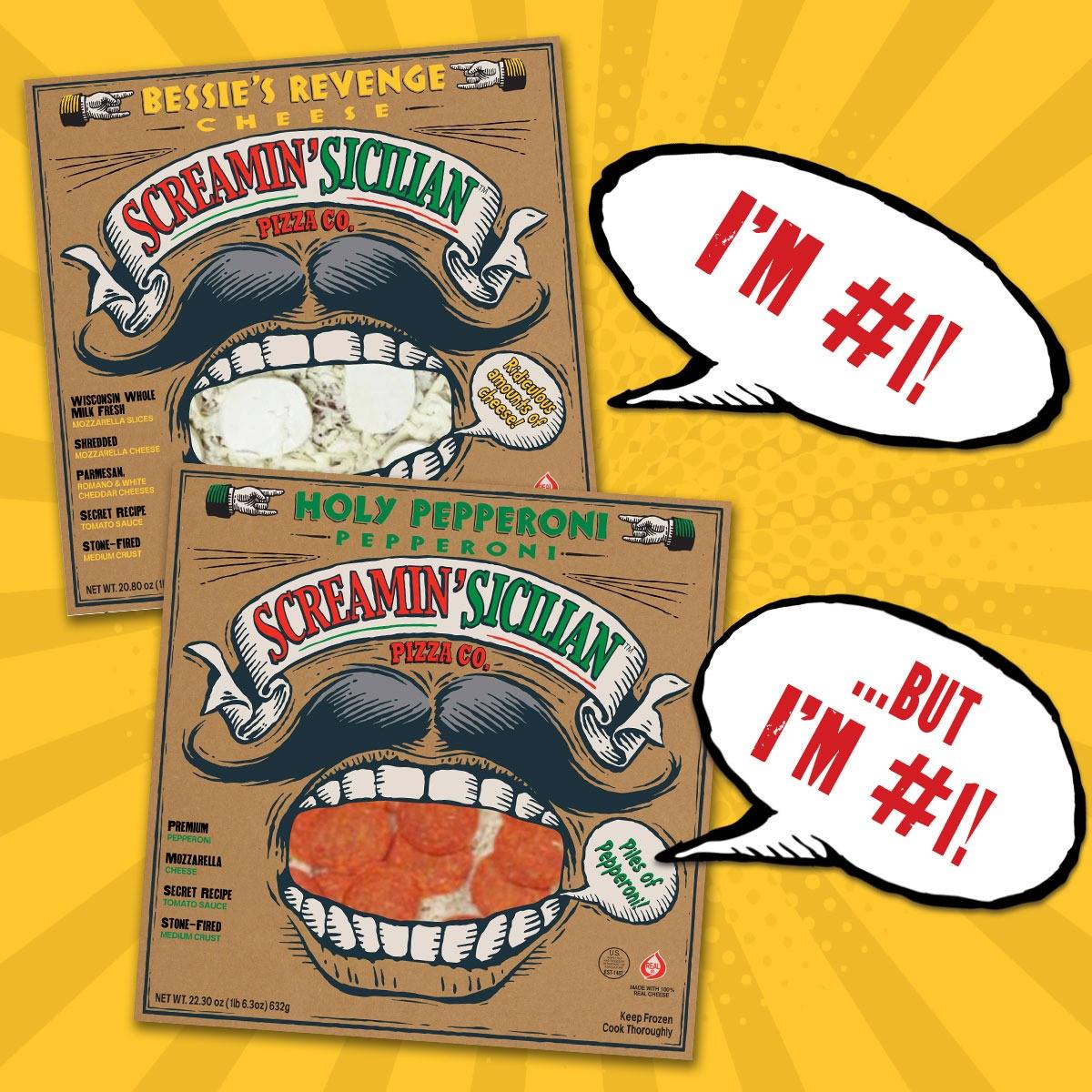 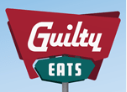 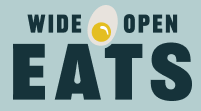 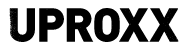 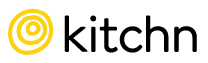 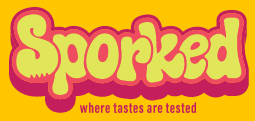 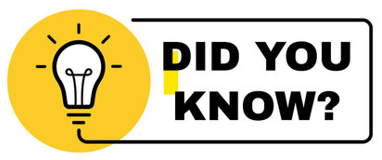 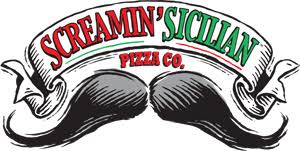 Screamin’ 
Ranked #1!
Nationally, Screamin’ Sicilian is #1 in adding more “new” households to a brand than any other frozen pizza brand (44%)
44%
Source: Numerator 52 Weeks Ending 9.11.2022
Always Has Highest Toppings to Crust Ratio of Any Major Brand

1/3 would choose Screamin’ over Restaurant Take N Bake
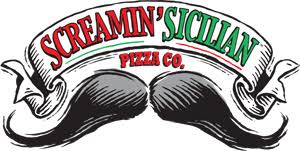 Screamin’ Sicilian Original and Single Serve lines continue to drive growth by recreating the restaurant pizza eating experience
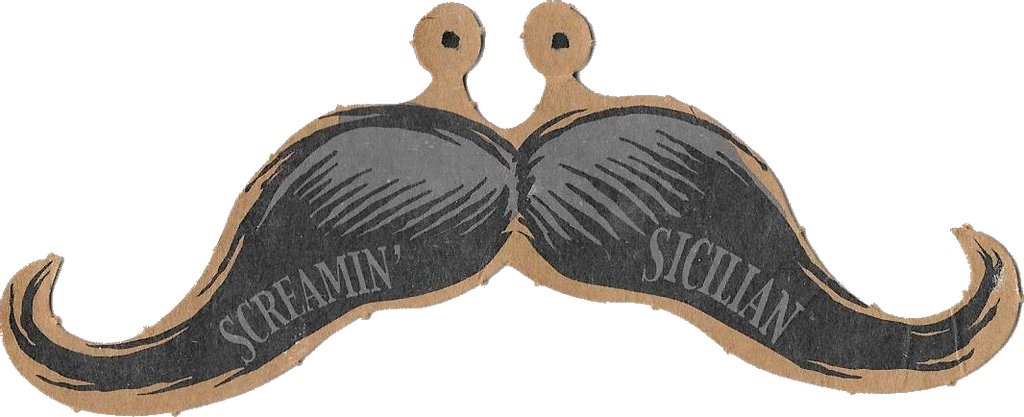 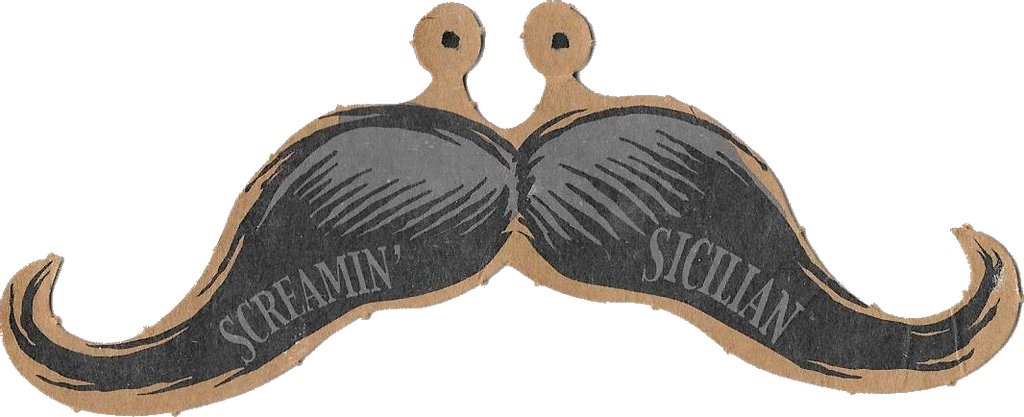 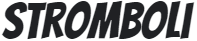 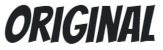 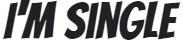 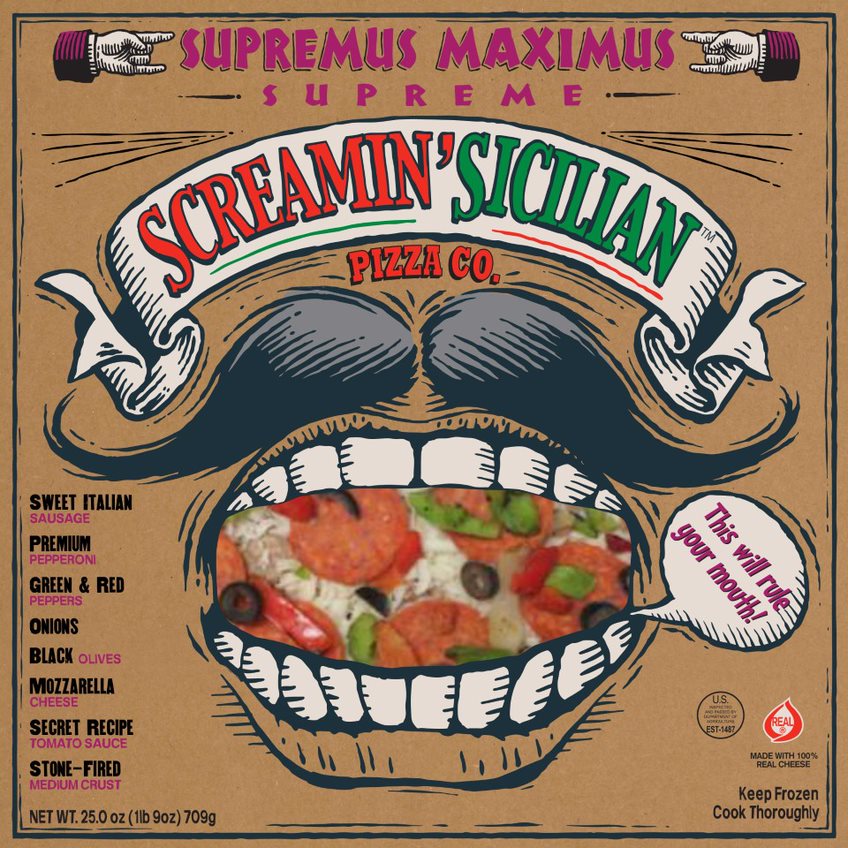 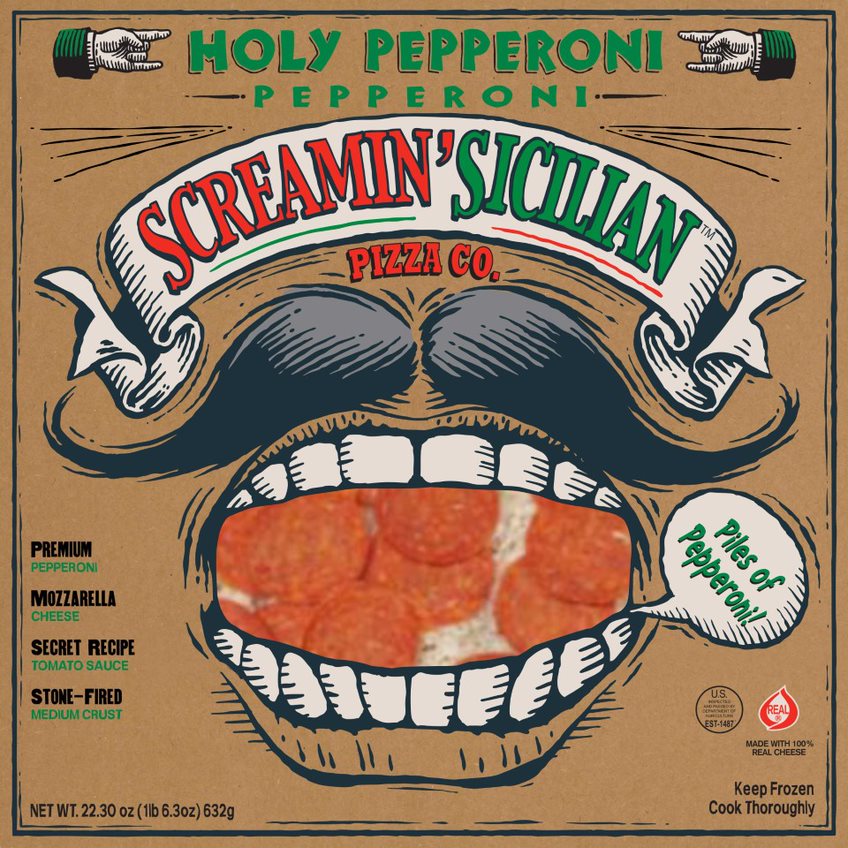 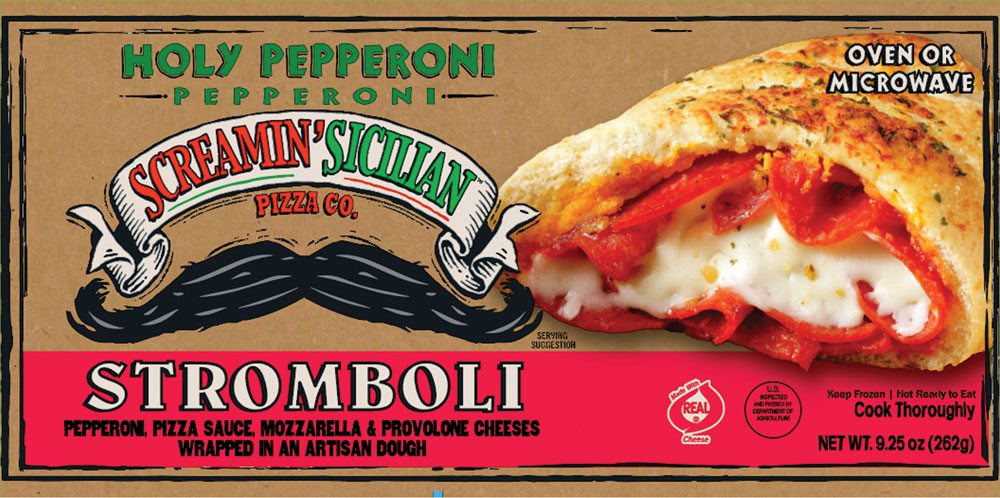 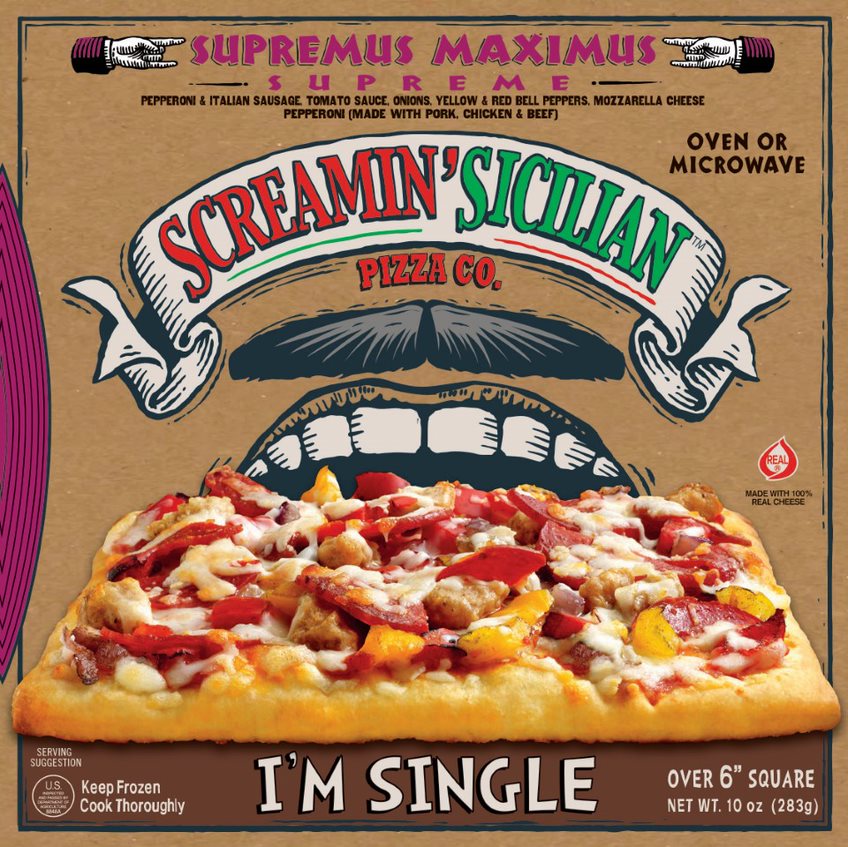 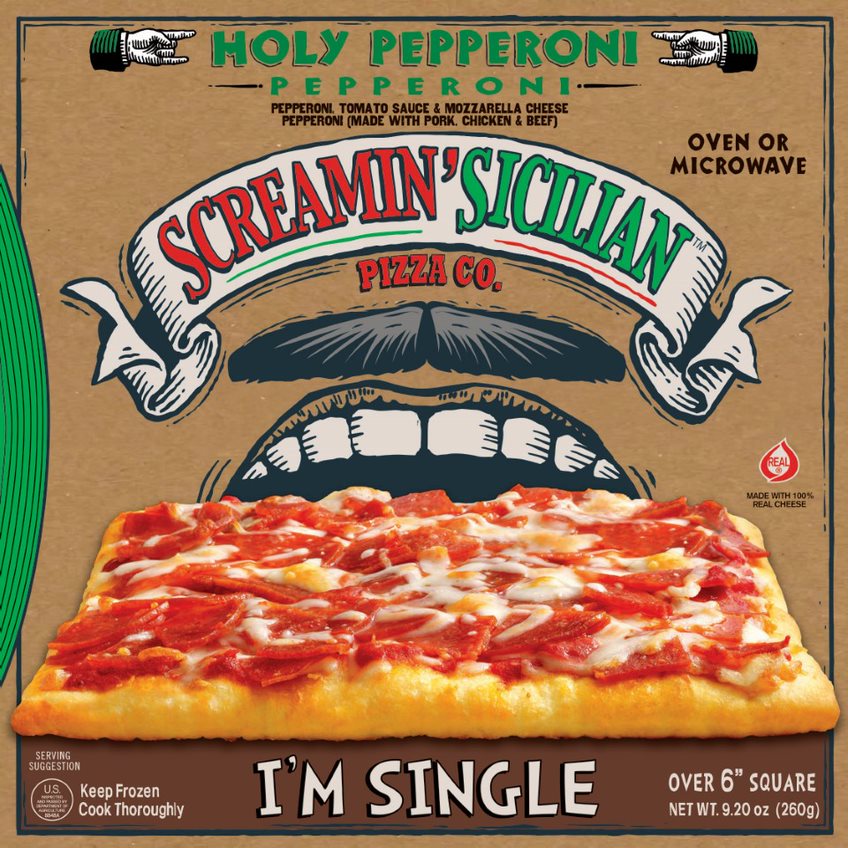 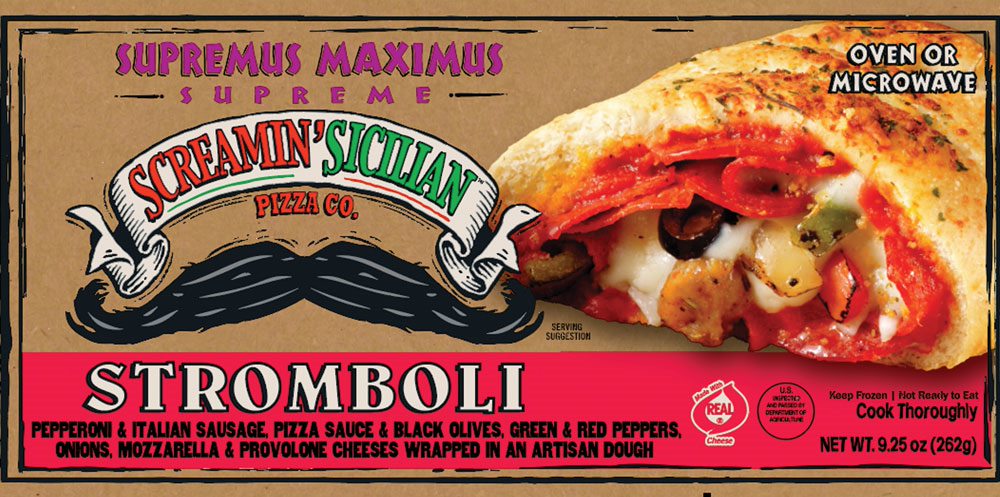 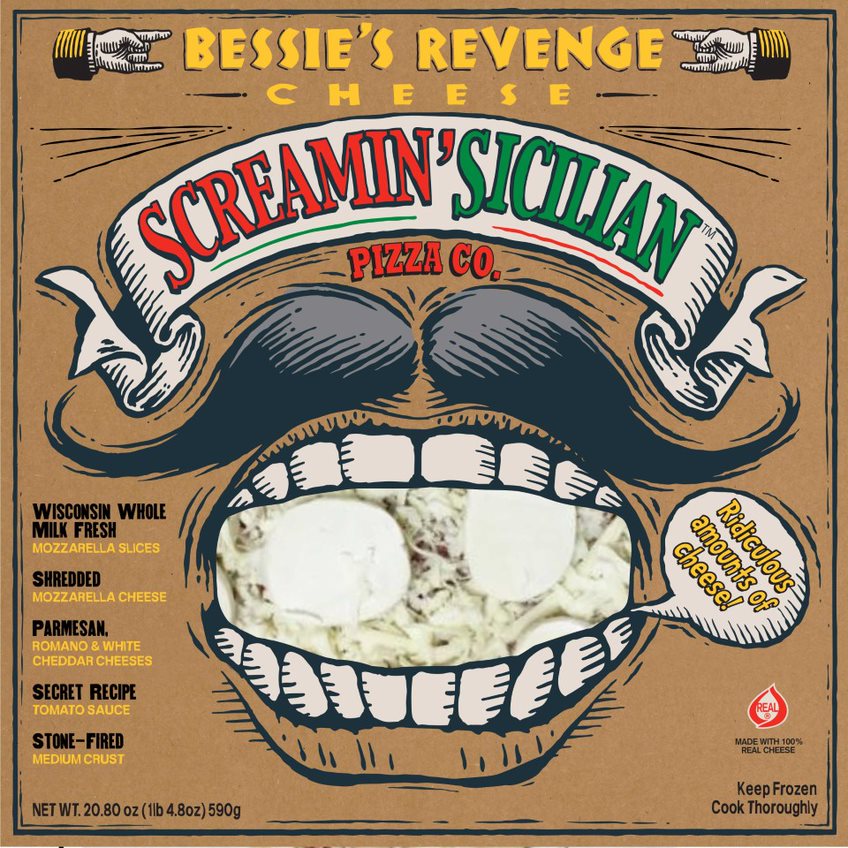 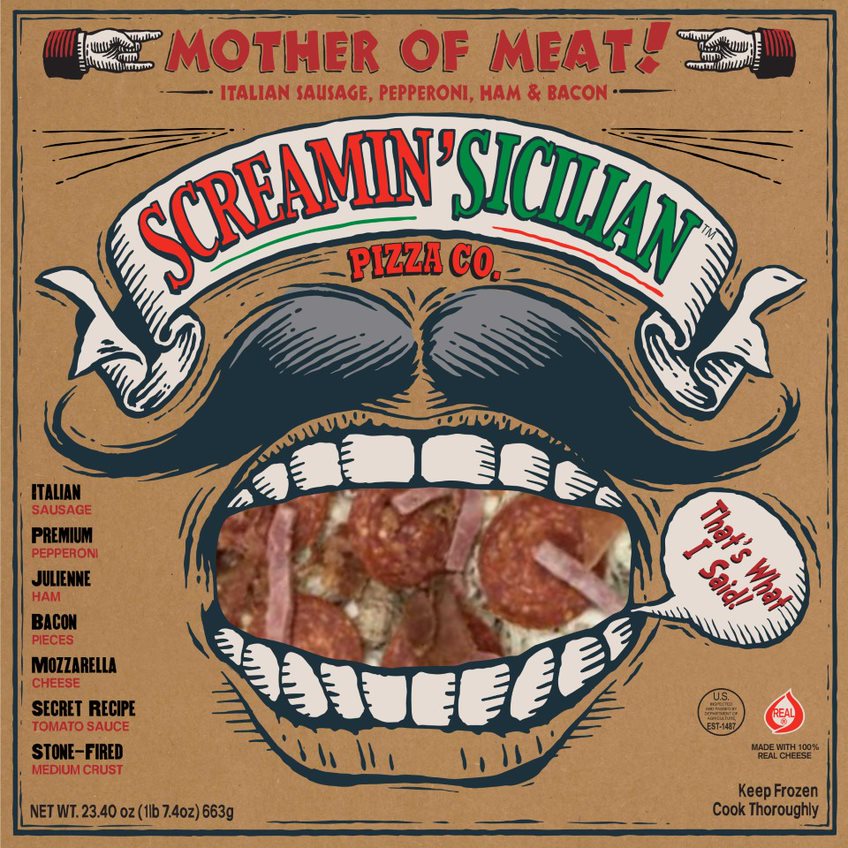 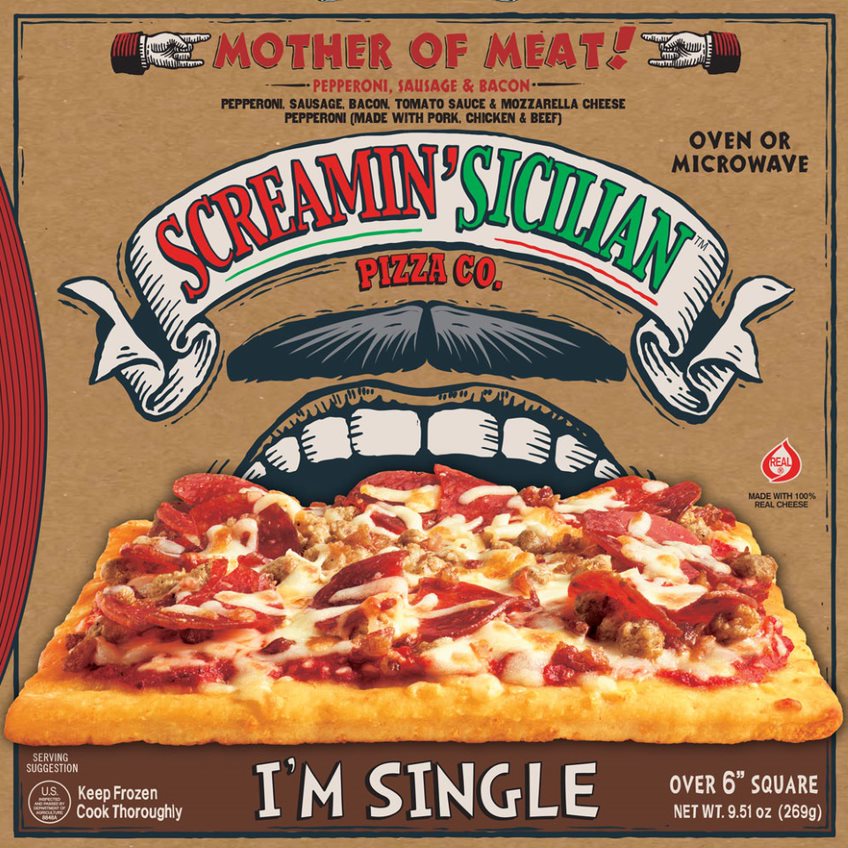 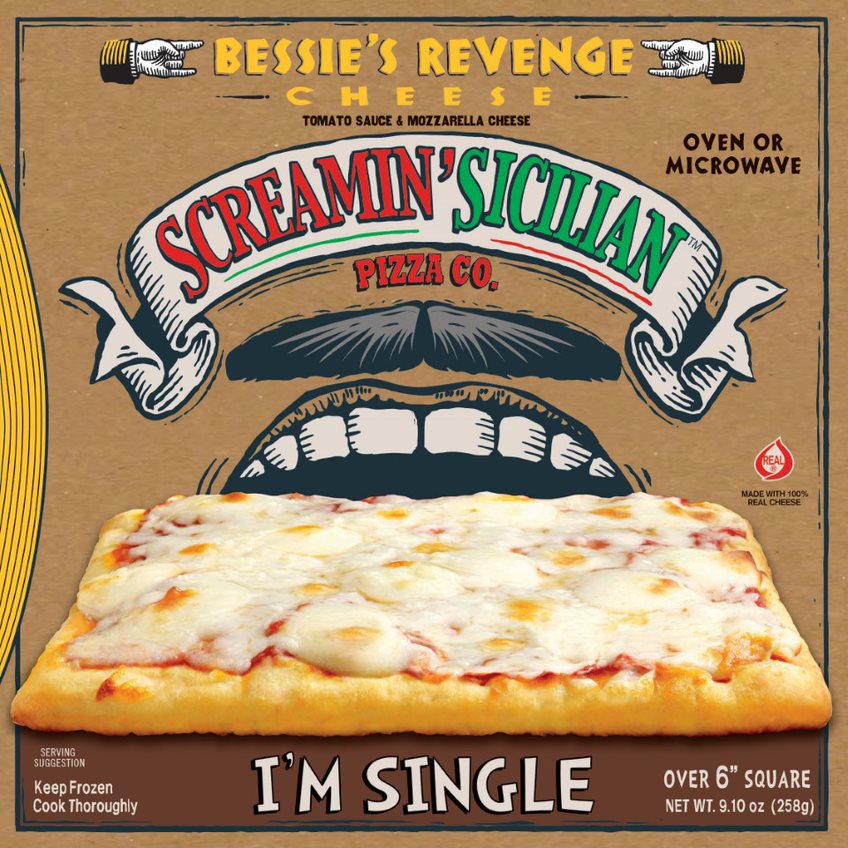 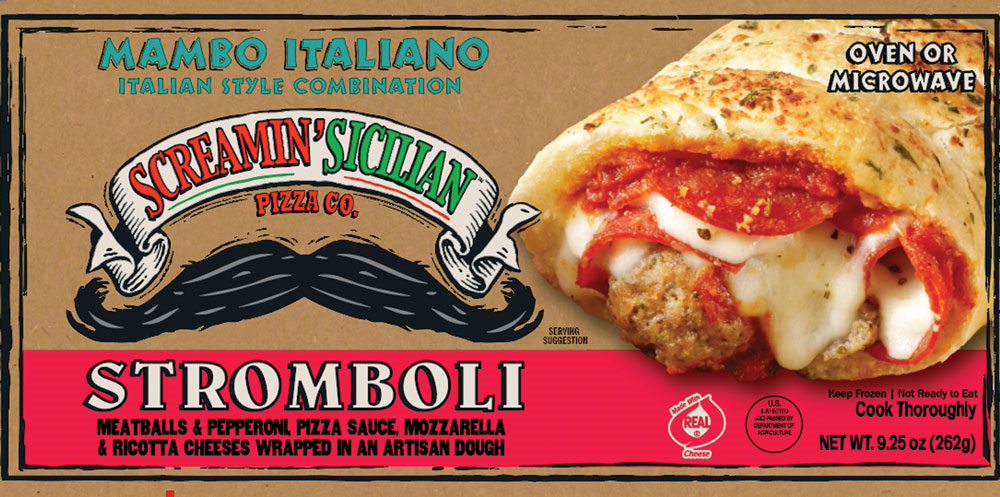 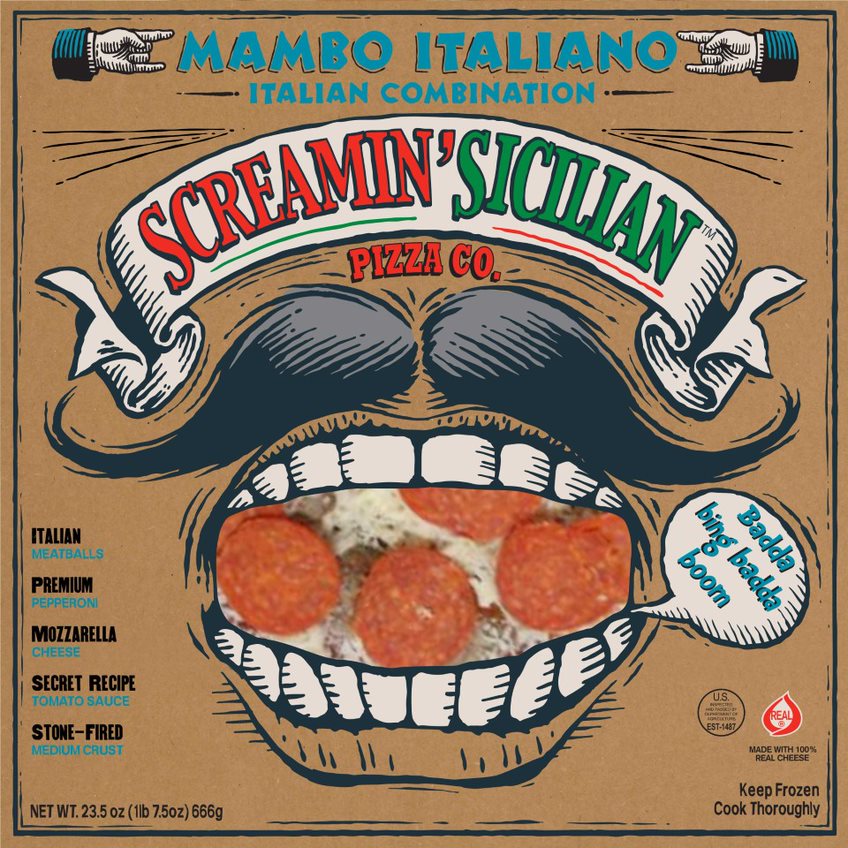 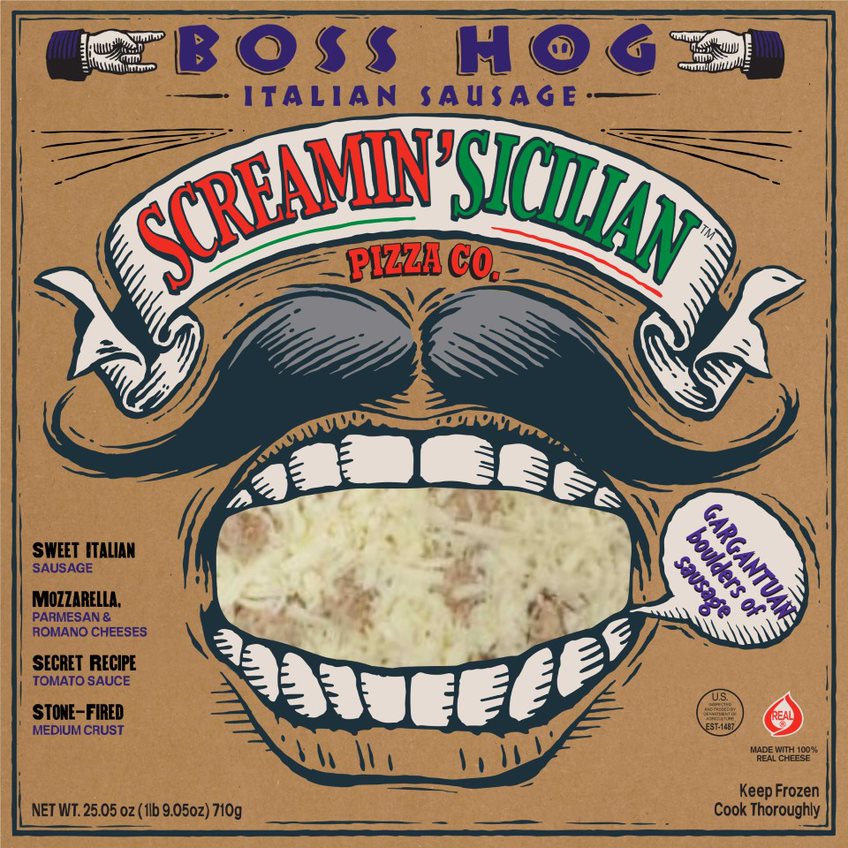 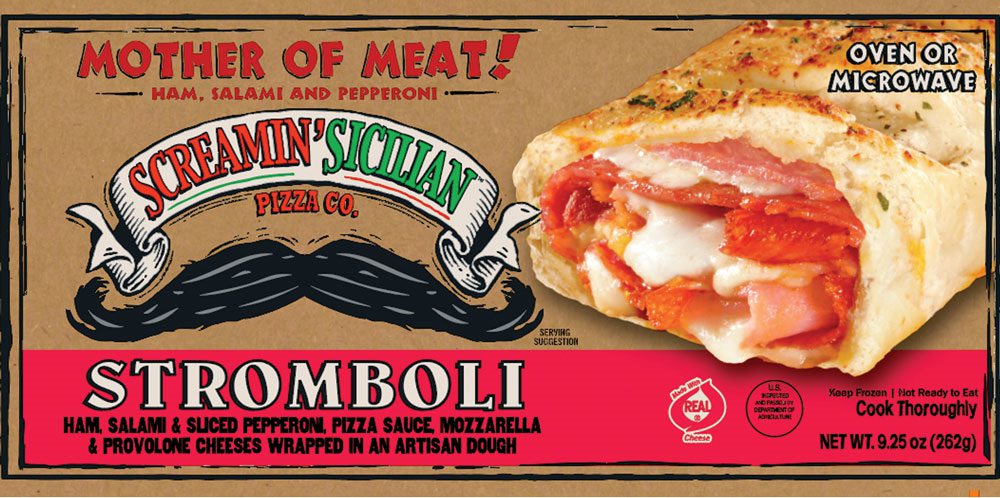 Tasty and convenient lunch/snack-time solutions as more people work/school from home!
Source: Numerator Custom Screamin’ Analysis August 2020
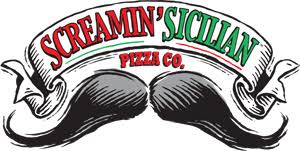 Screamin’ Sicilian Original growth rates outperform the category across 8 of 9 census divisions
Screamin’ Sicilian 
Voted Wisconsin’s Best Frozen Pizza!
% $ Growth CYA
Total Frozen Pizza vs. Palermo Villa (PVI
Total US xAOC
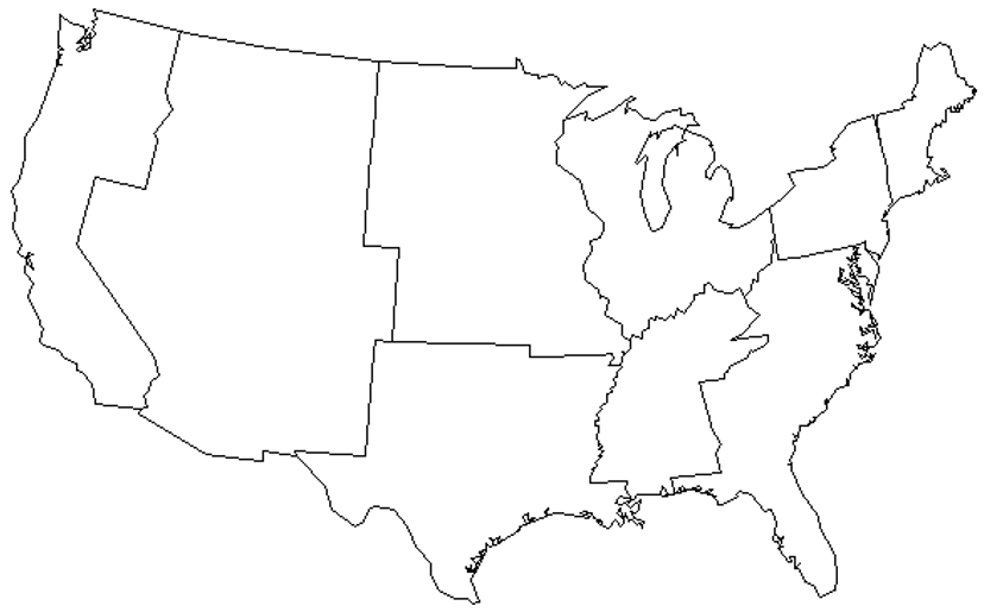 New England
Middle Atlantic
E. N. Central
Pacific
W. N. Central
Mountain
W. S. Central
E. S. Central
South Atlantic
PALERMO VILLA (PVI)
FROZEN PIZZA
Source: Nielsen POS data YTD 2022 W/E 9.10.2022; Total U.S. xAOC
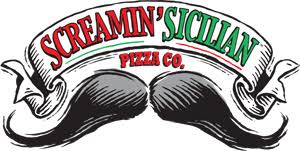 New Screamin’ Sicilian Original varieties provide assortment expansion opportunities in ‘23 to further strengthen the core line, by swapping out slower selling varieties
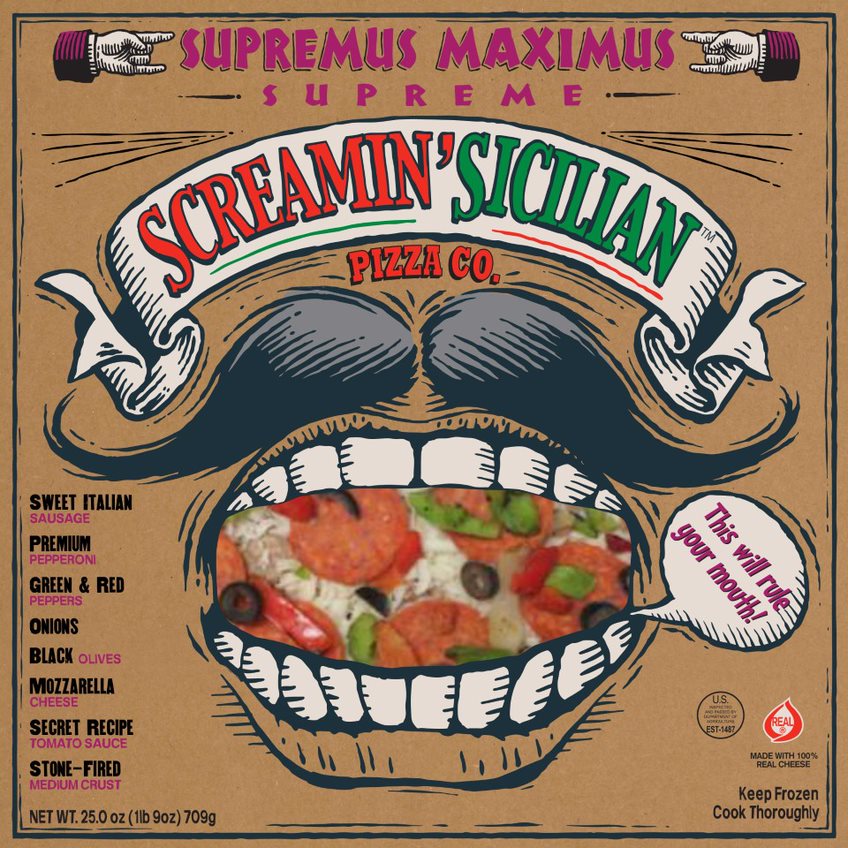 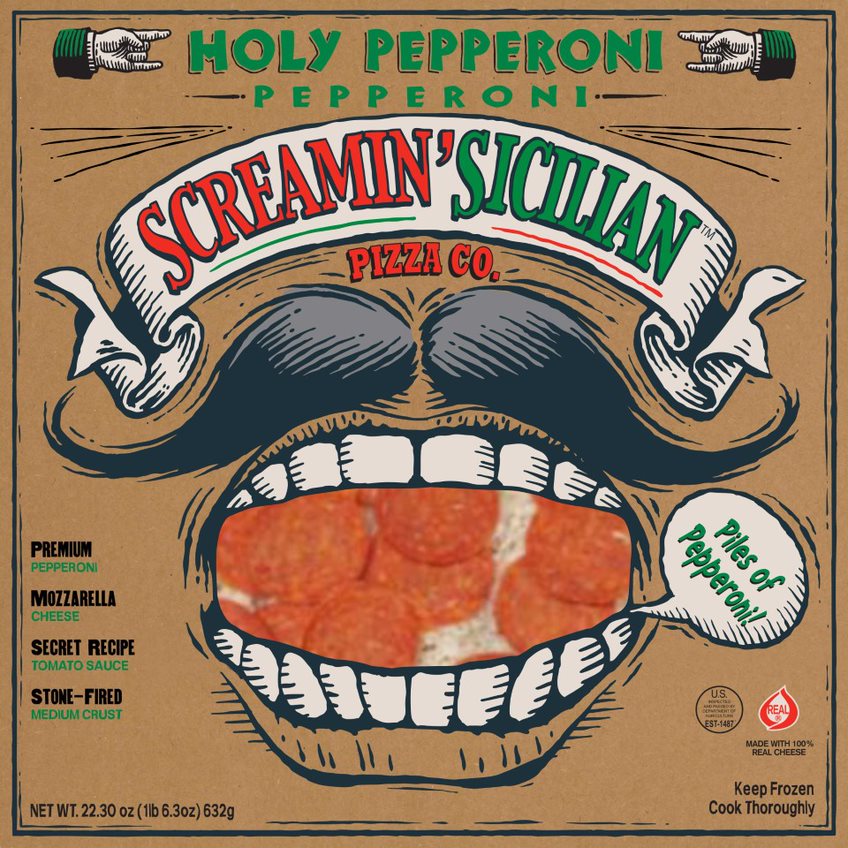 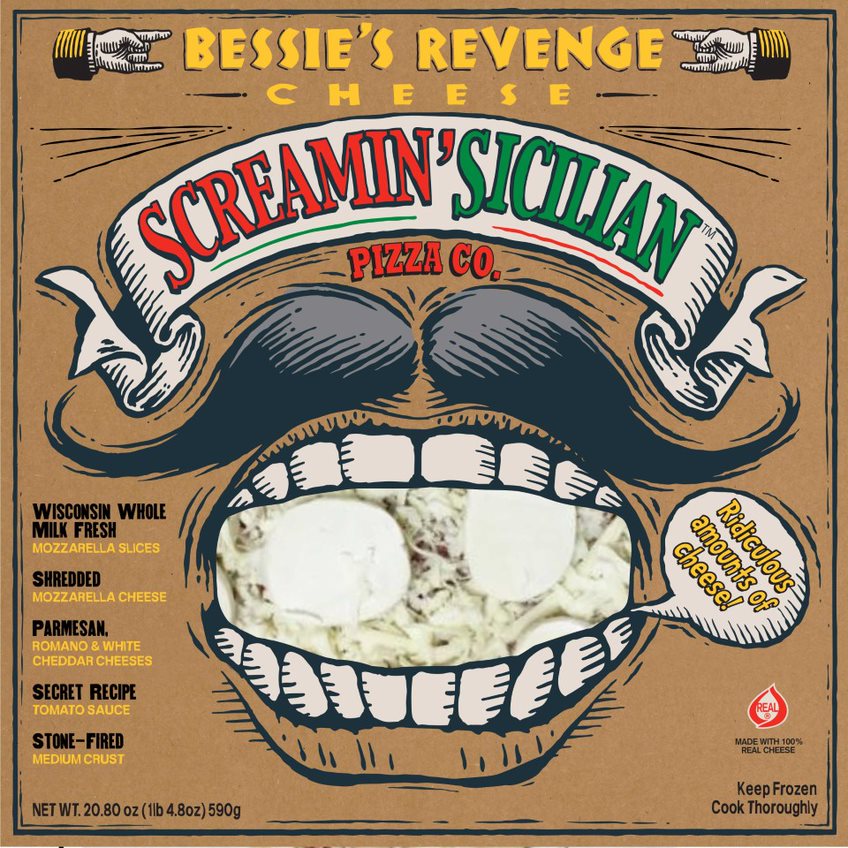 Added new flavors to drive higher velocity ANDit's working!
Sausage & Shrooms: Cheese, Sausage, Mushroom and Onion
Special Deluxe: Sausage, Pepperoni, Peppers, Onions and Mushrooms
Bacon-Roni: Pepperoni & Bacon 

On average the new flavors are driving 33% better velocity than the items they replaced!
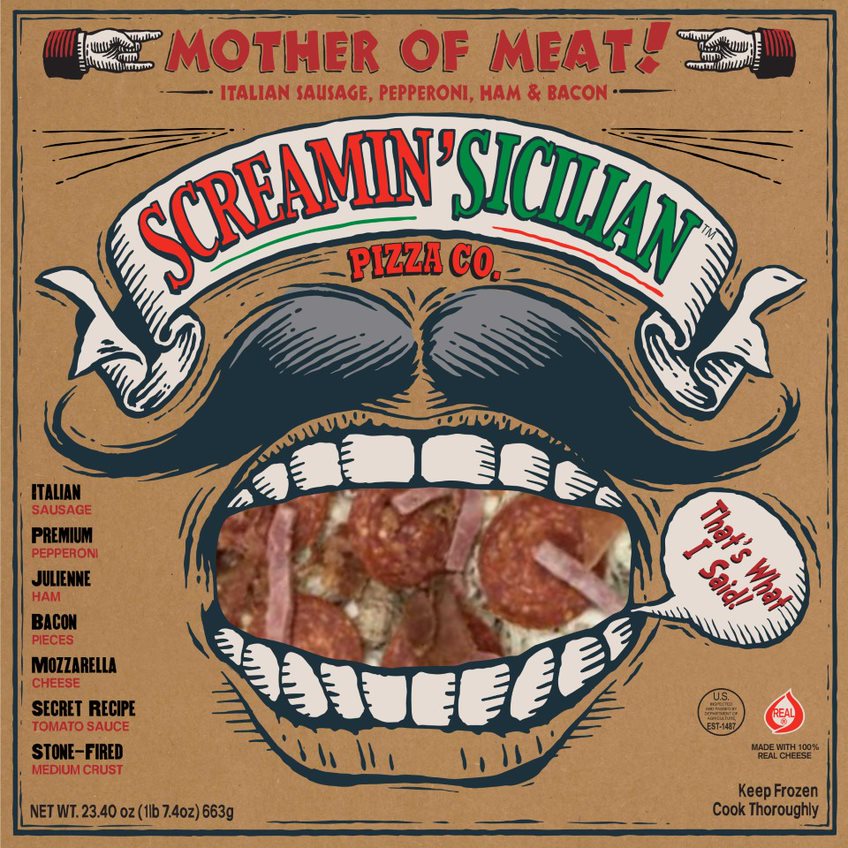 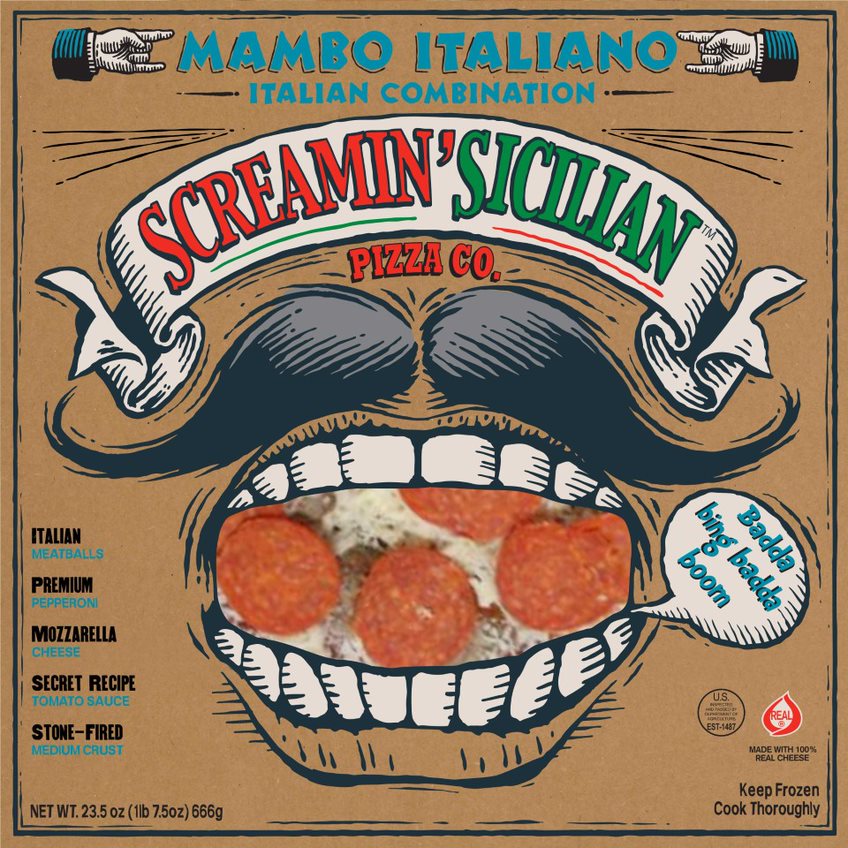 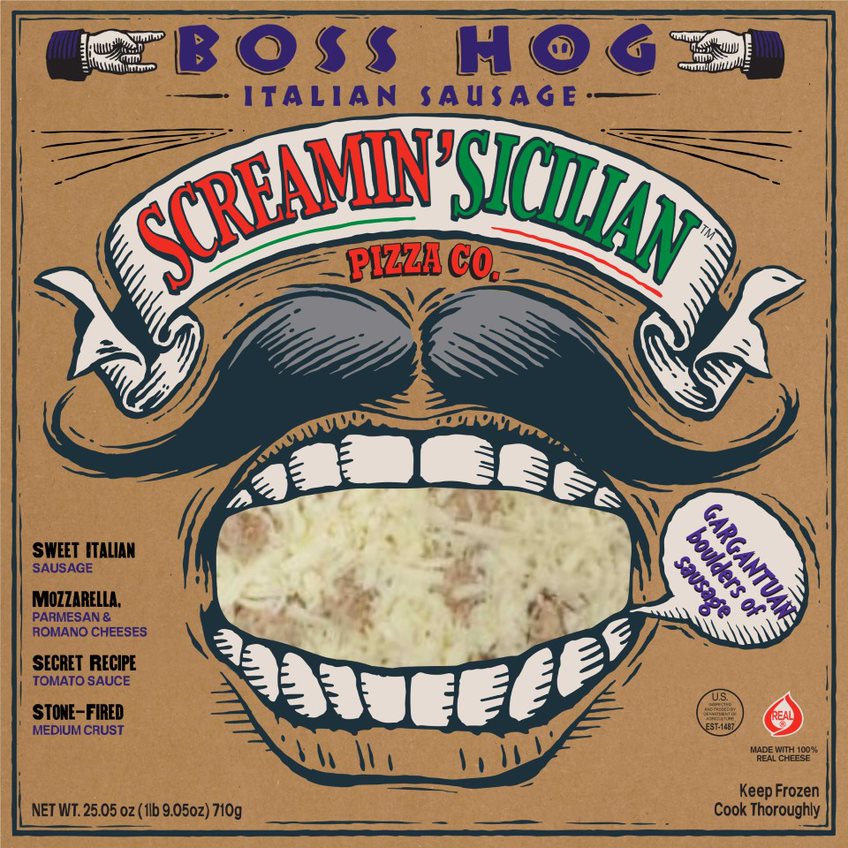 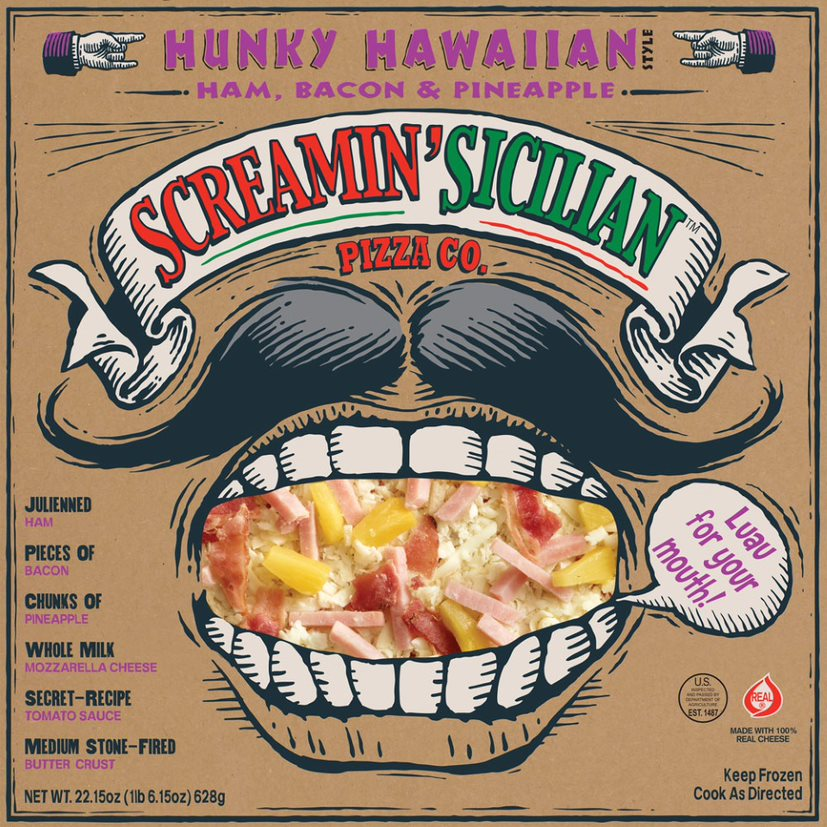 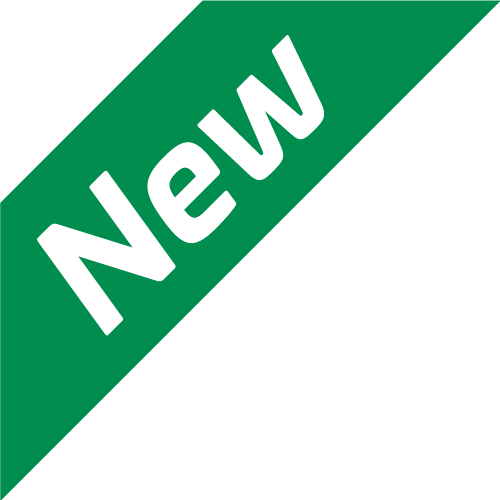 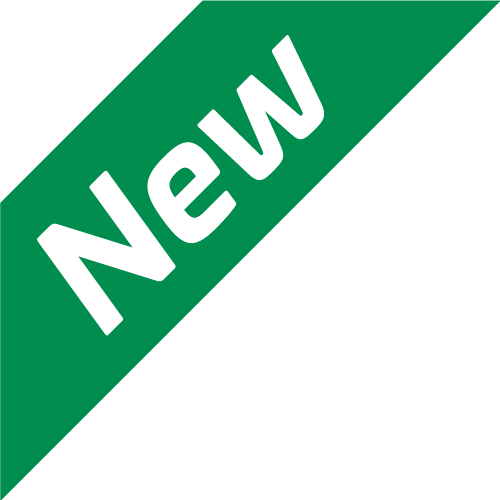 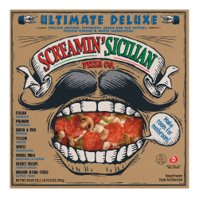 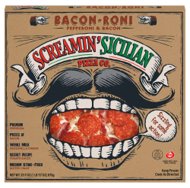 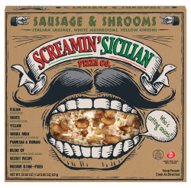 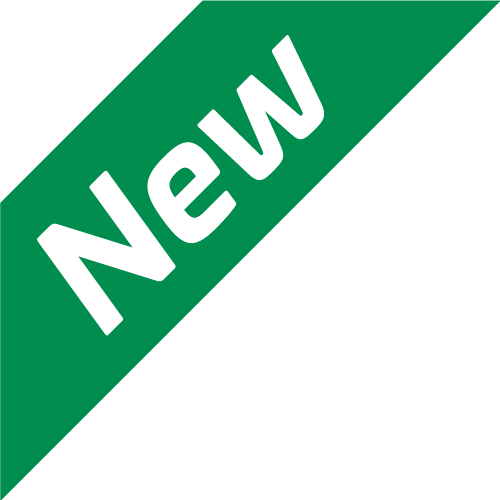 Screamin’ Sicilian I’m Thin & Crispy 2023 Assortment Expansion:
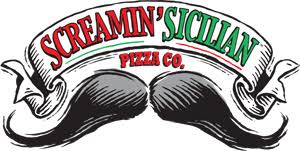 Expansion of Screamin’ abundantly topped pizzas, now on an Ultra-Thin crust to fill market gap
Thin & Crispy Crusts have the highest unit velocity of the crust types available

No other thin crust brand offers the abundance of premium toppings that Screamin’ Sicilian delivers
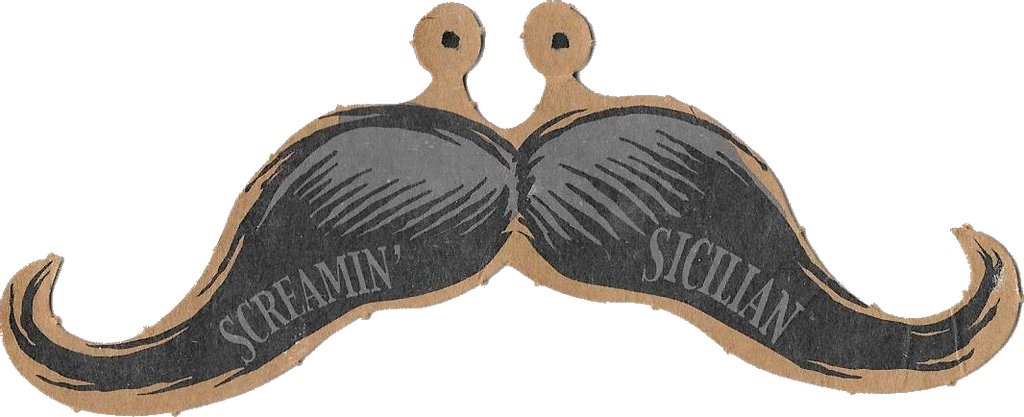 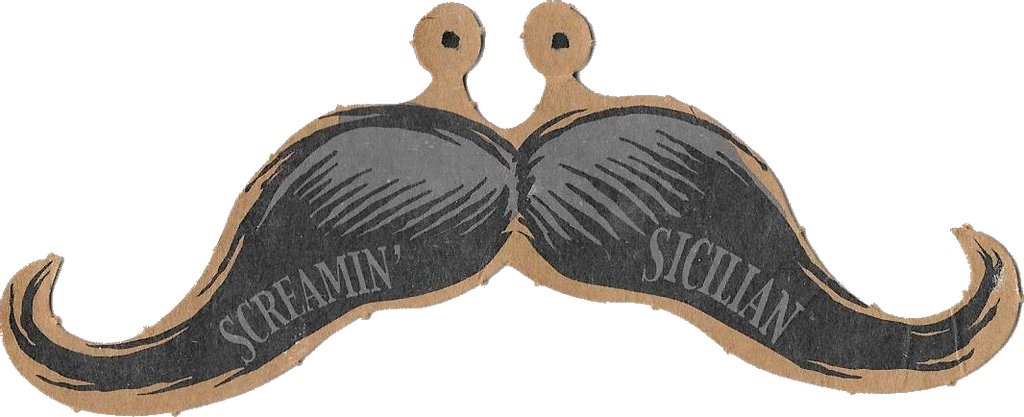 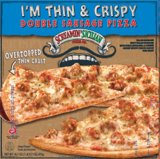 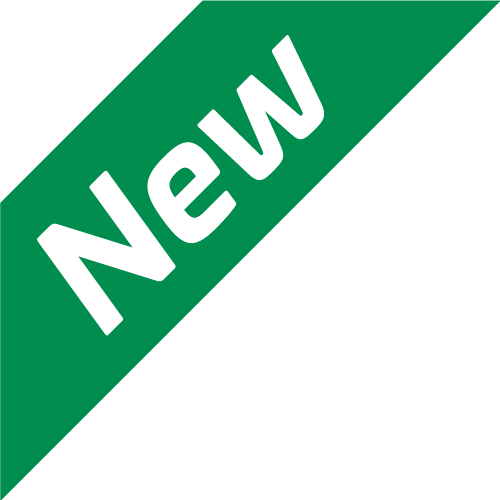 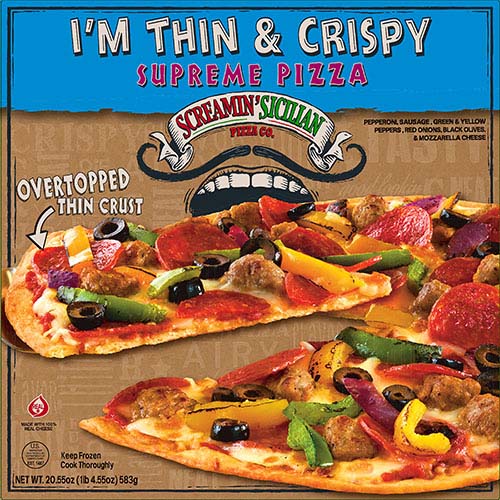 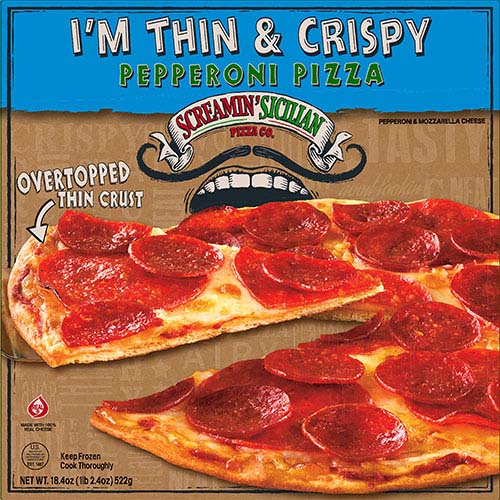 Newest Flavors to expand facing:
Bacon Lovers 
National Distribution
Pepperoni & Sausage (Combo)
National Distribution
Double Sausage: 
Midwest Distribution
Primo
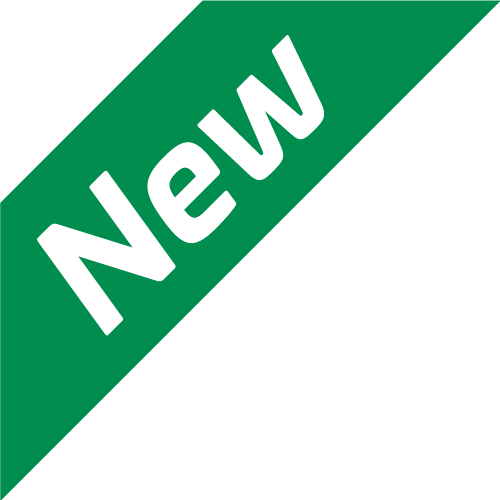 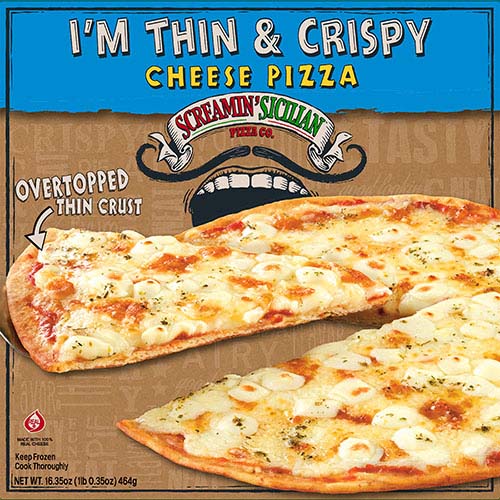 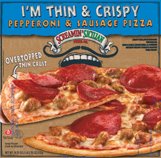 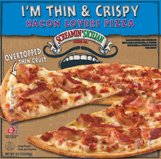 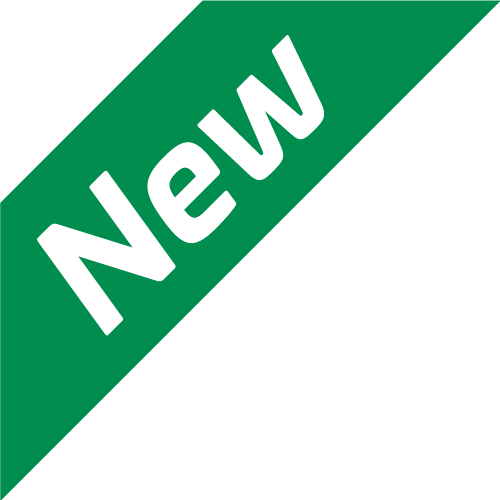 Assortment Priorities
#1
#2
#3
#4
#5
#6
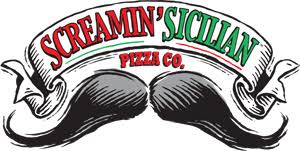 Screamin' Sicilian Core and Thin lines attract different buyers
There is minimal cannibalism between these Screamin’ multi-serve lines.
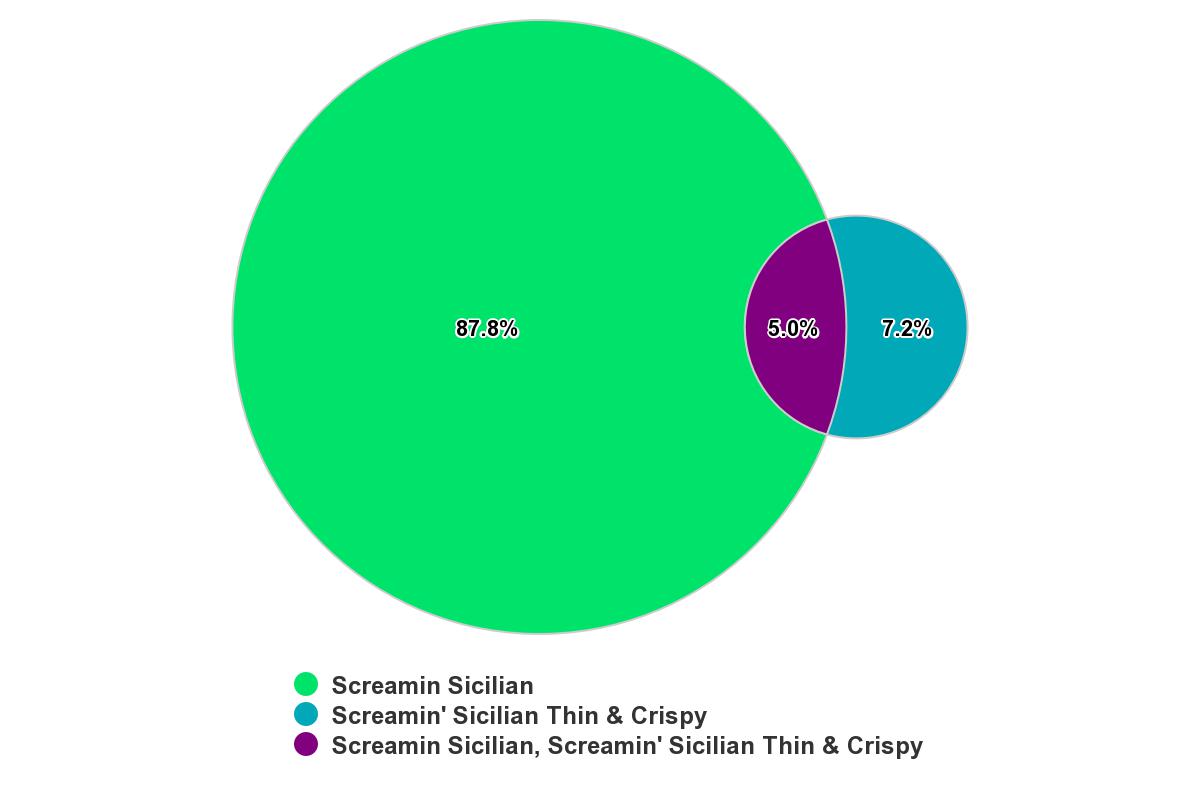 Source: Numerator Cross Purchase 9 29 2022
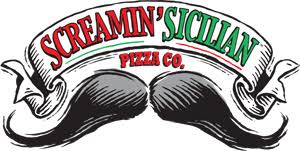 Screamin’ Sicilian Stromboli continues to lead the category!
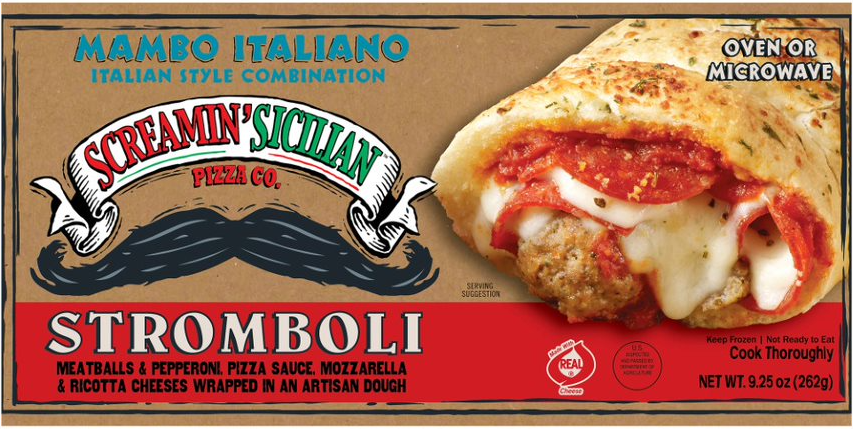 Screamin' Sicilian leads the category in $ growth and $ share growth for calzones/stromboli.

Stromboli is a quick/convenient meal solution that can be prepared in the microwave or air fryer.

Shoppers tend to be larger older households that over-index with teenage kids.
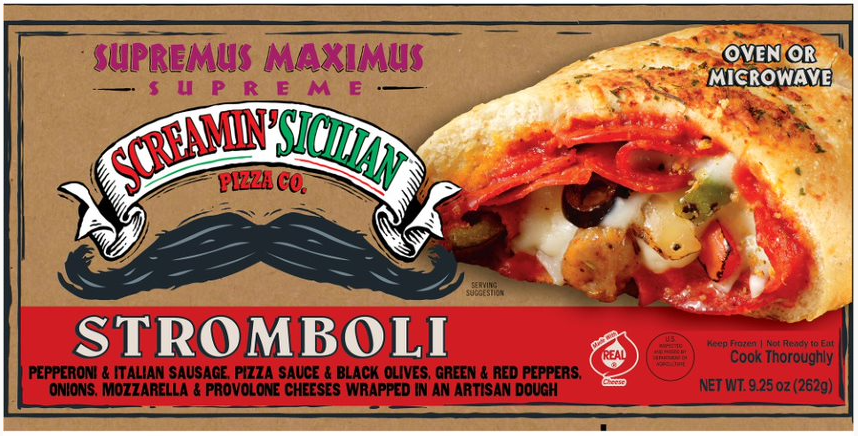 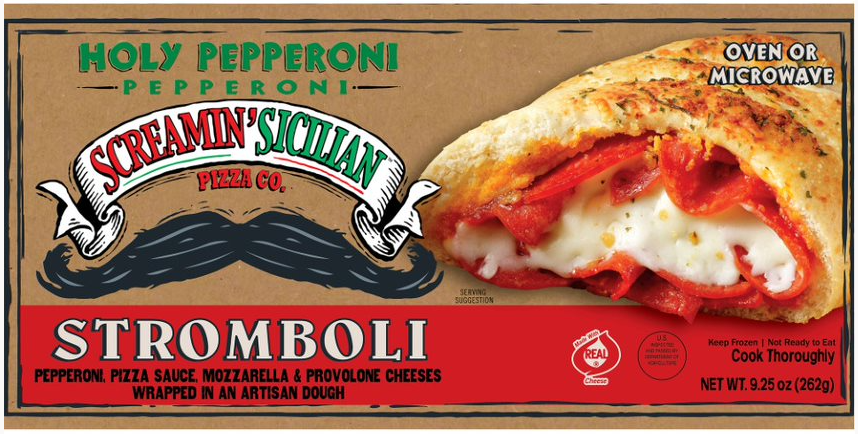 Supply was a challenge in 2022.
2023 plans will almost double the capacity!
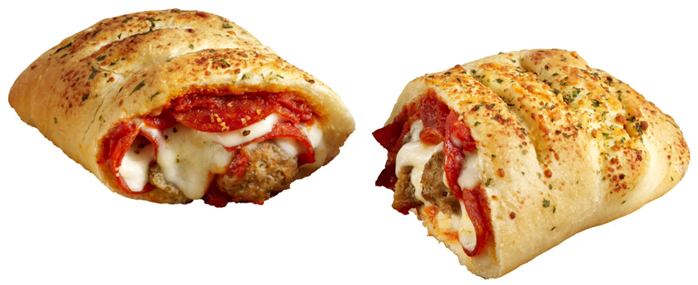 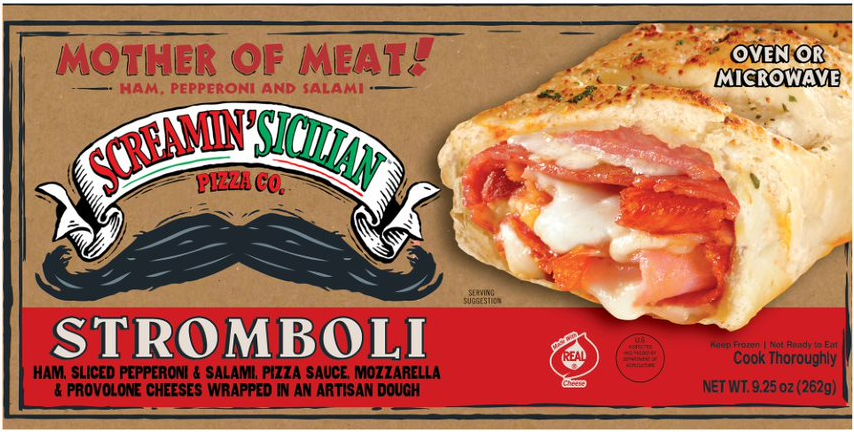 Source: Numerator Advanced Shopper Profile 52 Weeks Ending 8.31.2022
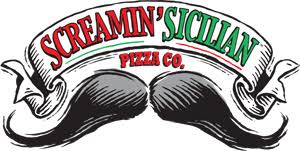 Strong share growth for Screamin’ Stromboli across all regions
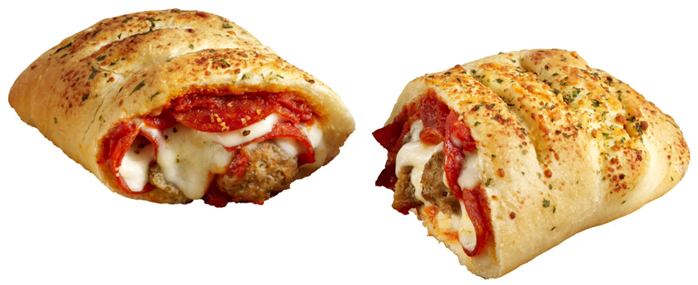 Brand Dollar Share Growth by Region – L13 Weeks
Source: Nielsen POS data YTD 2022 W/E 9.10.2022; Total U.S. xAOC
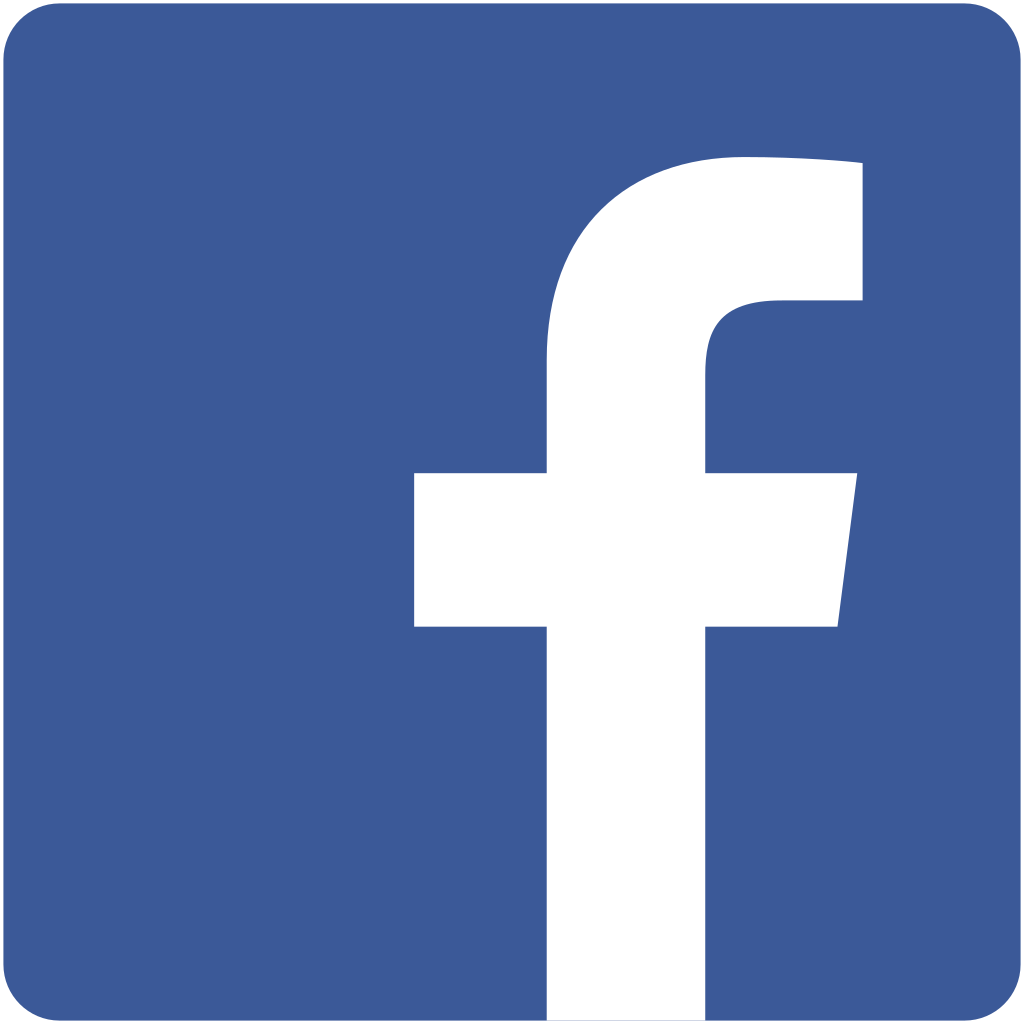 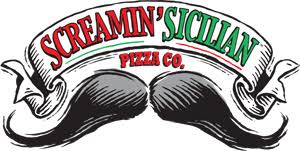 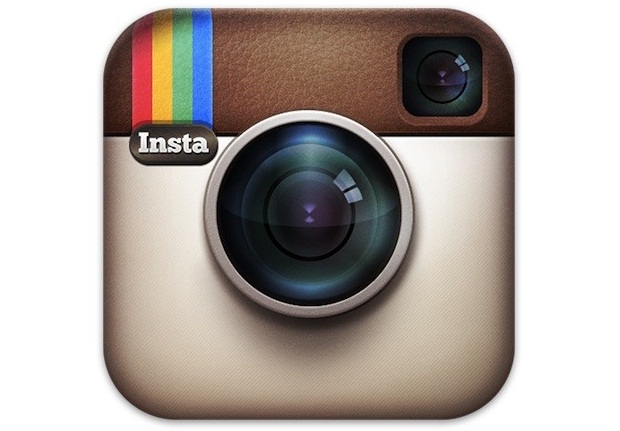 Driving awareness and purchase with integrated marketing
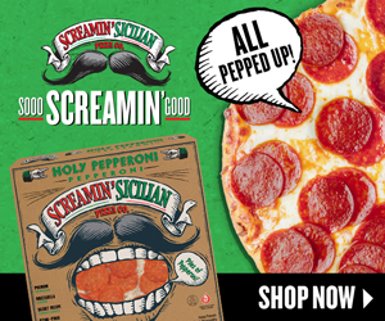 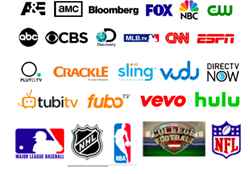 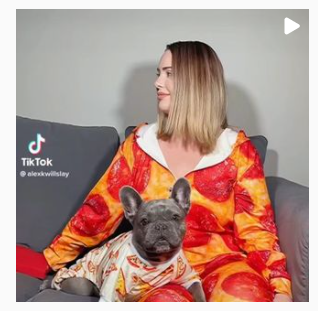 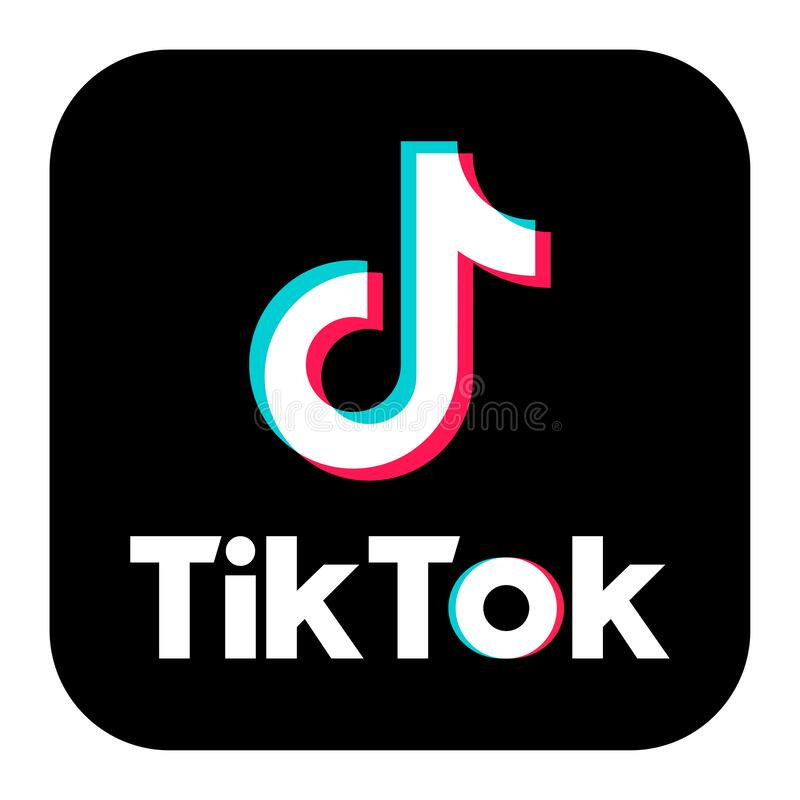 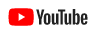 Digital Commercials
Spotify
Influencer Marketing
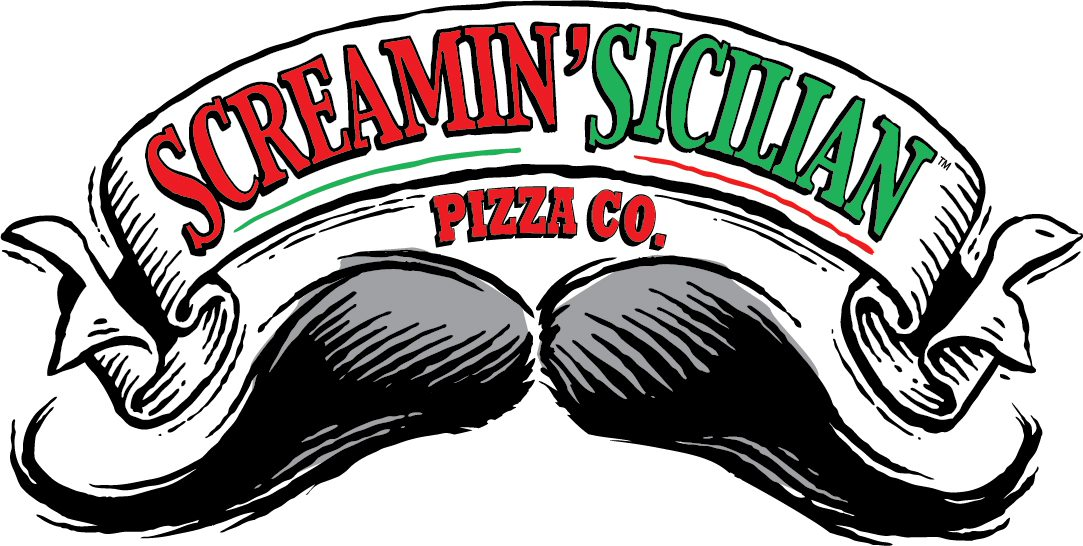 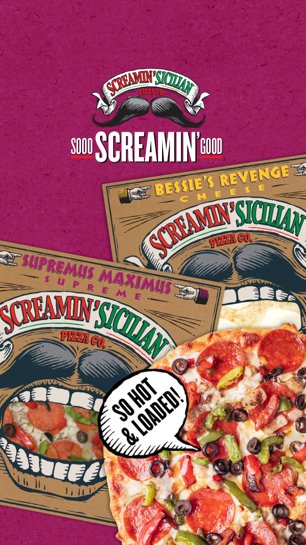 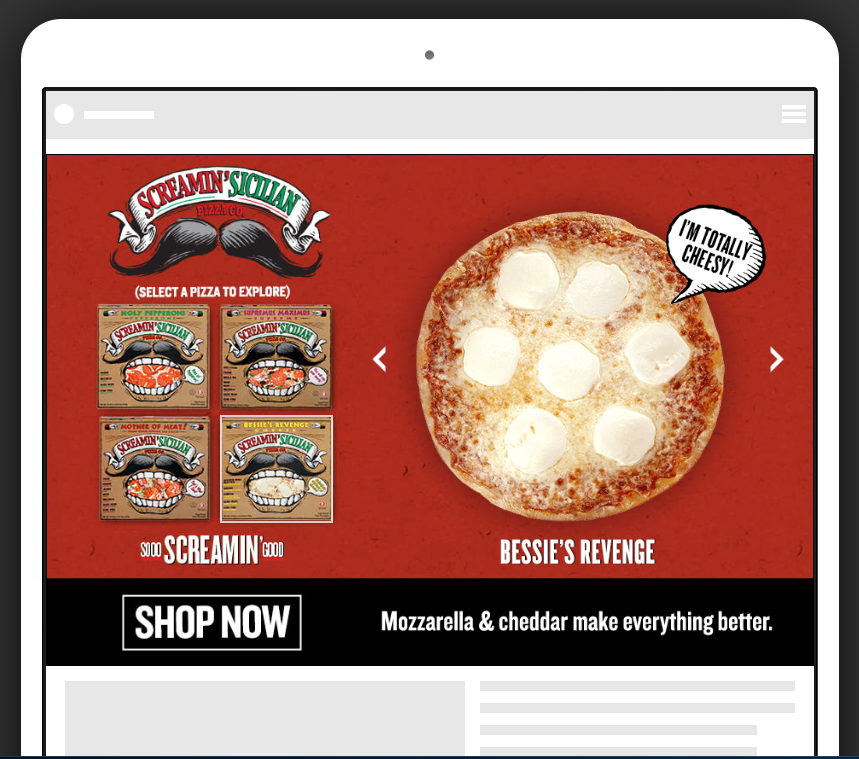 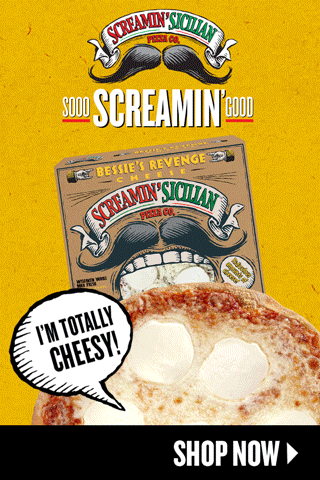 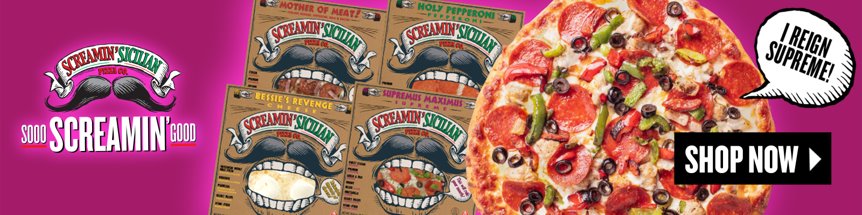 Social Media
High Impact Digital Banners
Ecommerce
Add-To Cart Platform
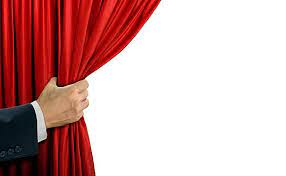 Here is a peek behind the curtain to reveal Palermo’s Innovation 
in “Testing Stage”
Breakfast Club – Bacon, Sausage, Egg & Cheese with a cheese sauce
Expanding Screamin’ Brand into New Segments – TEST MARKET Plans
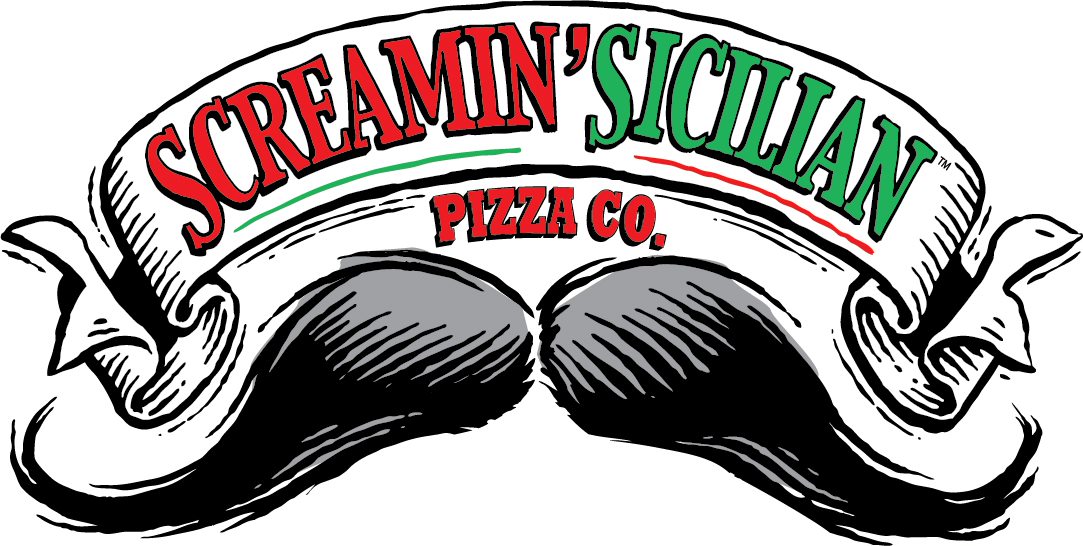 Country Breakfast – Sausage & Gravy
Single Serve Breakfast
New Line – I'm Stuffed! Cheese stuffed crust
Over 2.5 feet of cheese stuffed in the crust
9 Breadstix per package in a bakeable tray
Loaded Breadstix
Stuffed Crust
Loaded Rolls
5 – 2oz rolls per package
Test in market now
2 New Breakfast flavors
Appetizers Set
Fall 2022 test
Appetizers Set
Fall 2022 Test
Items will be tested in limited distribution and depending on performance will be expanded to more stores/locations if applicable
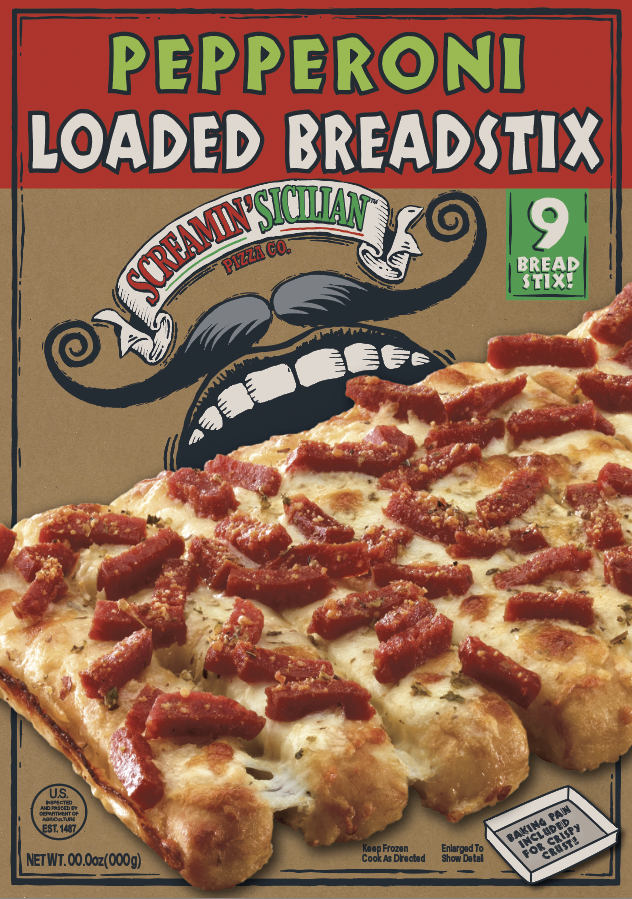 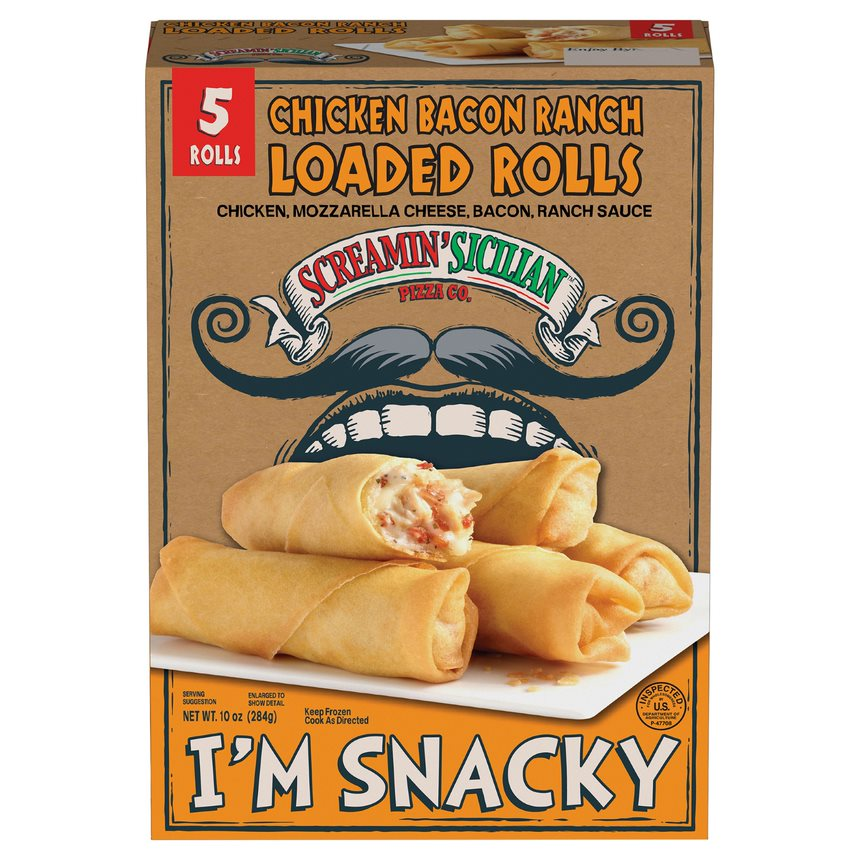 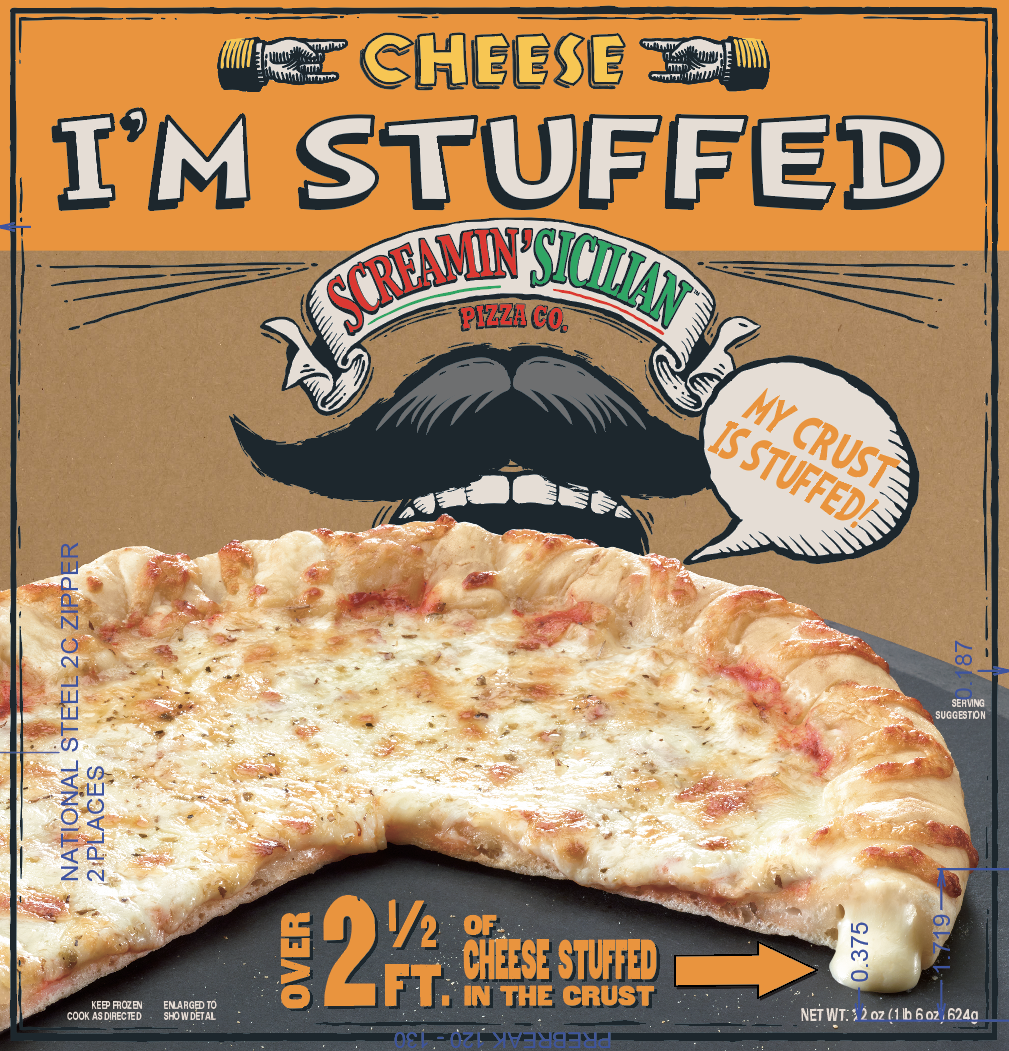 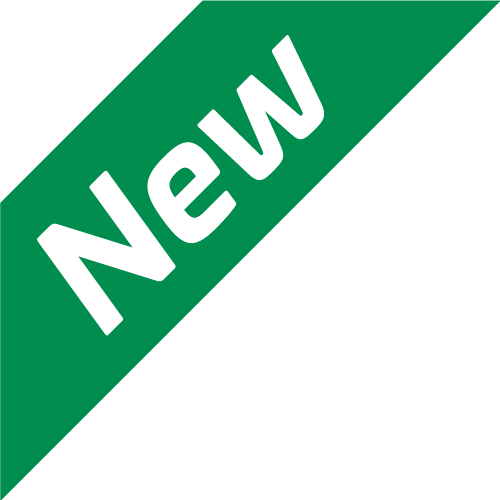 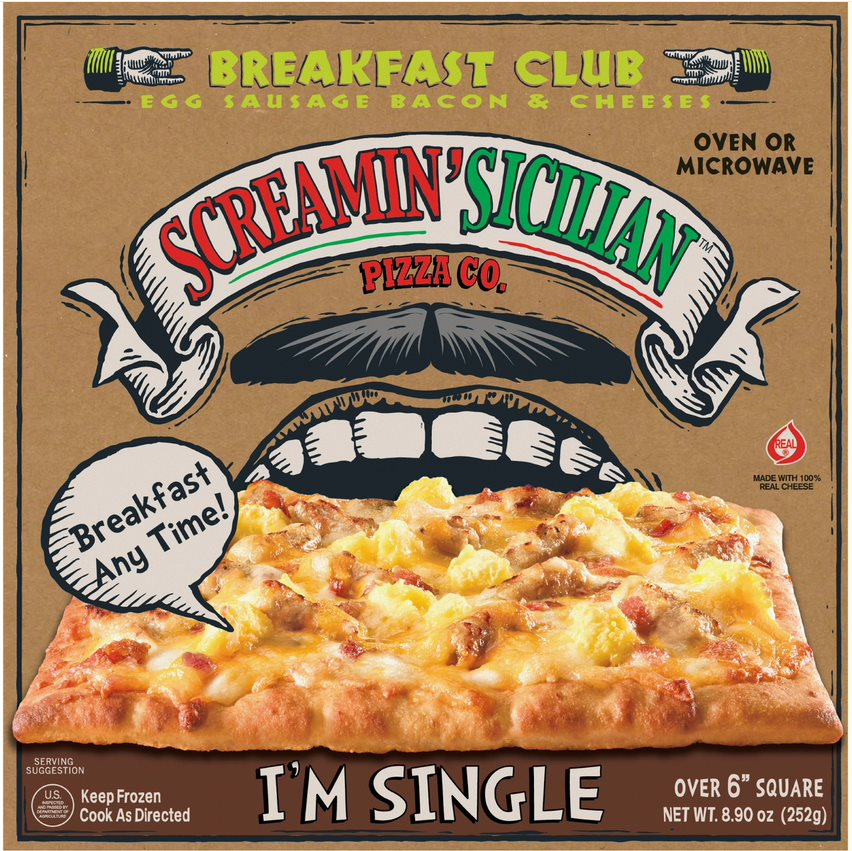 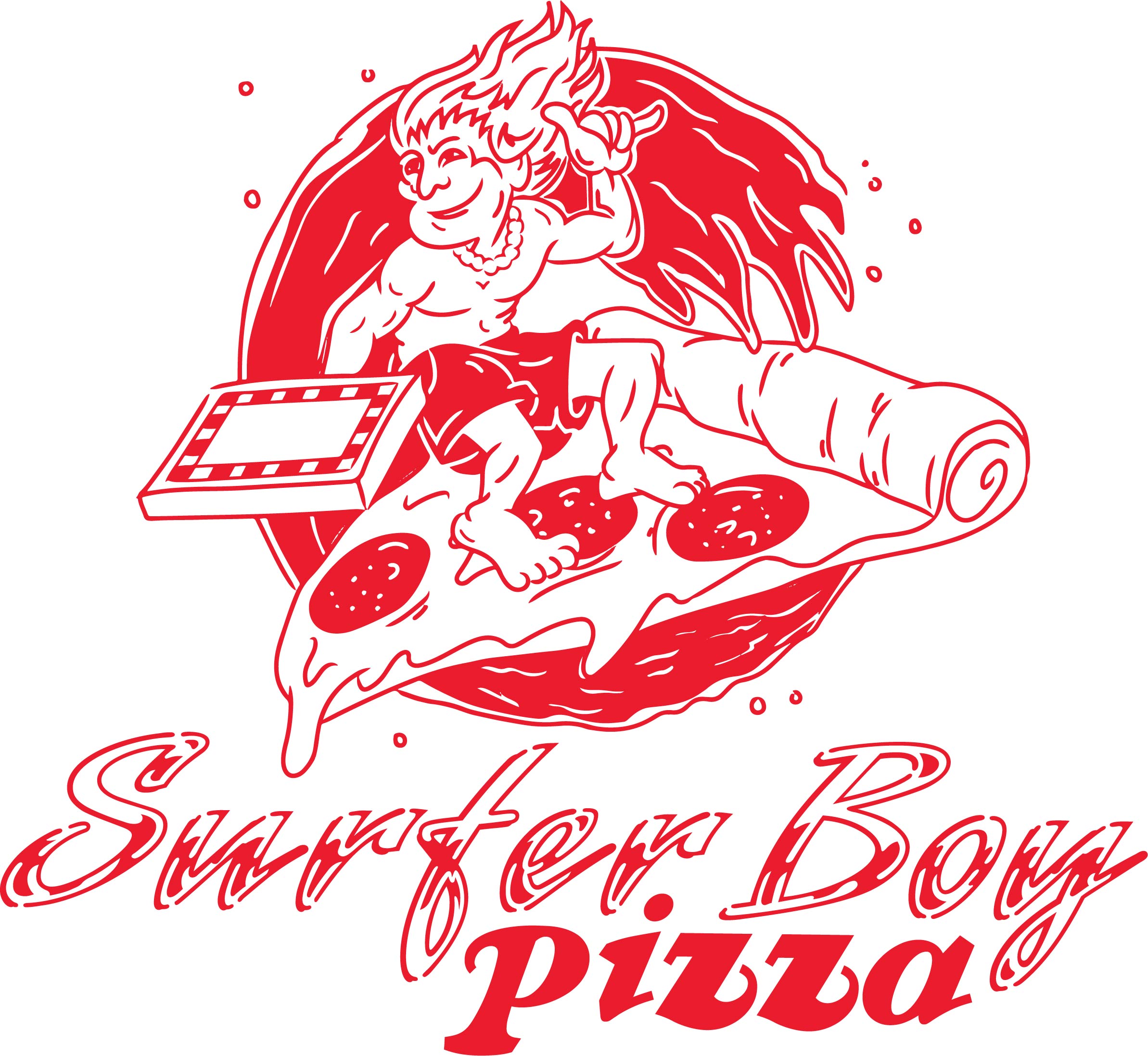 Introducing Surfer Boy Pizza...Authentic Pizzeria ExperienceLeveraging Equity and Loyalty of Netflix Stranger Things!
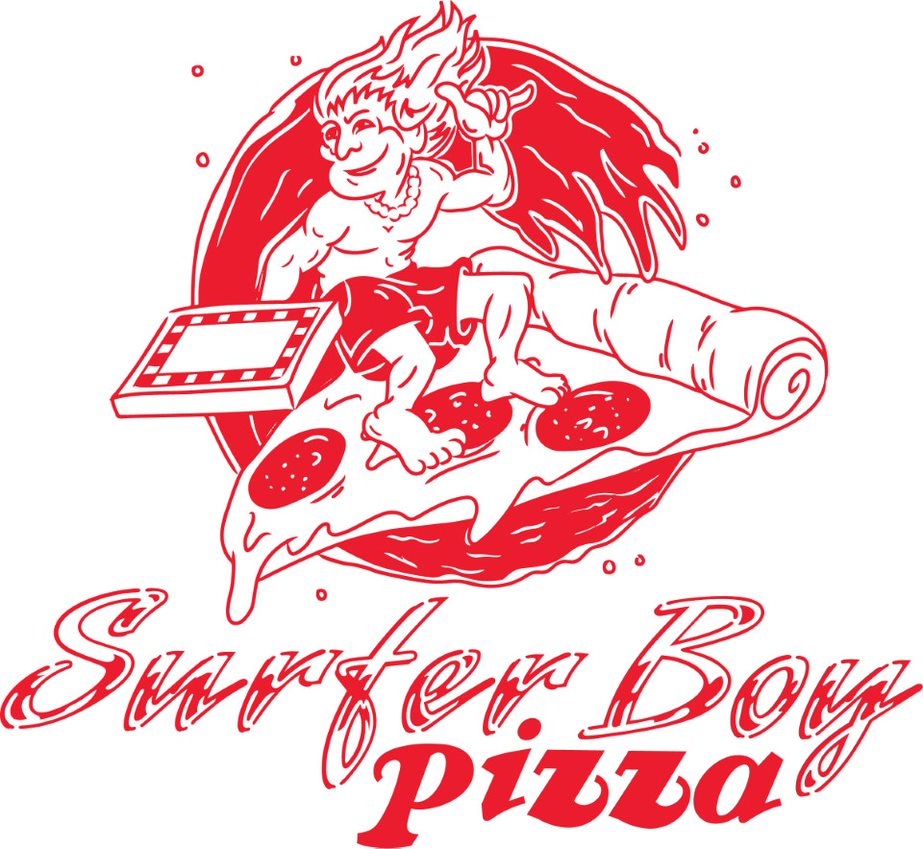 Netflix approached Walmart with exclusive offer to carry this line which is in effect through May 2023. 
After this time, the line will be available to other retail partners
Made famous in Season 4 of the hit show Stranger Things on Netflix
Pizzeria Inspired Recipe
Hand-Tossed Style Crust that is Crispy on the Outside, Light and Airy on the Inside
8 Popular flavors including Pineapple Jalapeno which was featured on the show
Carry Out Retro Pizza Packaging Design
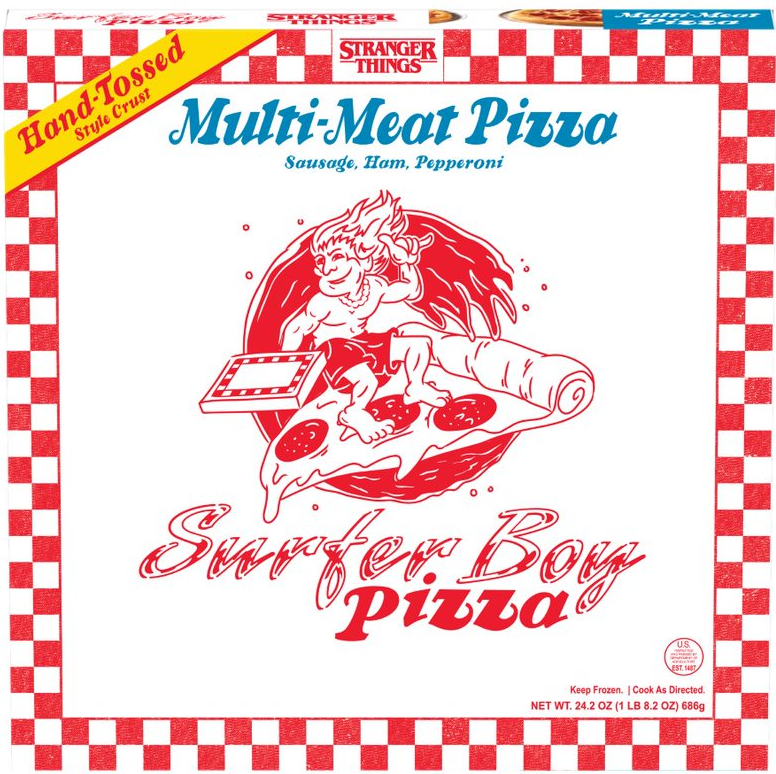 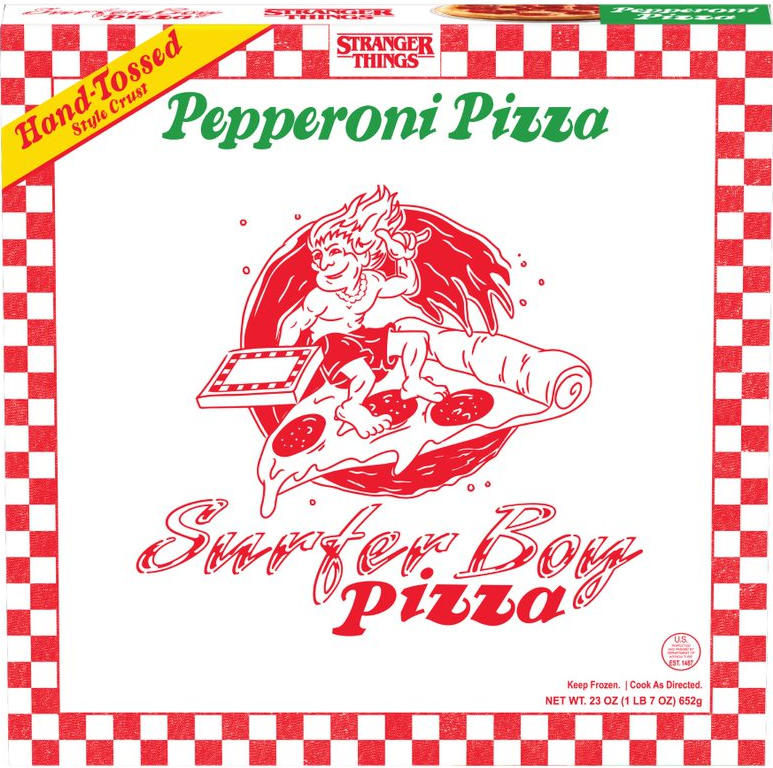 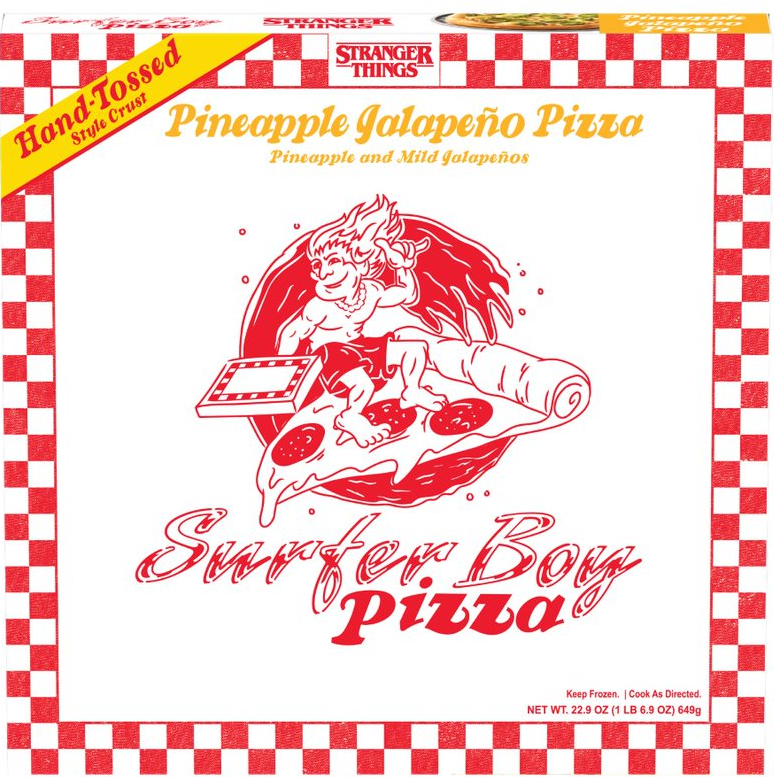 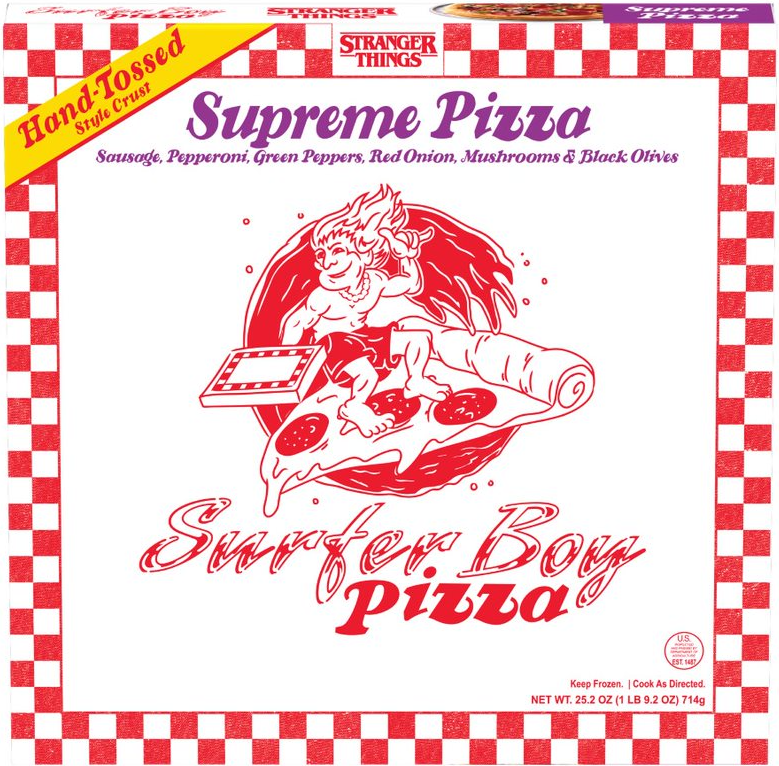 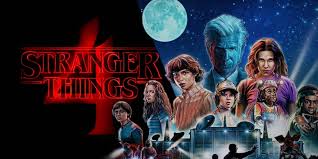 Overwhelming POSITIVE feedback on Surfer Boy!
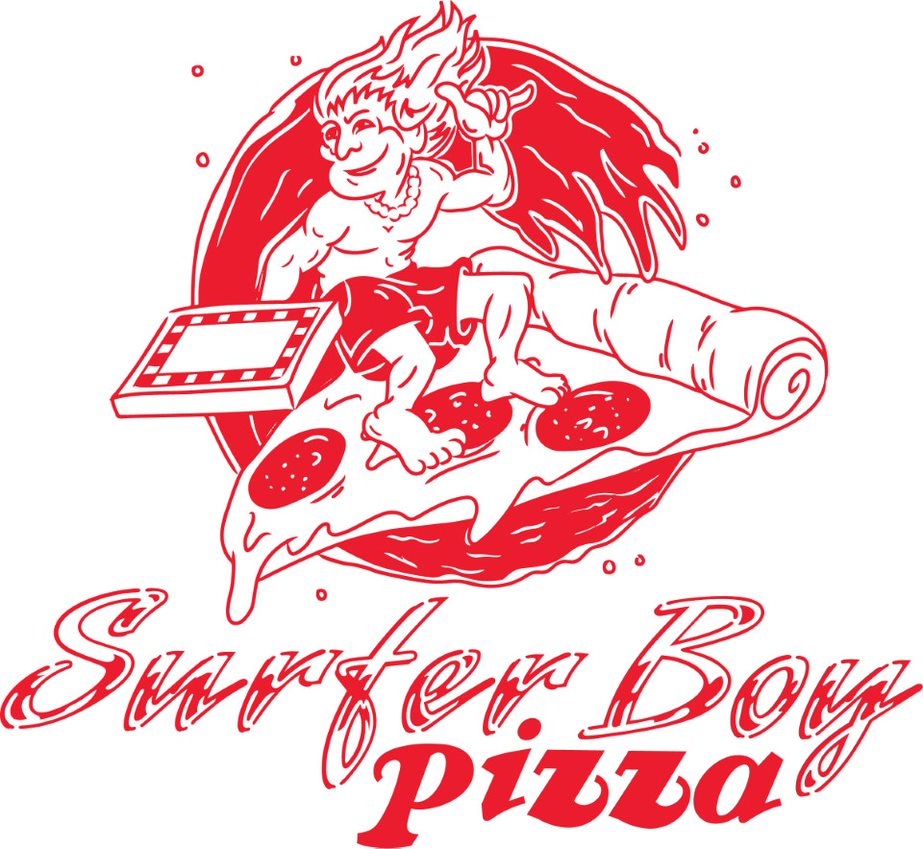 Nearly 70% of consumers indicated they were very likely/somewhat likely to purchase again
Achieved 1% share of entire frozen pizza category in only a few months
Over 80% of brand triers rated Surfer Boy as the  same or better than takeout pizza
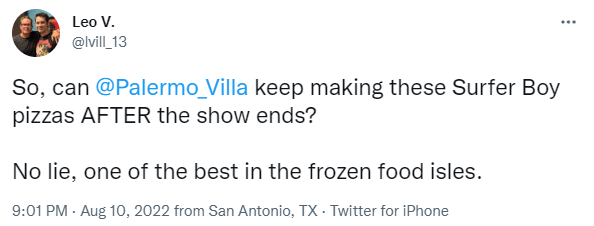 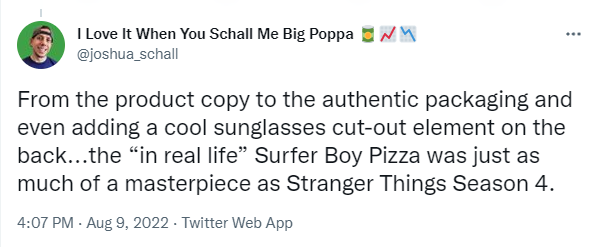 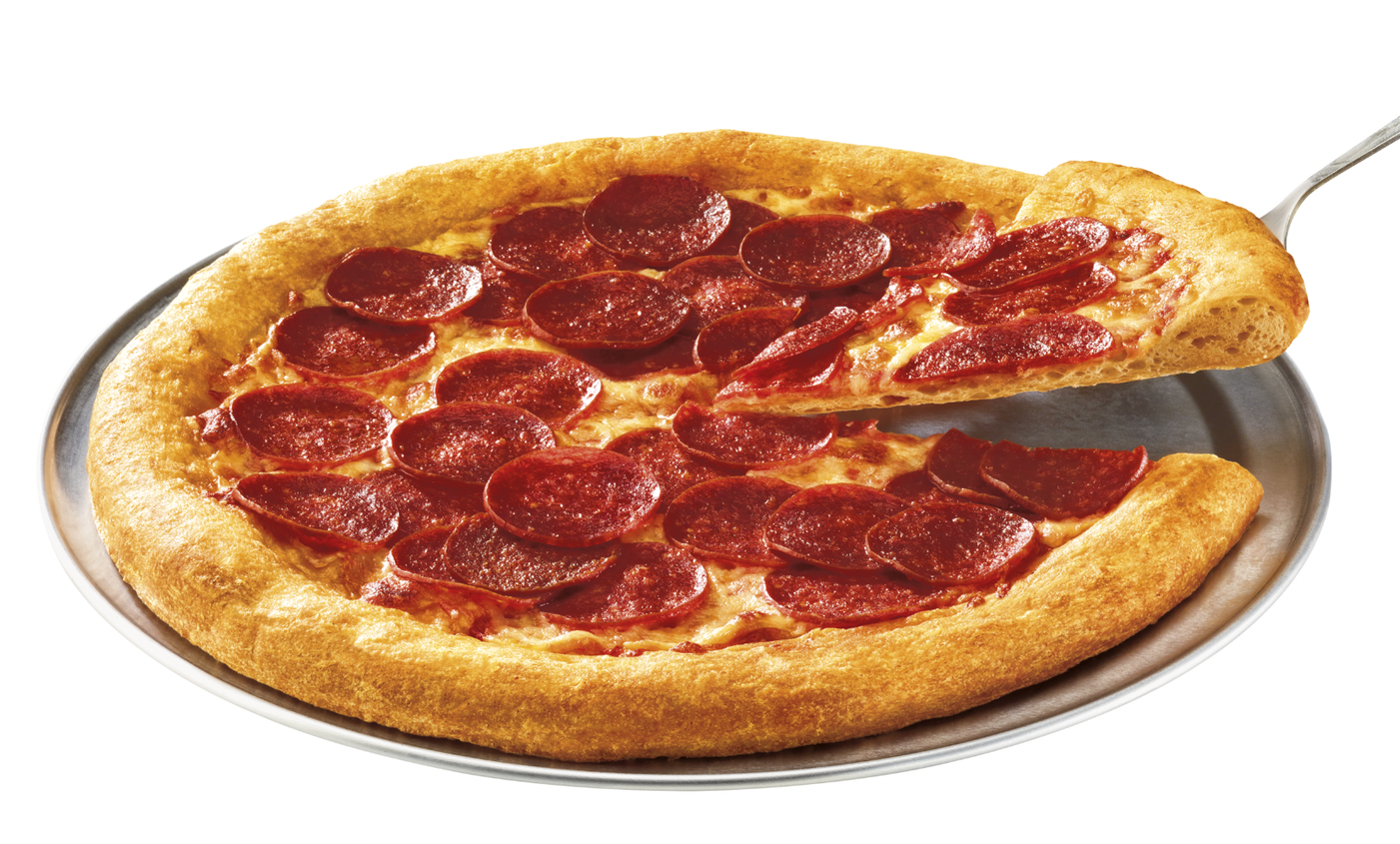 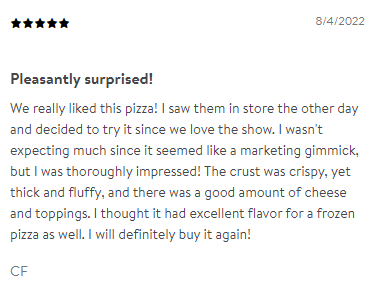 Source: Nielsen Share, Numerator Instant Survey July 2022
2023 Surfer Boy Product Line – Existing + New Flavors
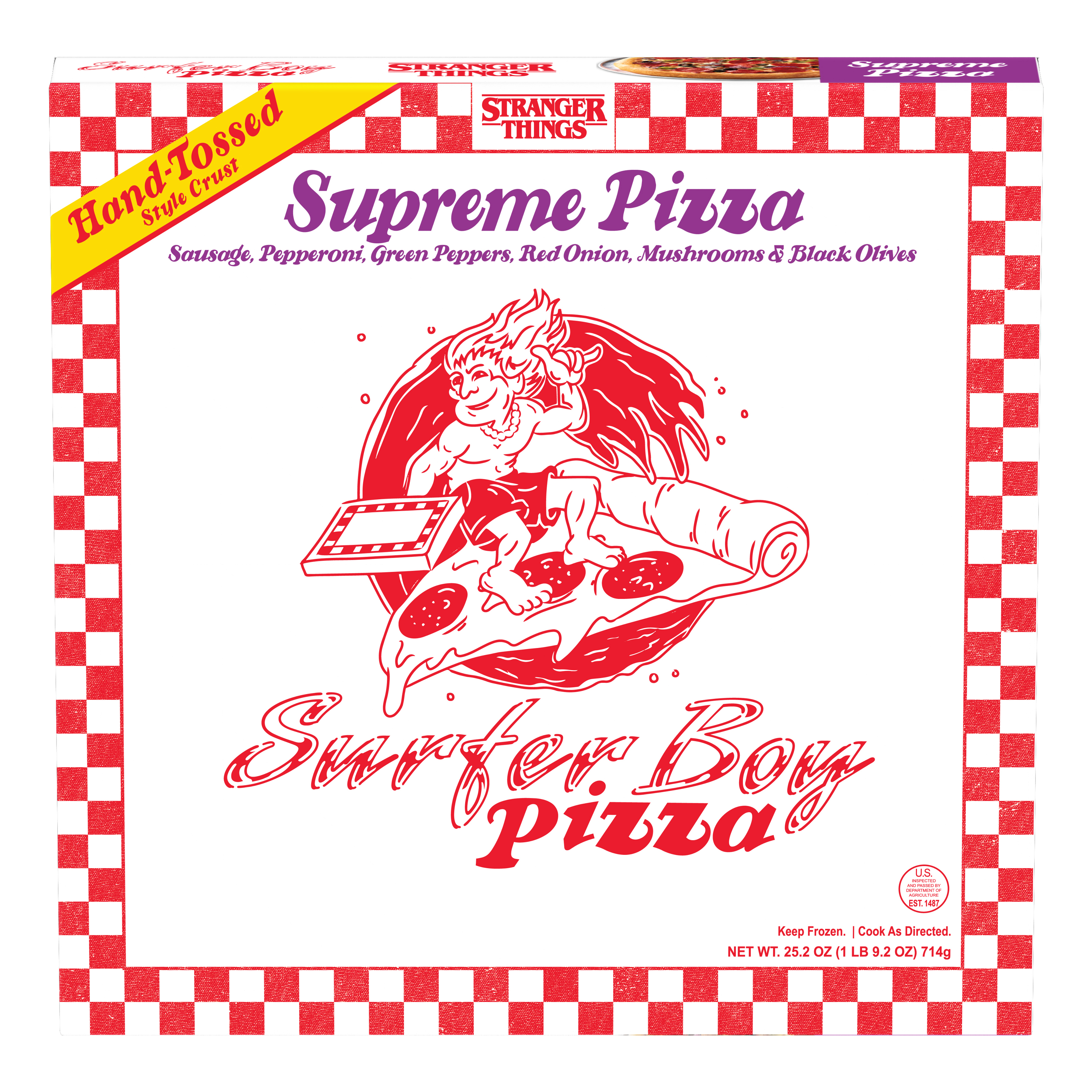 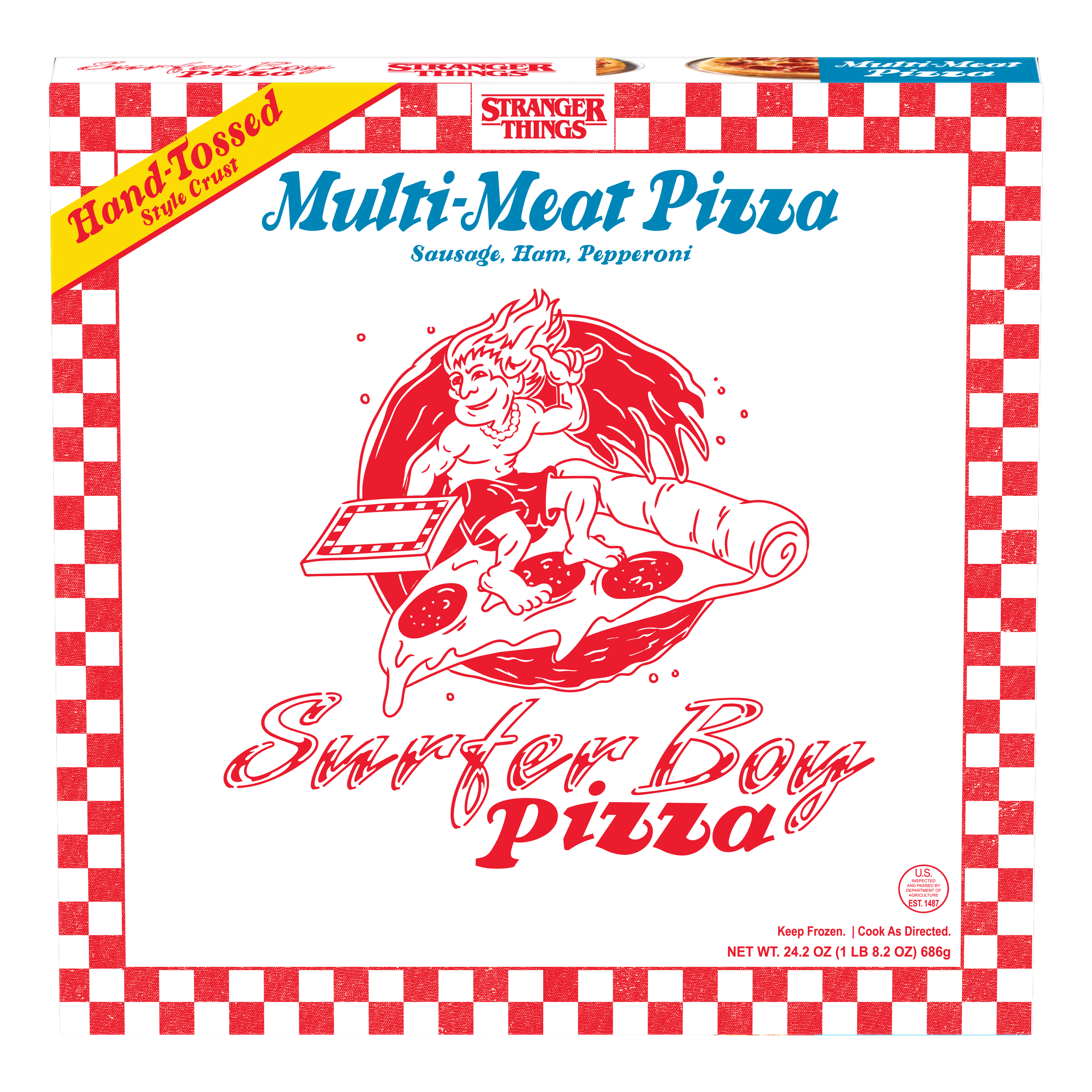 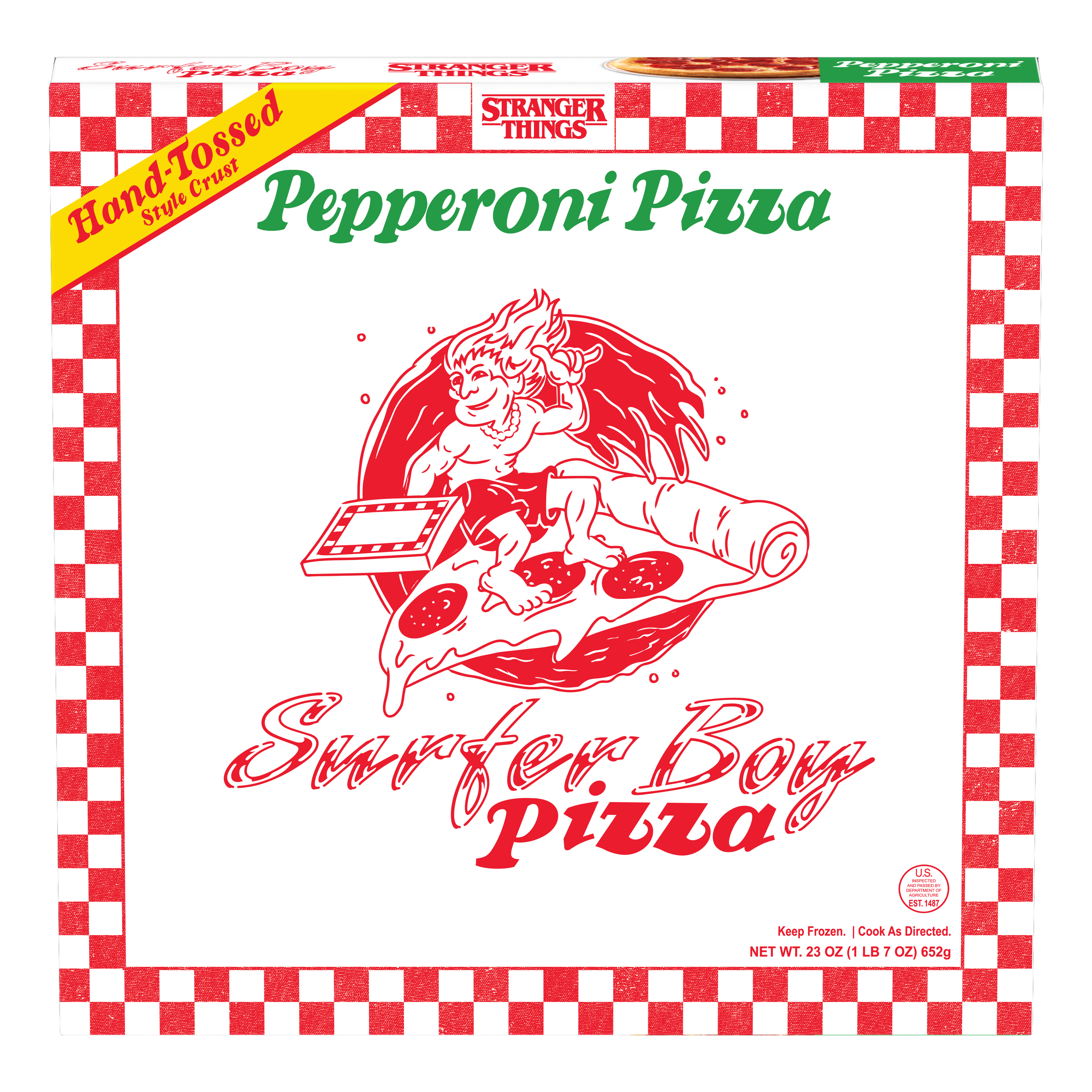 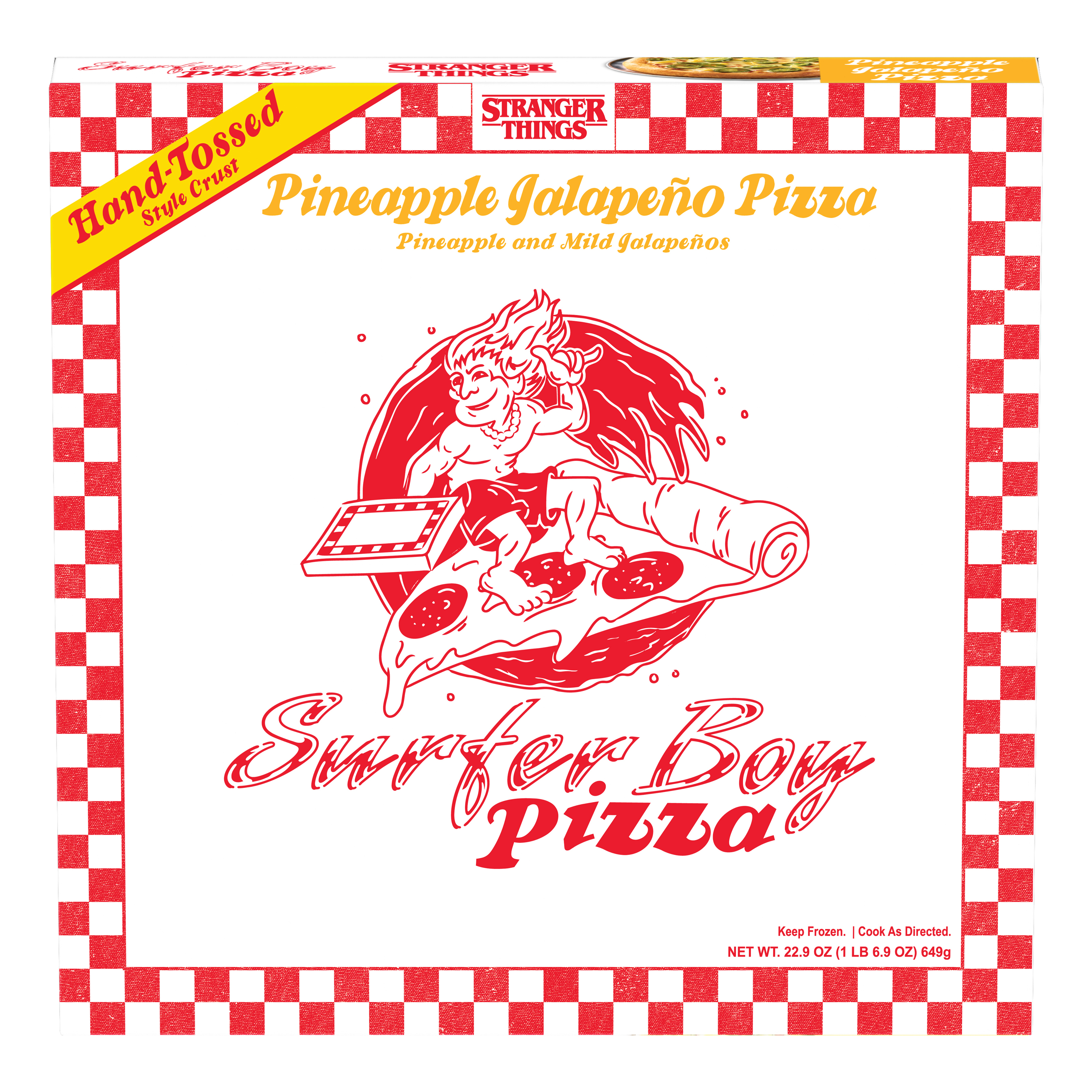 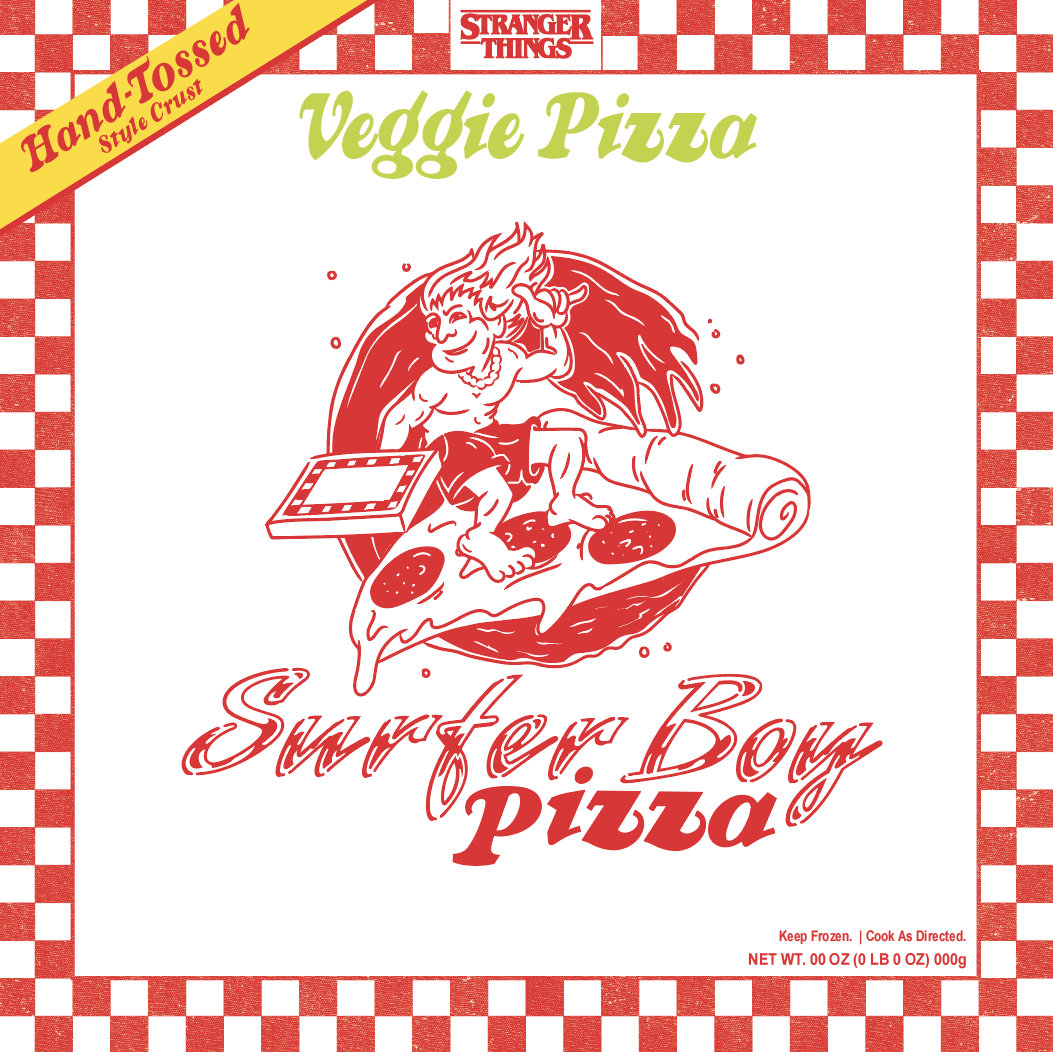 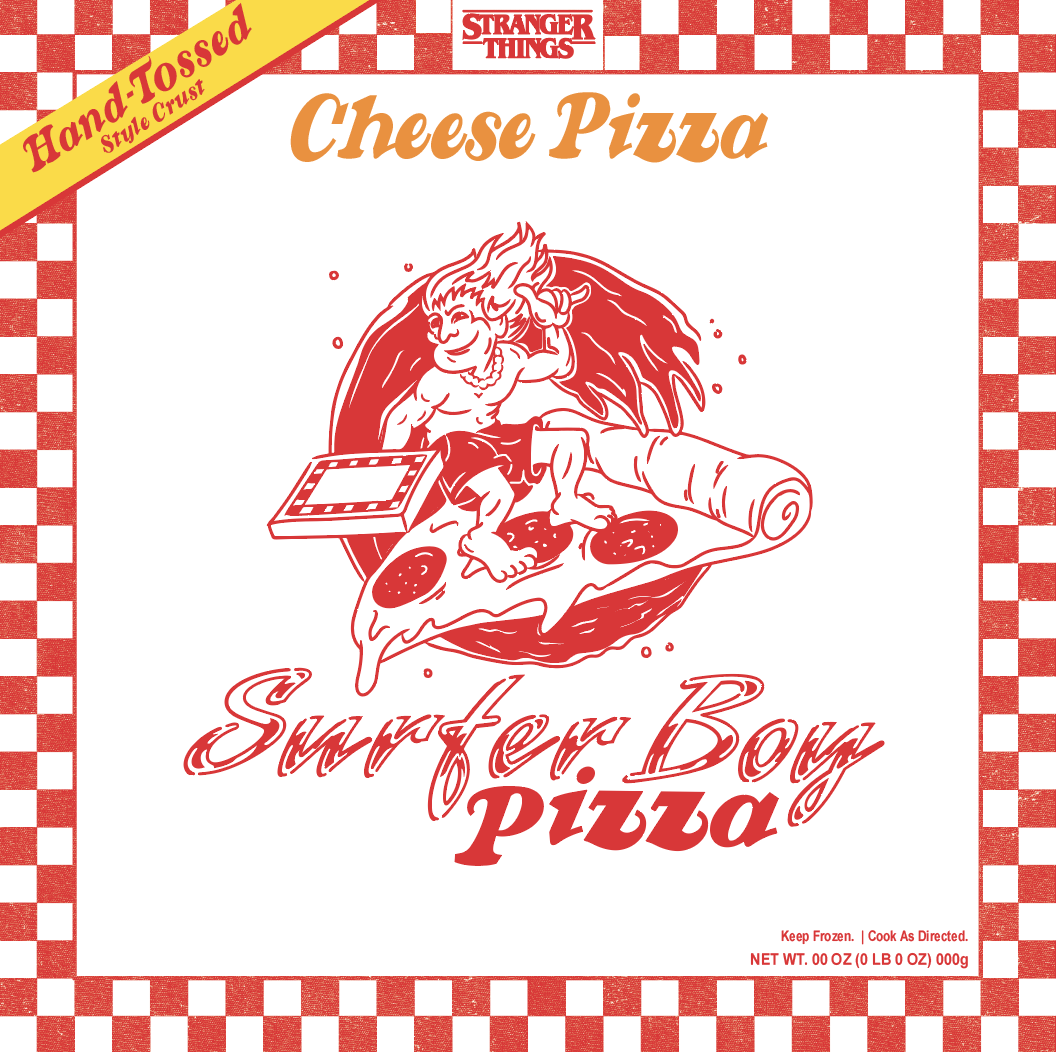 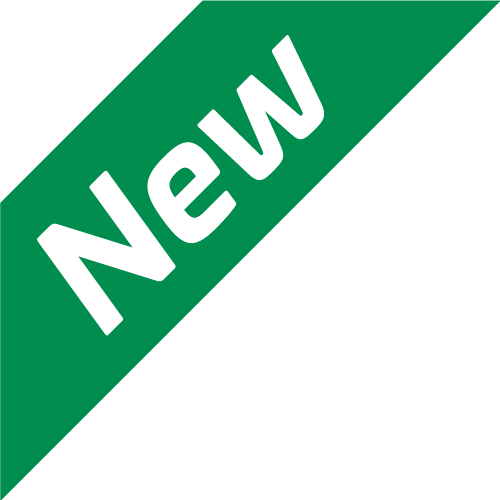 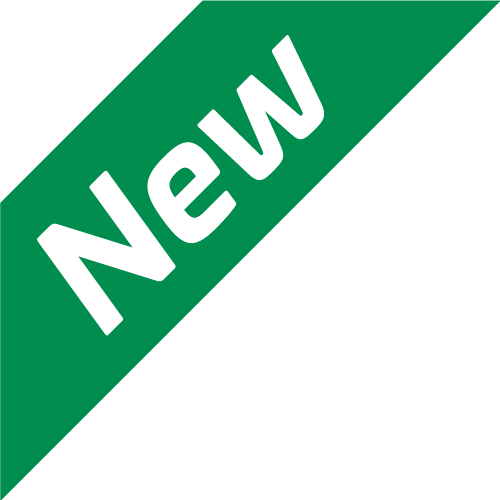 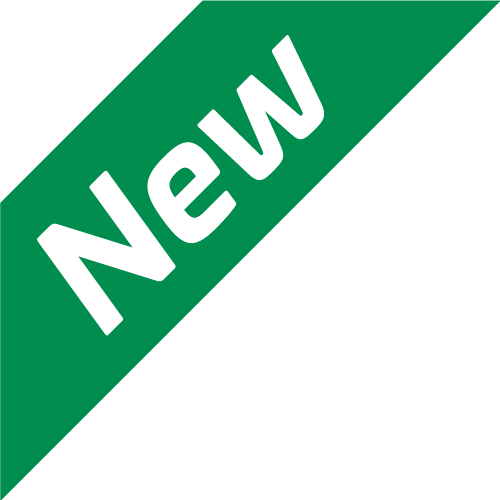 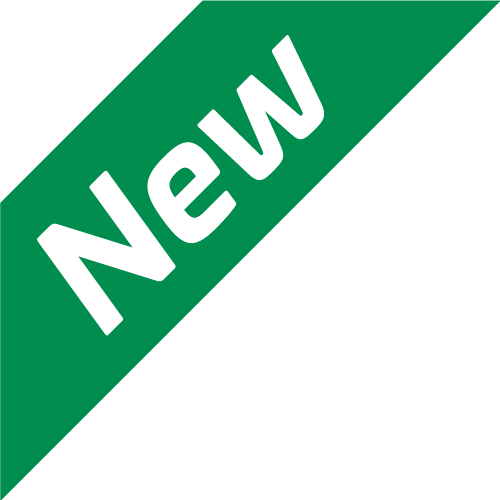 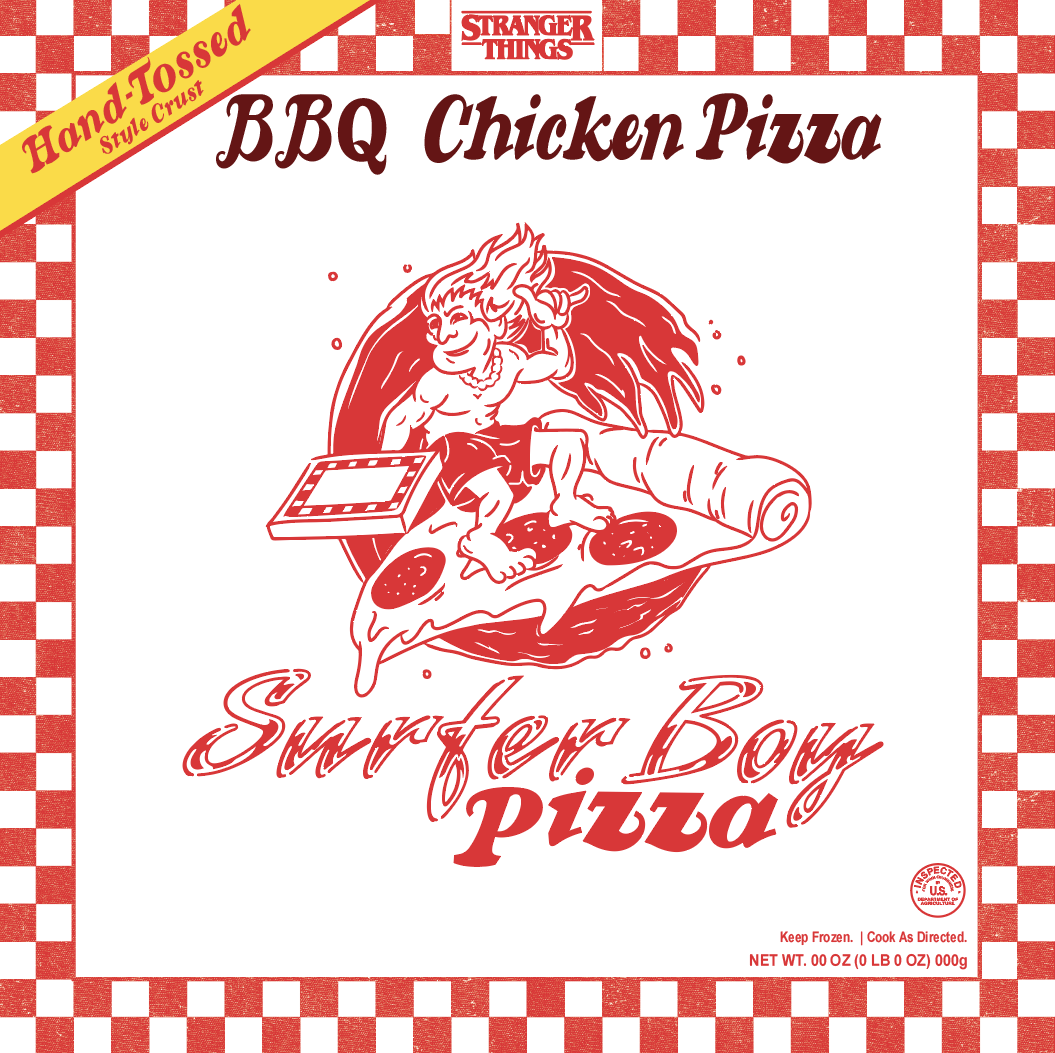 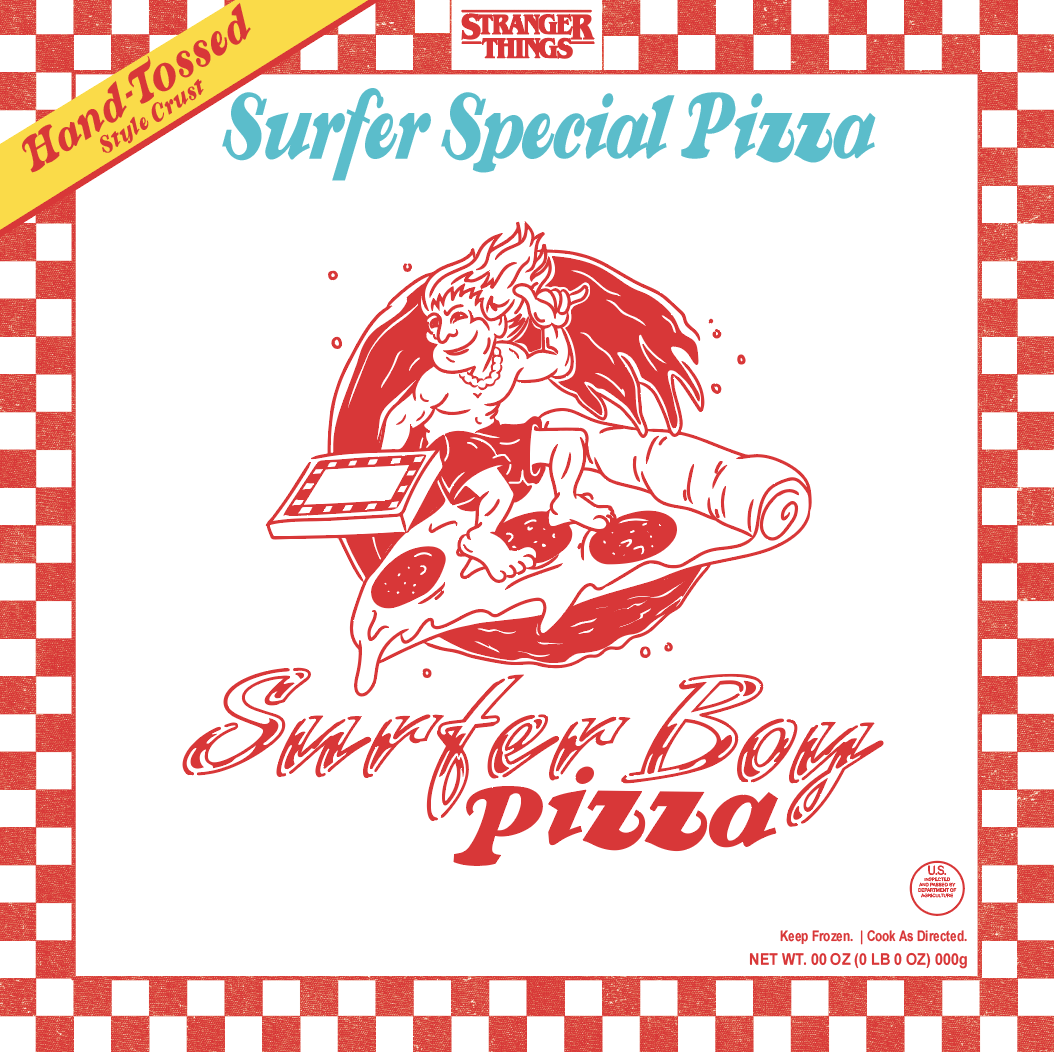 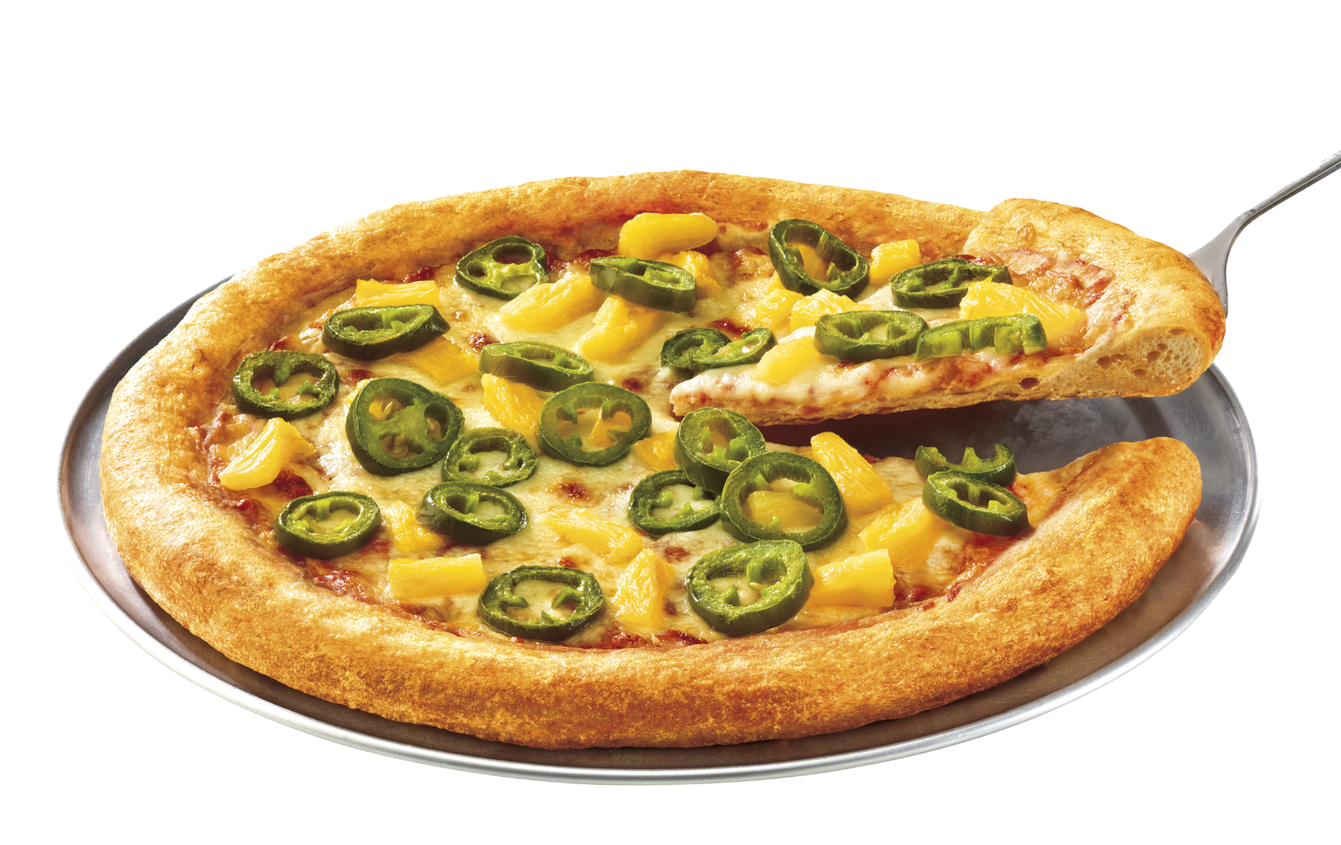 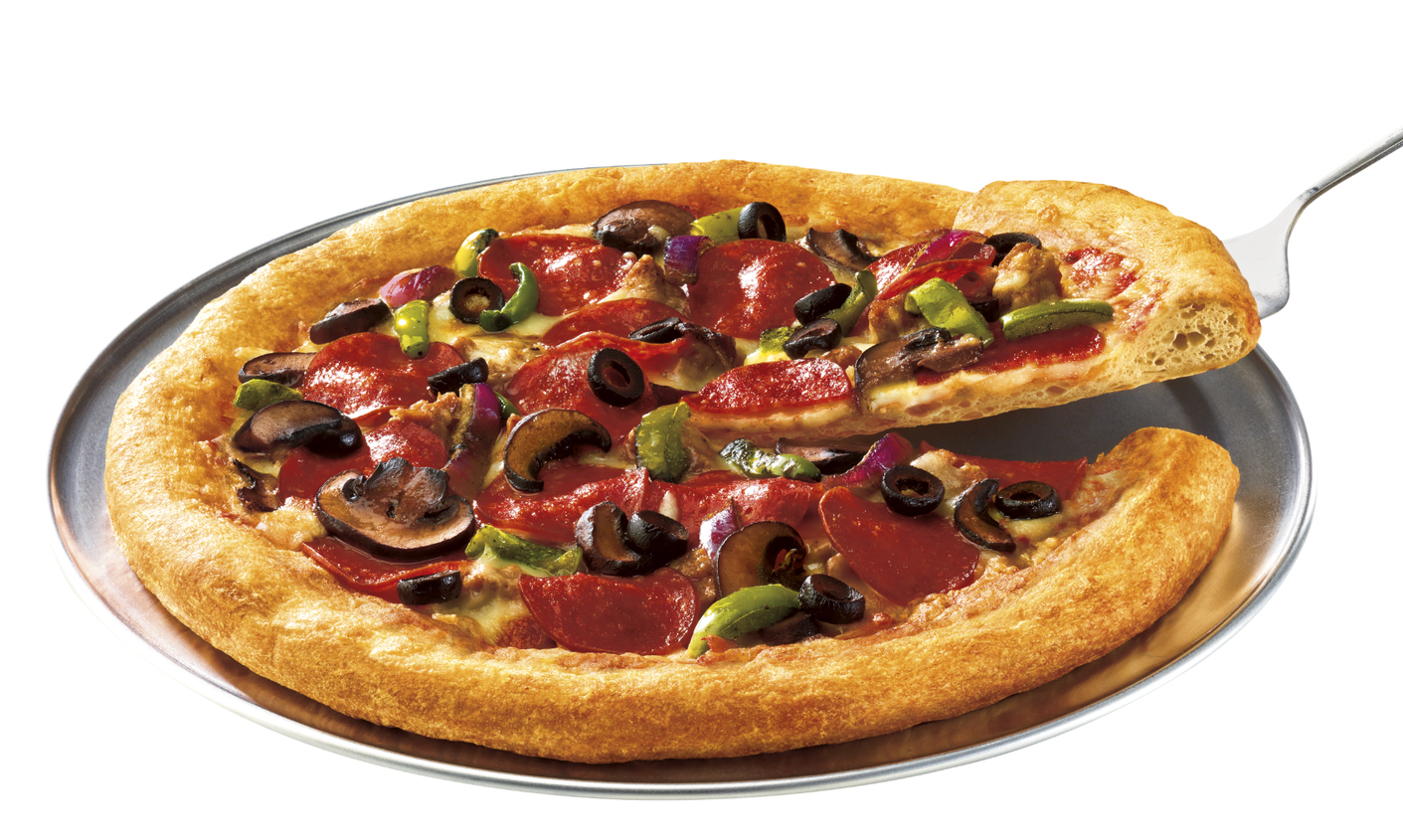 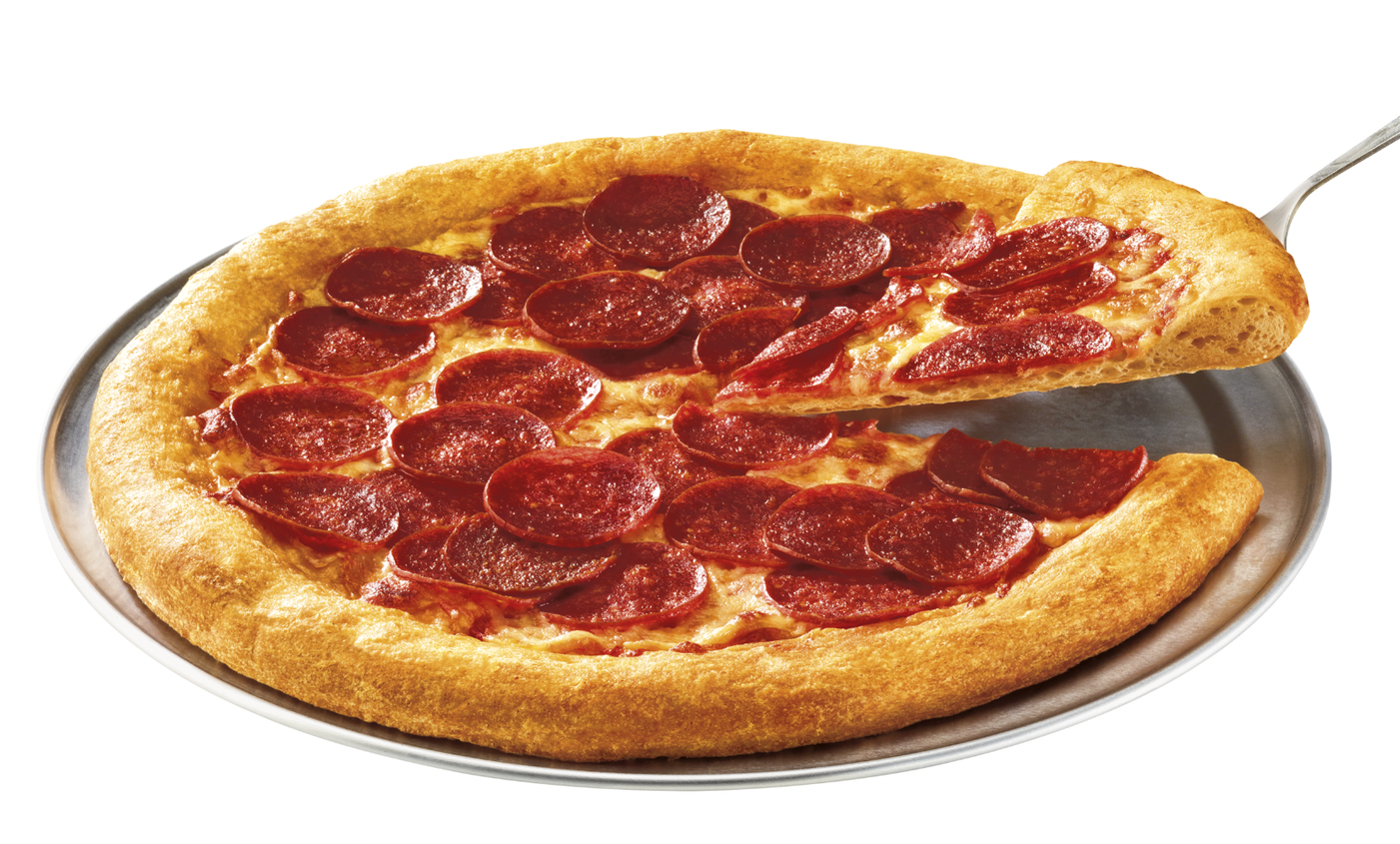 Available June 1, 2023
Screamin’ Sicilian Single Serve business remains strong
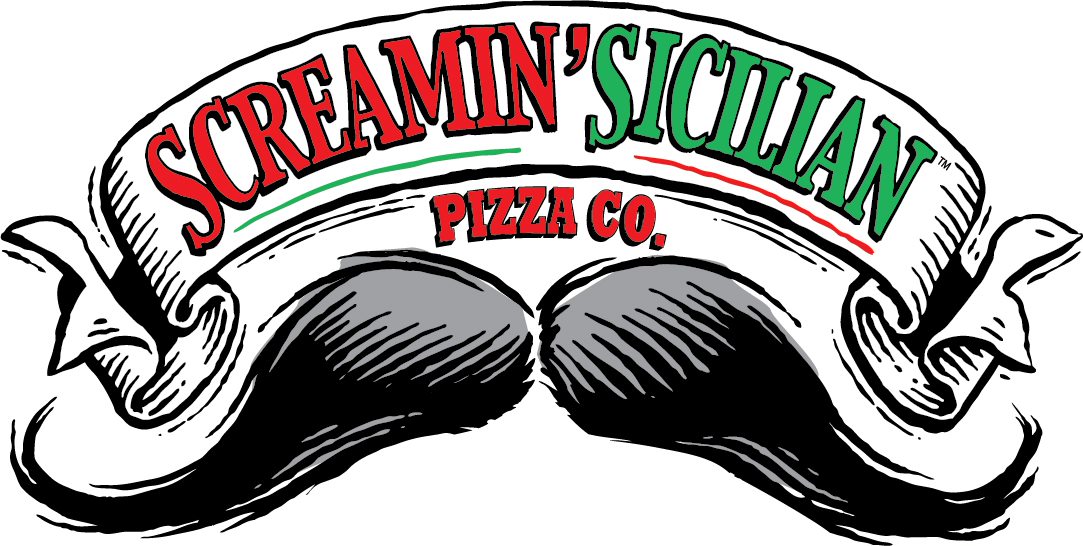 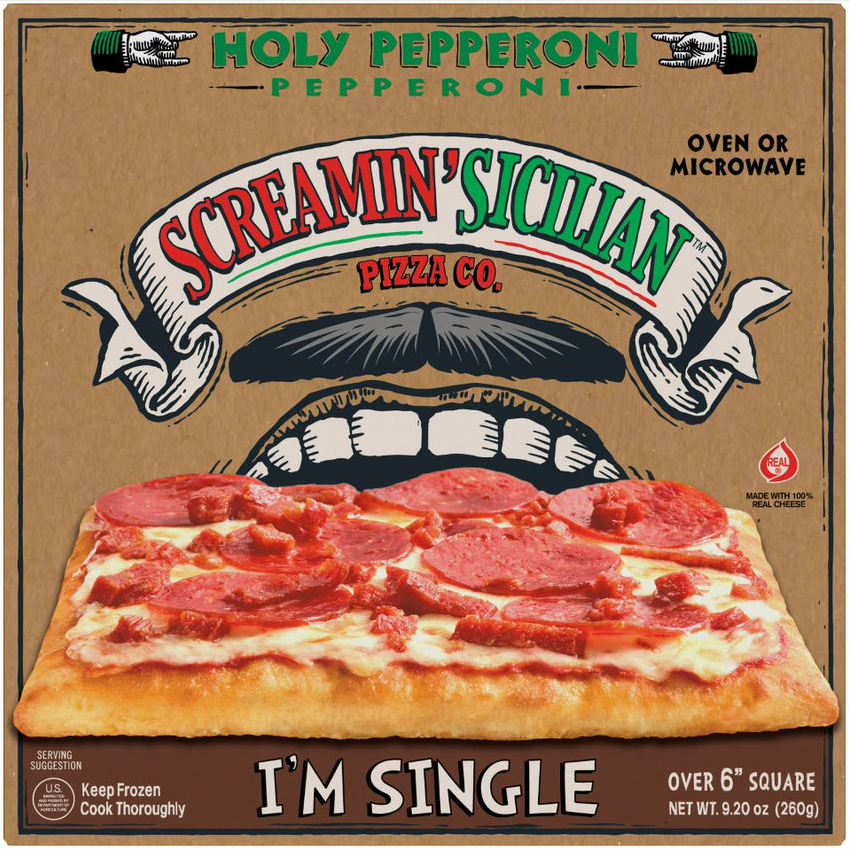 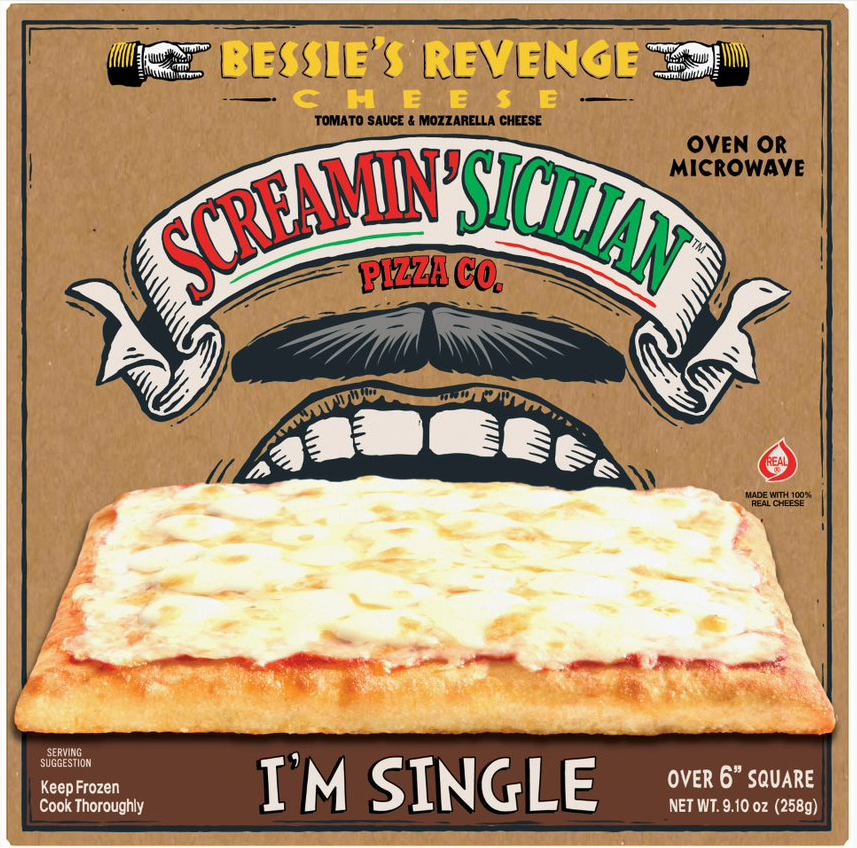 Insights:
Screamin' Sicilian single serve shoppers are incremental to multi-serve shoppers
They tend to be older (45-64), single households with lower income  

Product Benefits:
Quick/convenient meal solutions – can be prepared in the microwave
2 New Breakfast flavors added in 2022 to expand usage occasions
Country Breakfast – Sausage and Gravy
Breakfast Club – Bacon, Sausage, Egg and Cheese with a Cheese Sauce
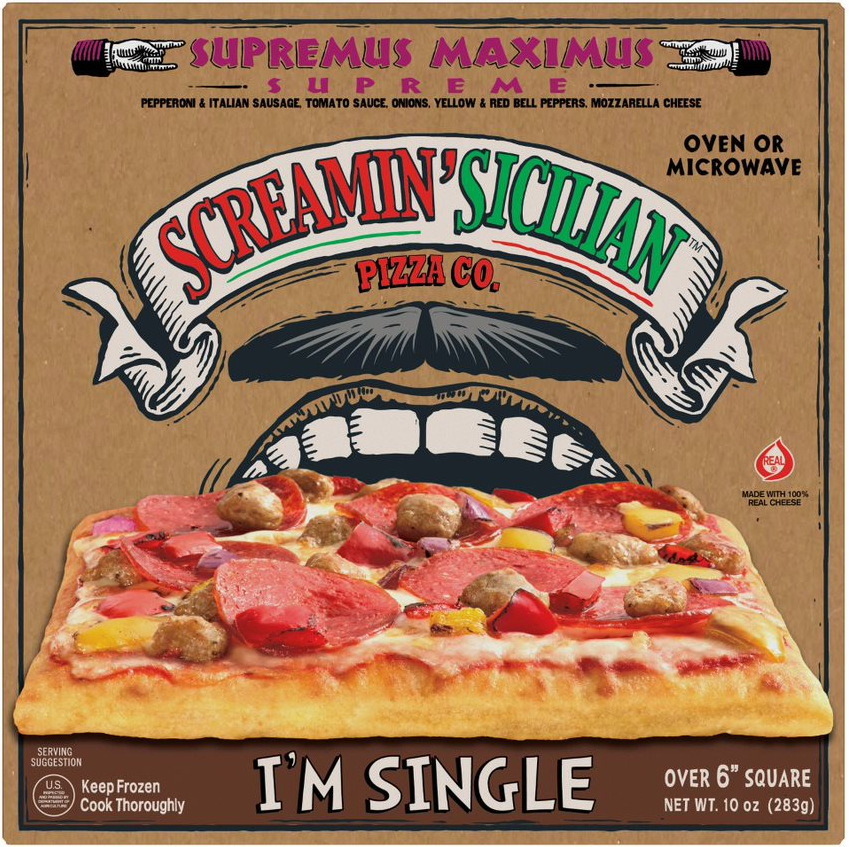 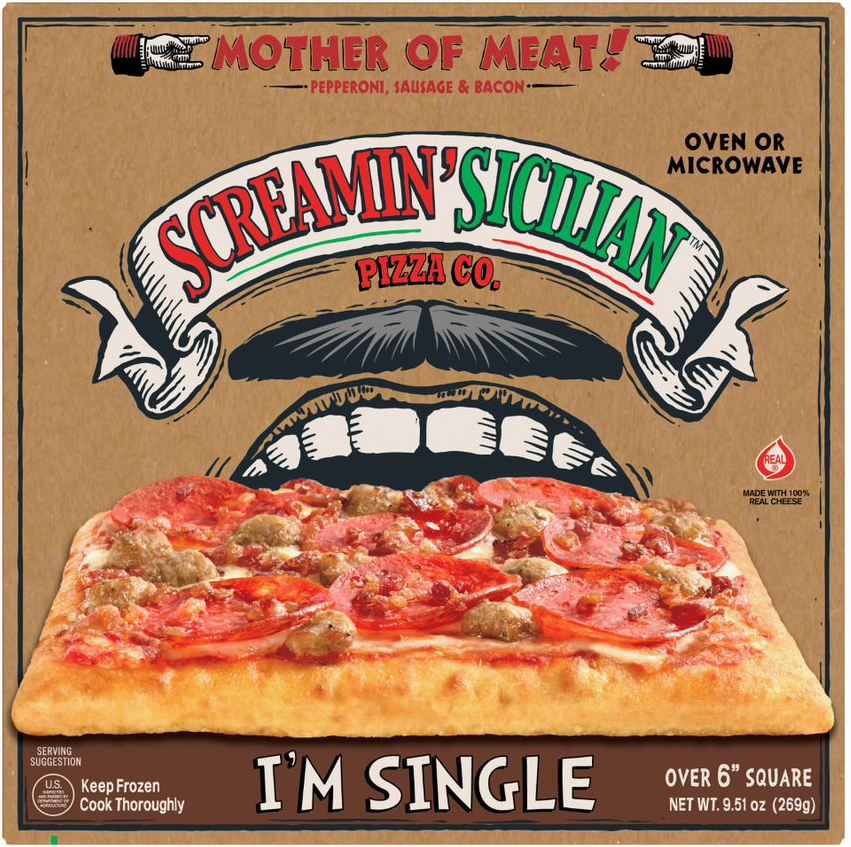 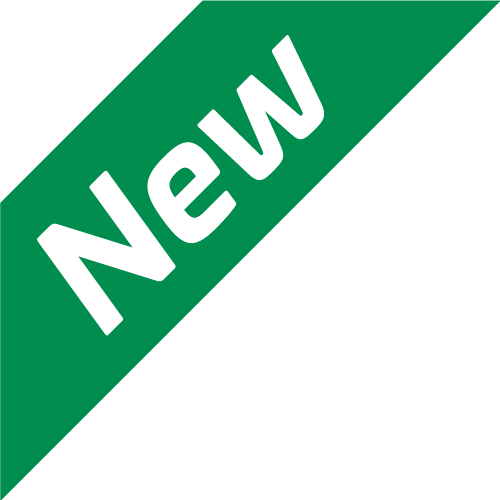 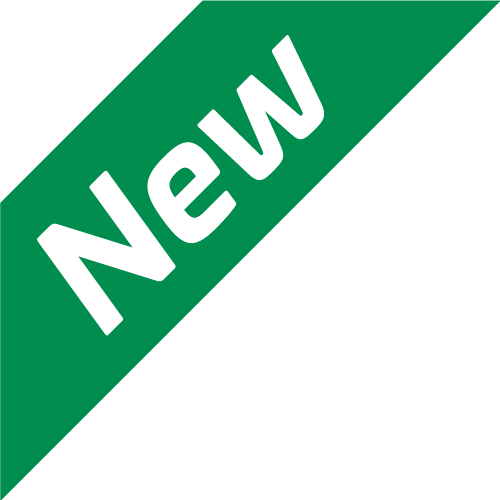 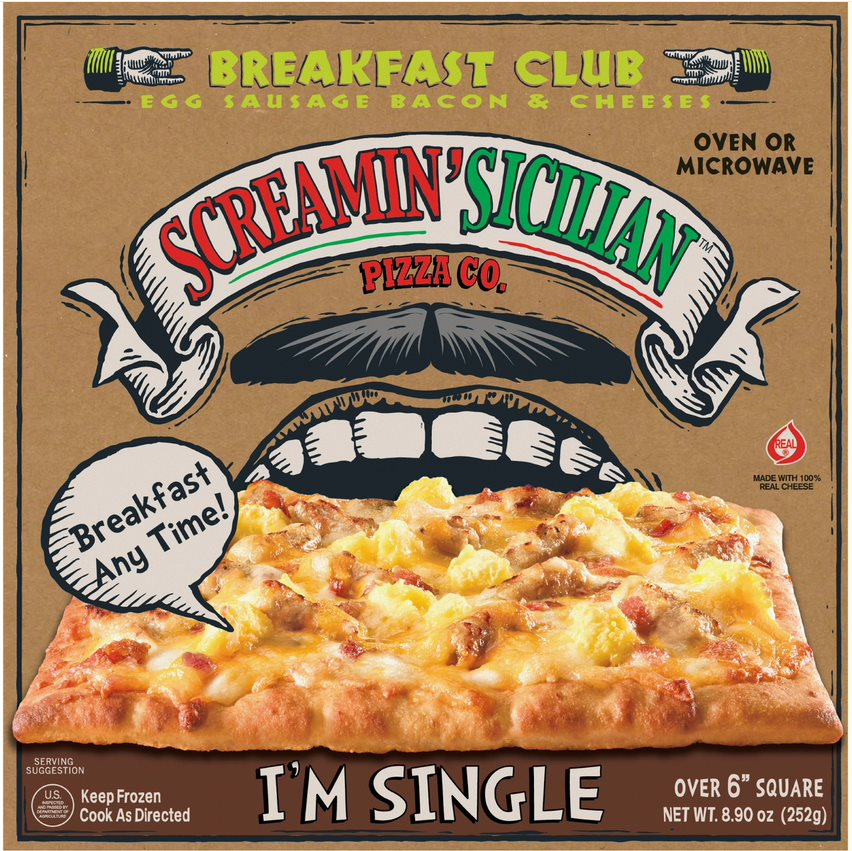 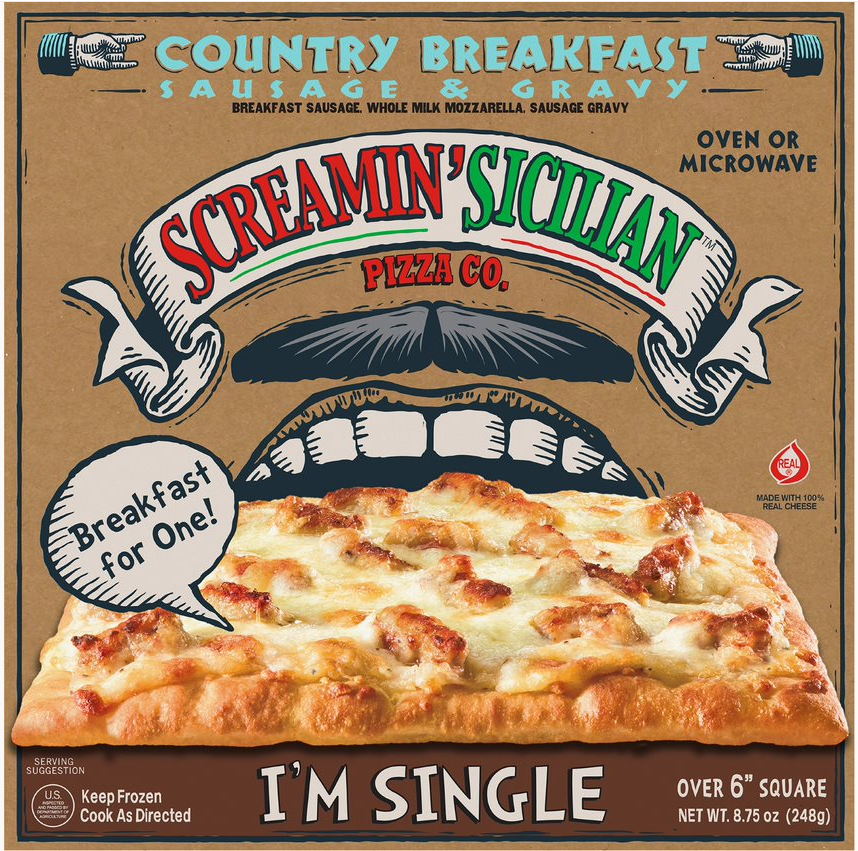 Source: Numerator Advanced Shopper Profile 52 Weeks Ending 8.31.2022
Leverage the equity of Screamin' Sicilian to shake up the snacks/appetizer set!
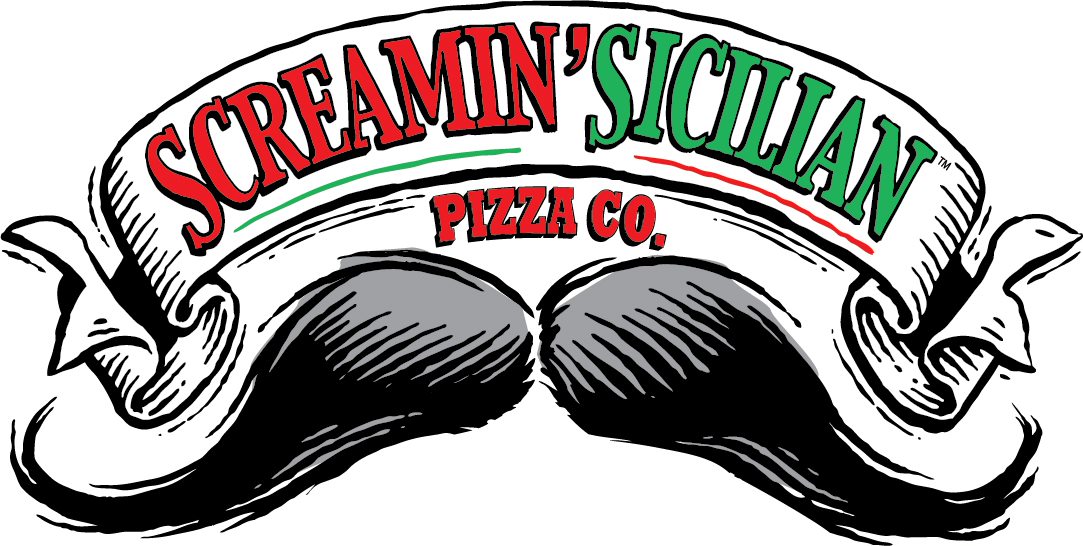 Screamin' Sicilian is known for being an over-the-top brand loaded with tons of premium toppings – now offering your favorite snack all grown up!
Insights:
Screamin’ Sicilian frozen pizza shoppers are 7x more likely to have frozen appetizers in their cart than all shoppers*

Product Benefits:
Fill whitespace snacking occasion: nothing like this available in the market
New twist on a pizza roll, larger size, premium ingredients, satiating snack
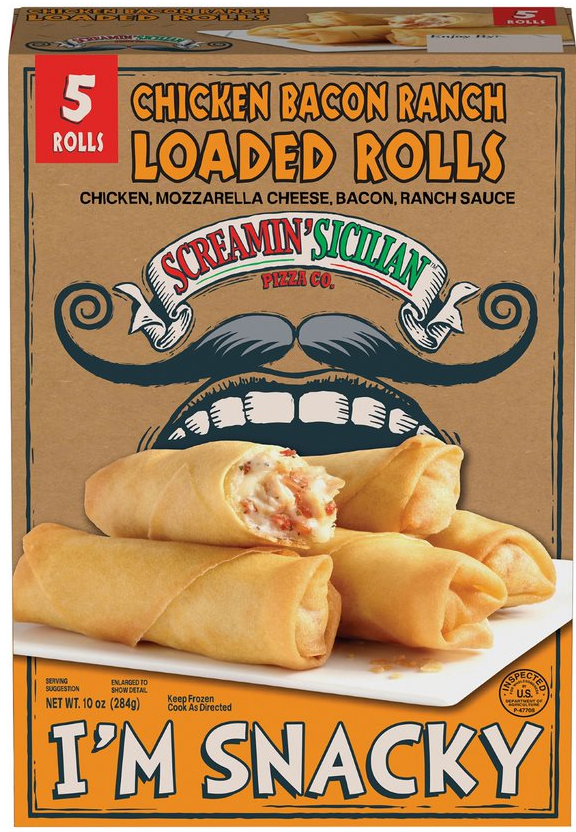 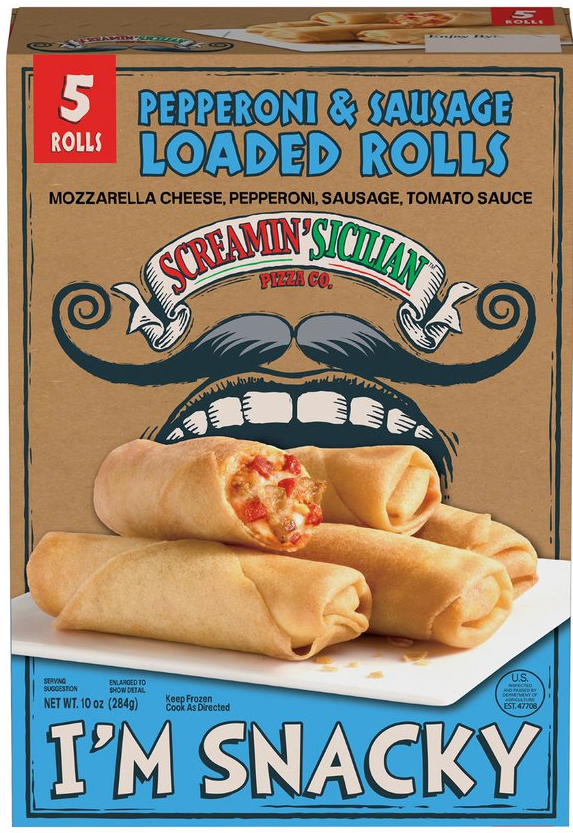 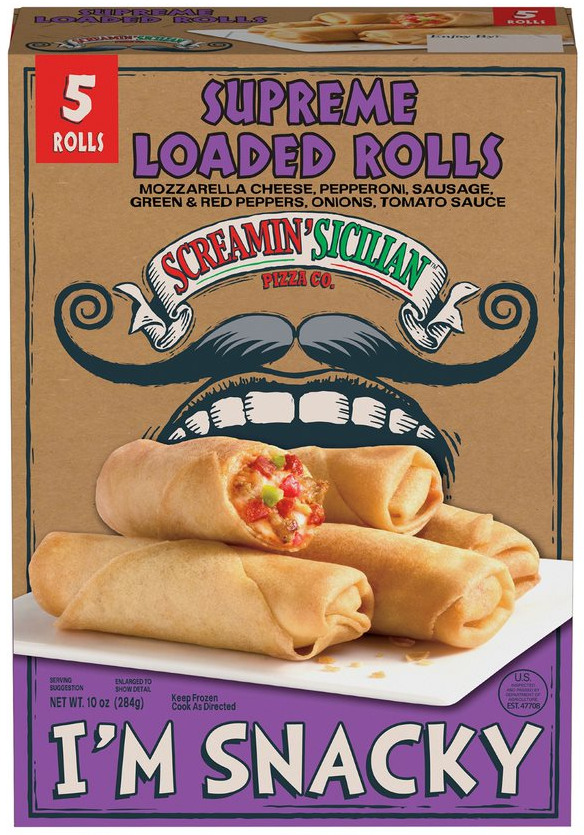 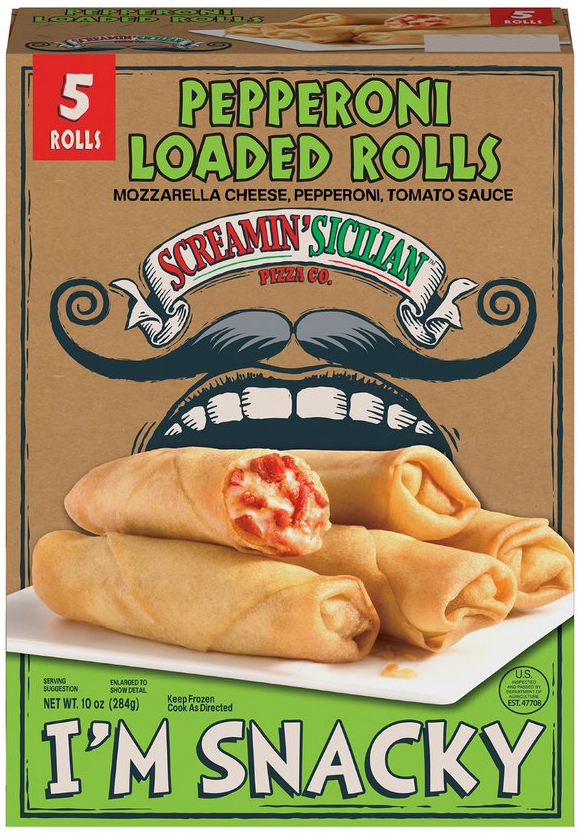 Flavors available:
Supreme
Pepperoni
Cheese
Chicken, Bacon, Ranch
*Numerator Basket Affinity 7/25/22
Screamin’ Sicilian – Loaded BreadstixExpanding Screamin’ Sicilian into the snack/appetizer category
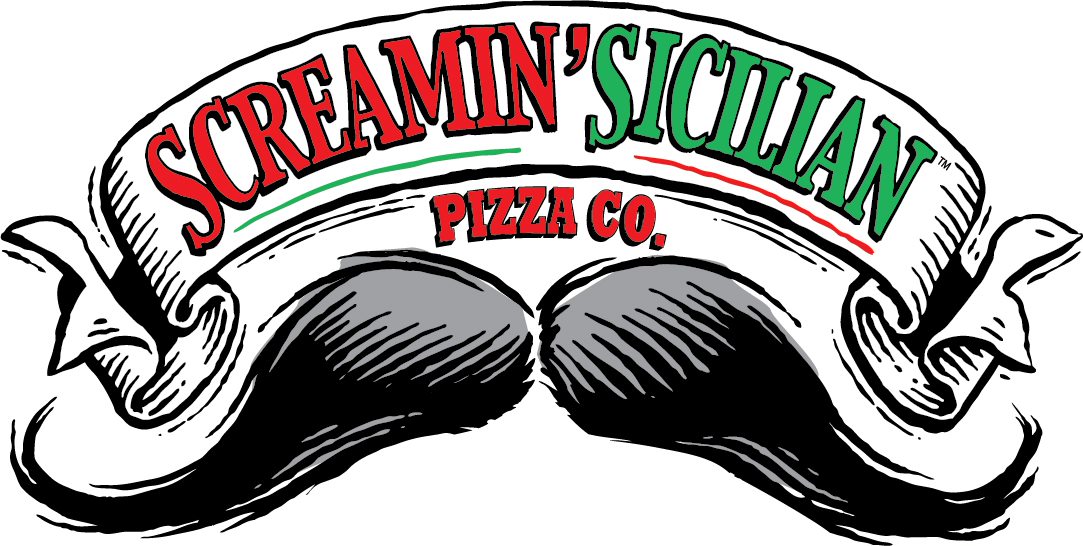 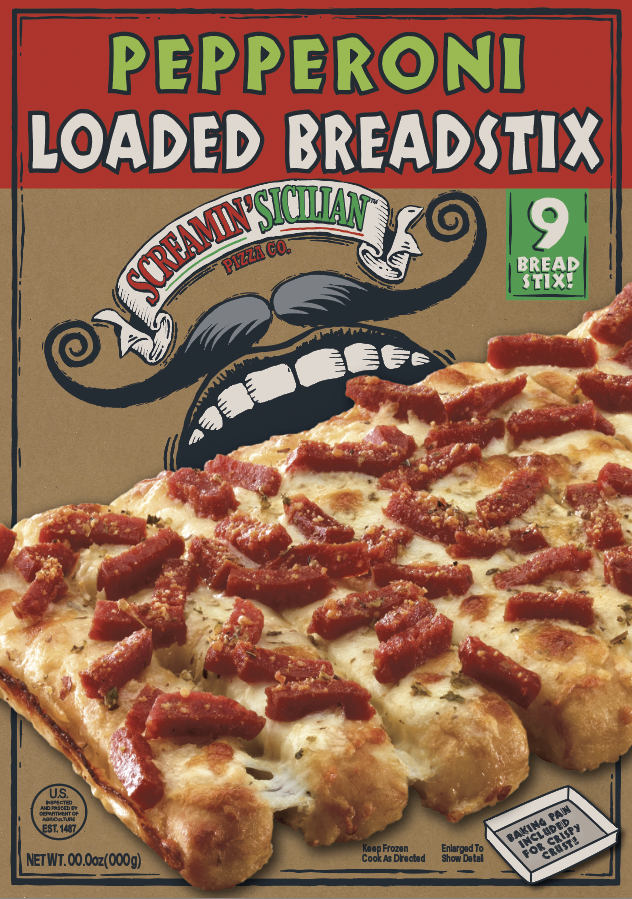 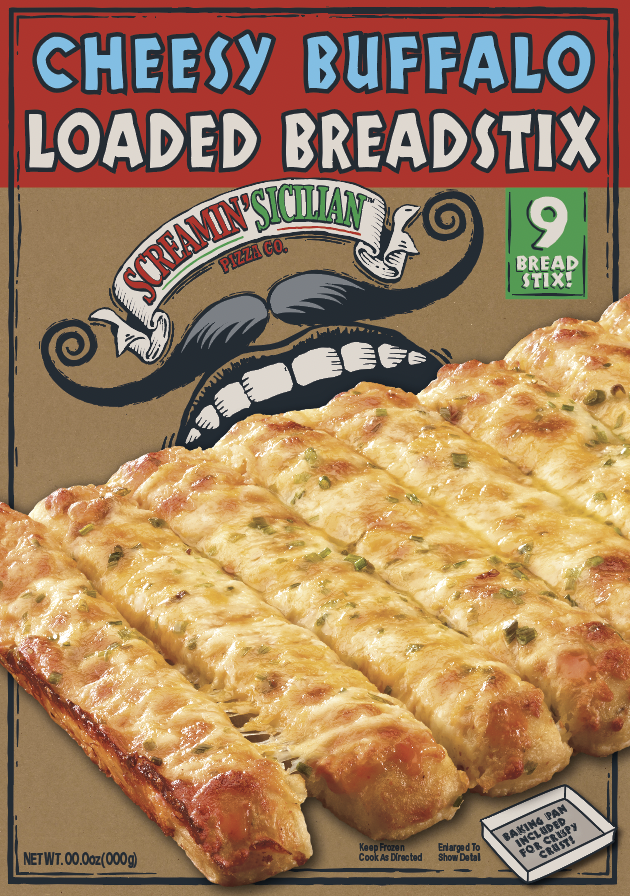 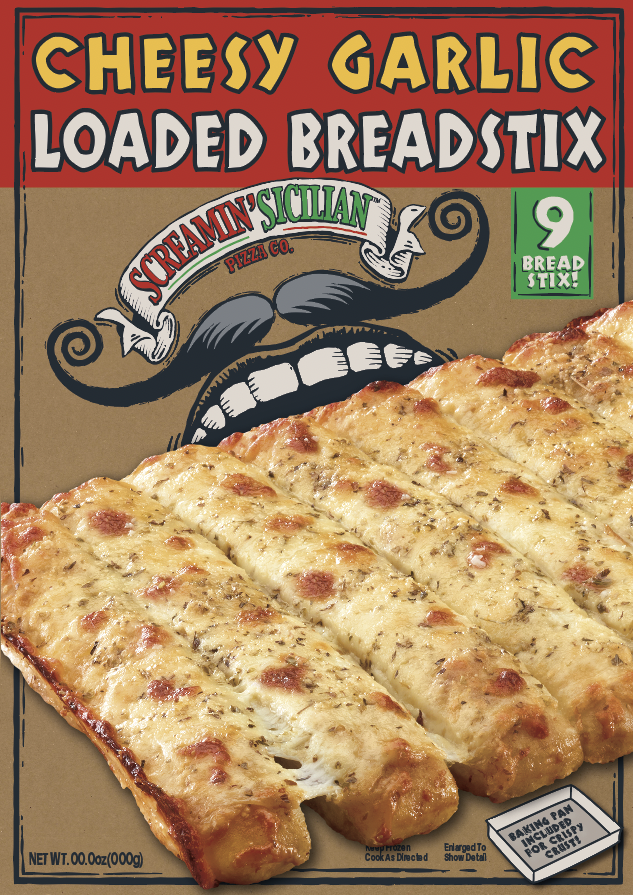 Insights:
Screamin’ Sicilian frozen pizza shoppers are 7x more likely to have frozen appetizers in their cart than all shoppers*
Leverage Screamin’ Sicilian brand equity to continue to build unique offerings within a new category
Flavors available:
Pepperoni
Cheesy Buffalo
Nacho Cheese
Cheesy Garlic
Cinnamon Apple
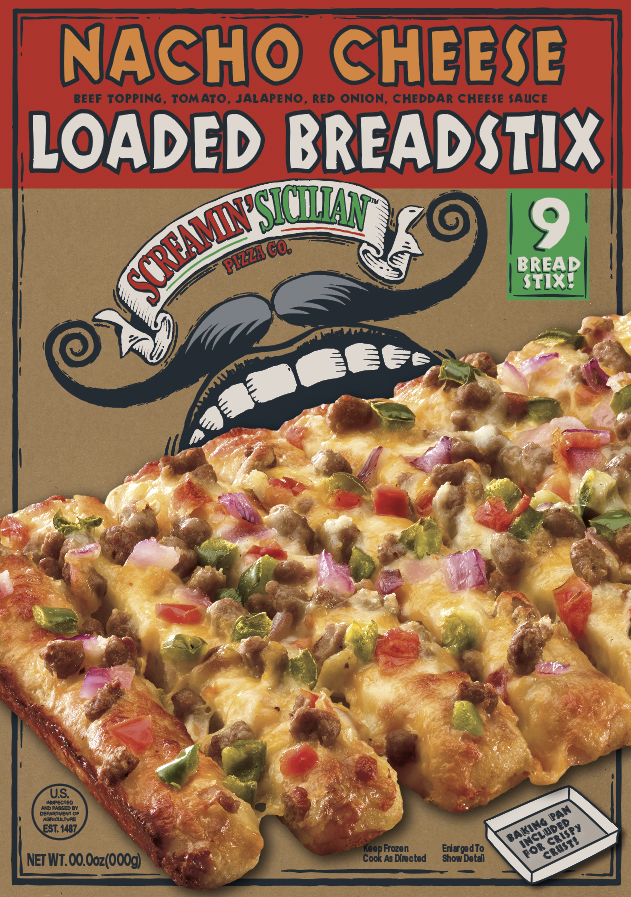 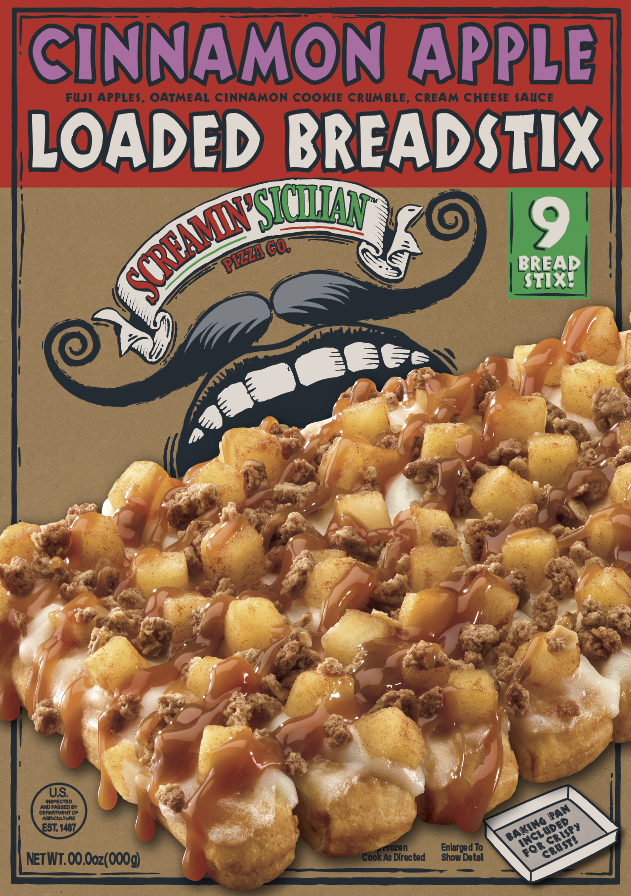 Available October ‘22
*Numerator Basket Affinity 7/25/22
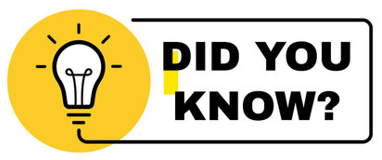 Stuffed crust has the highest space expansion opportunity in both Total U.S. Food & Mass
Screamin’ Sicilian – I'm Stuffed!New line of cheese stuffed crust pizzas to recreate the restaurant experience at home
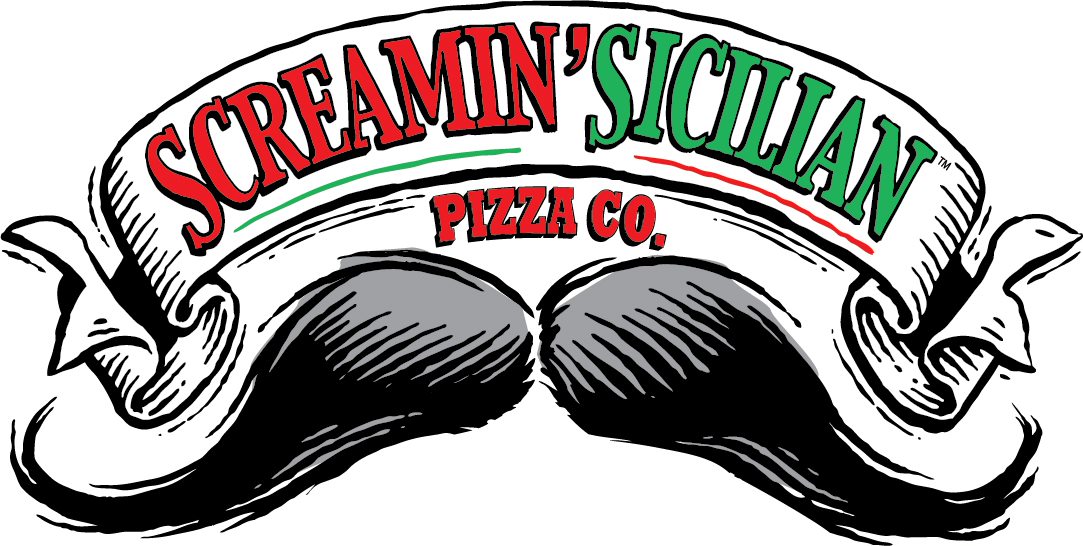 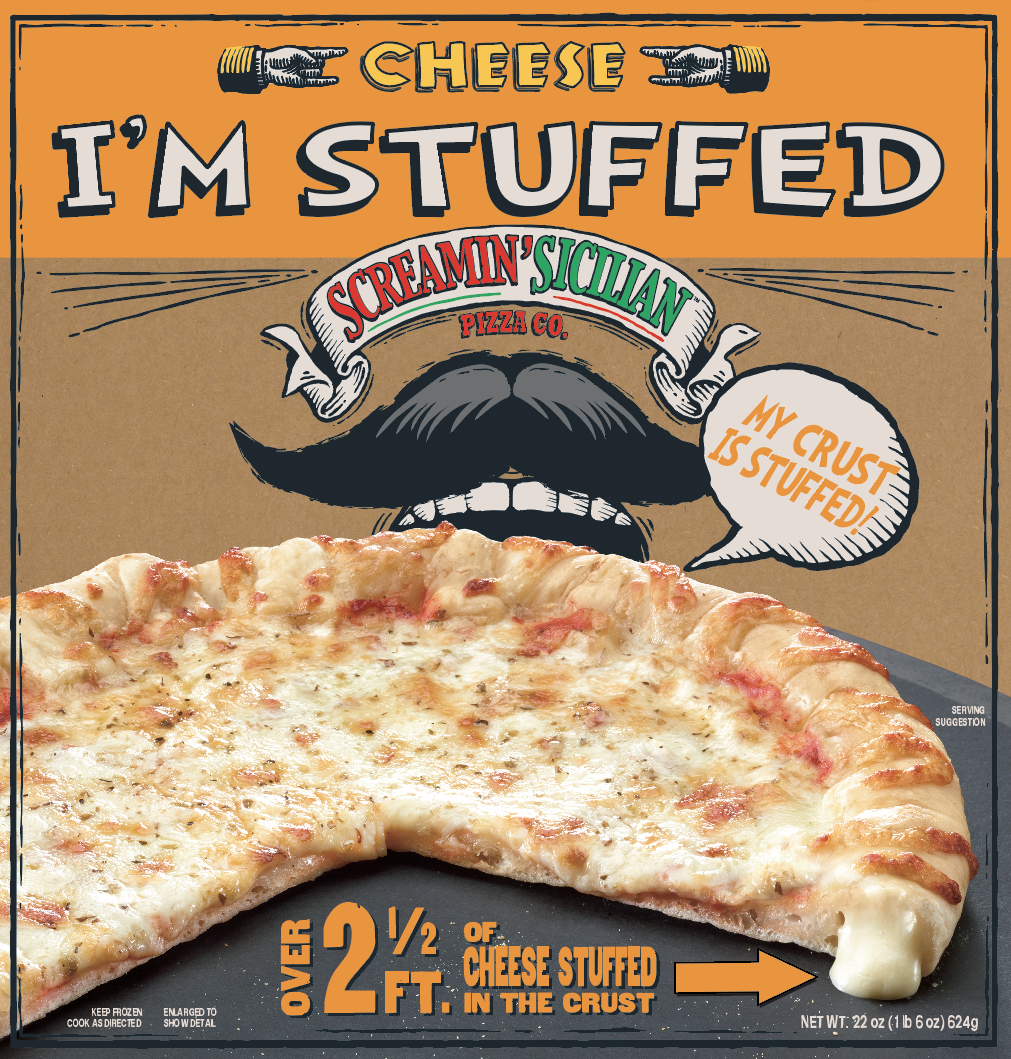 Insights:
Stuffed crust platform is under-represented on shelf
$ share of 8.6 but only 6.4 distribution share showing that there is room for expansion for stuffed crust products
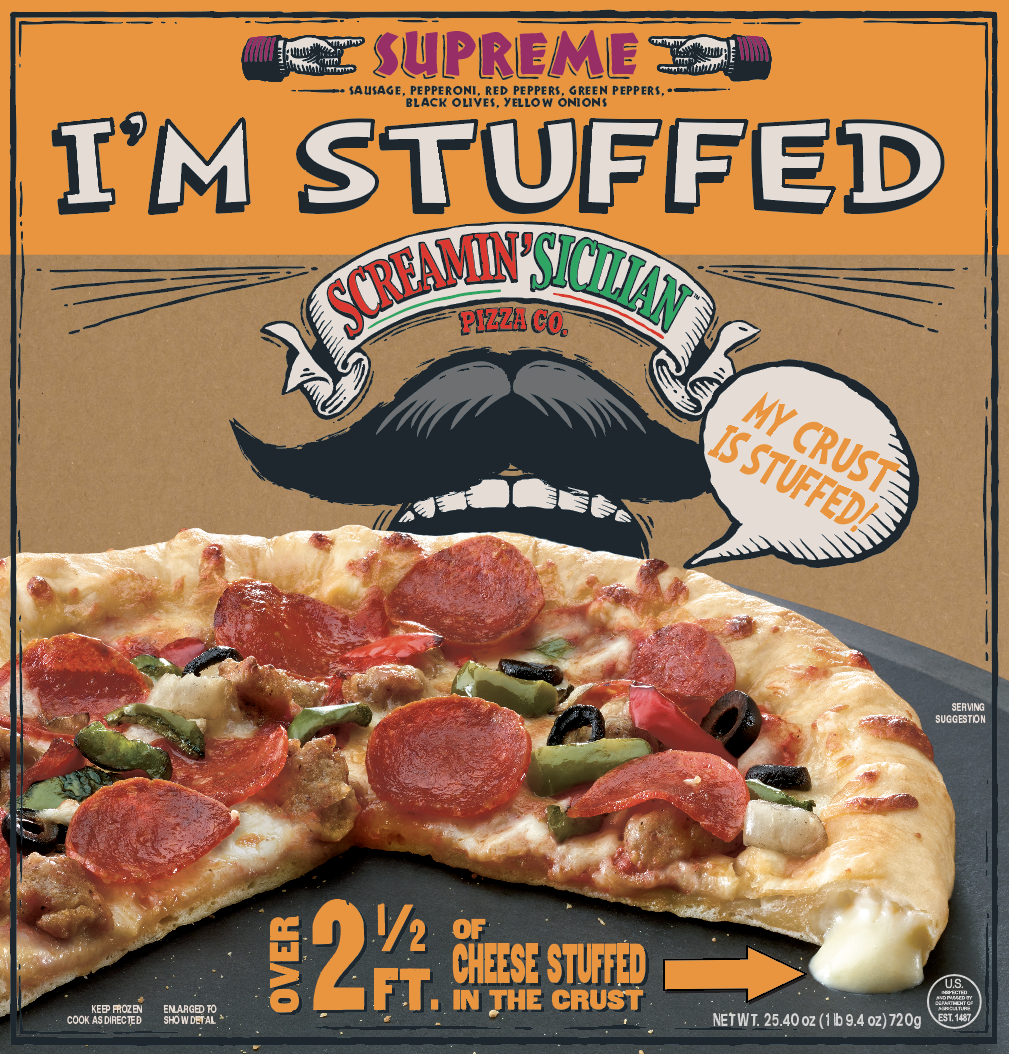 Flavors available:
Pepperoni
Pepperoni & Sausage
4 Cheese
Supreme
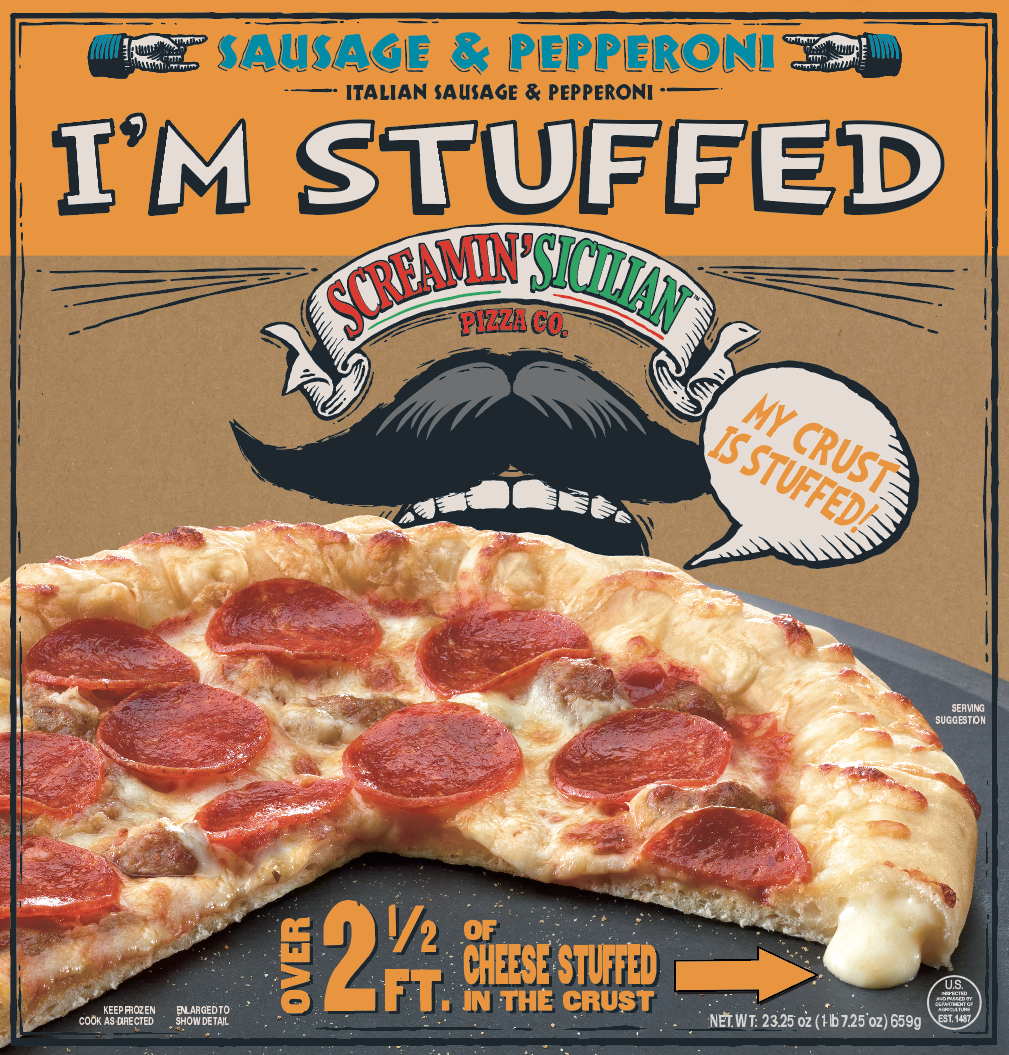 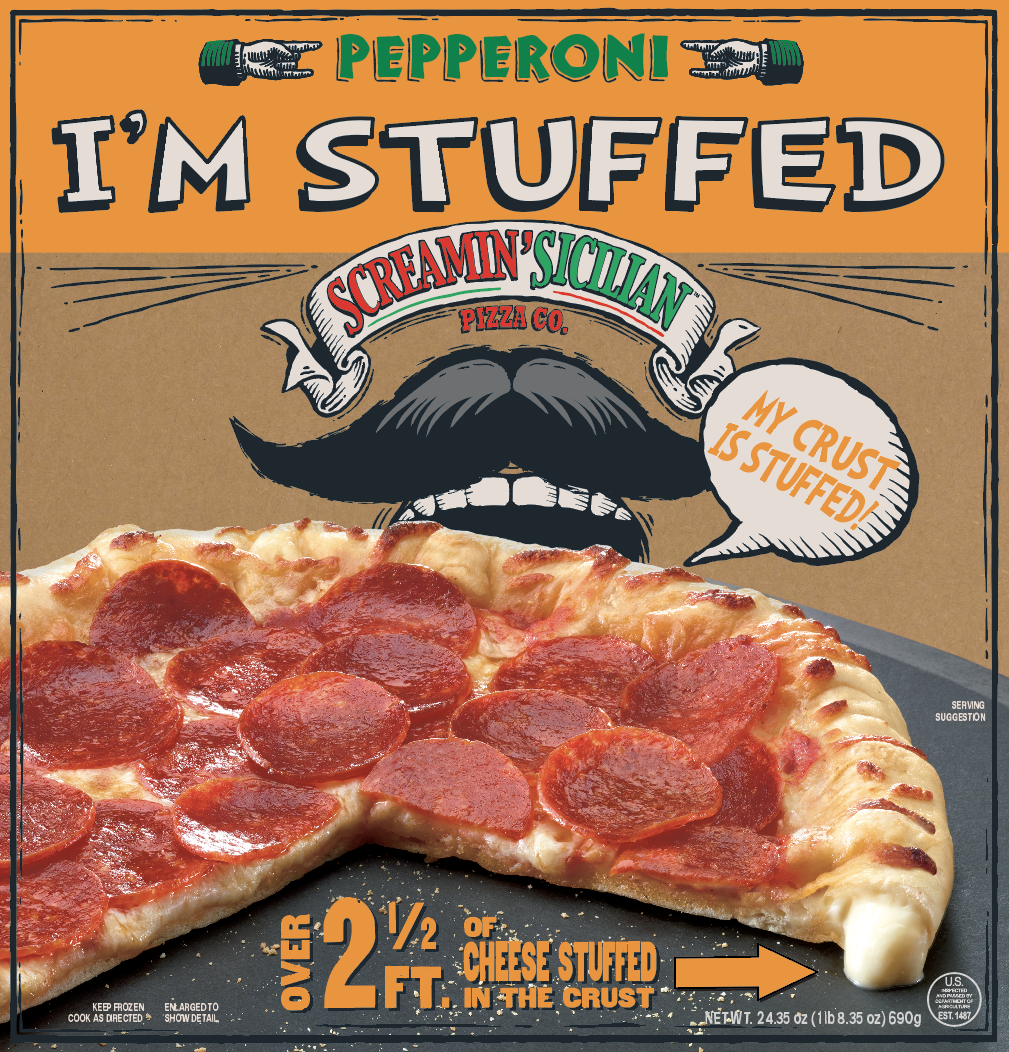 Over 2 ½ Feet of Cheese in the Crust!
Available October ‘22
*Nielsen xAOC L52Weeks ending 7.16.22